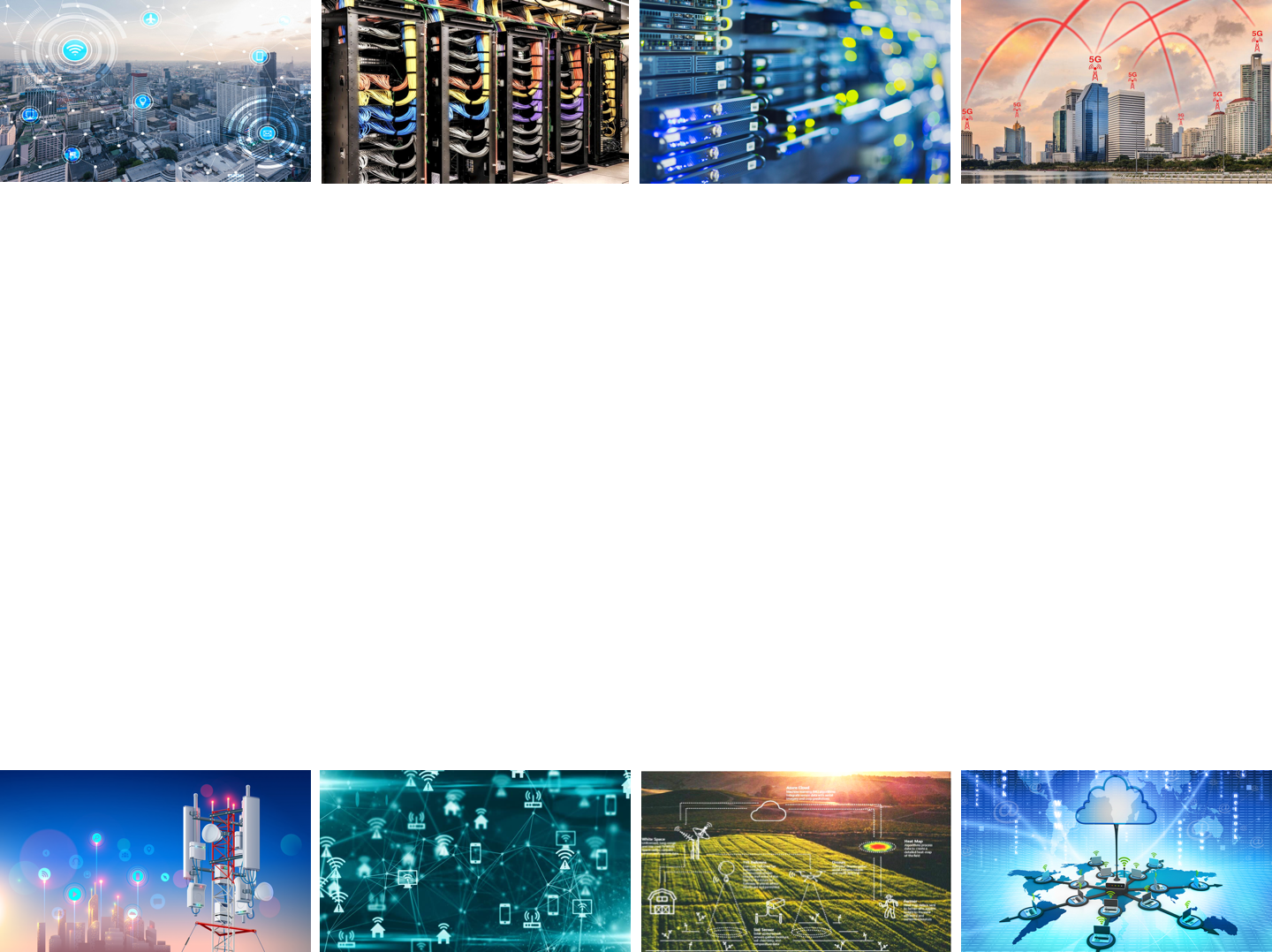 Computer Networks
CMSC 417 : Spring 2024
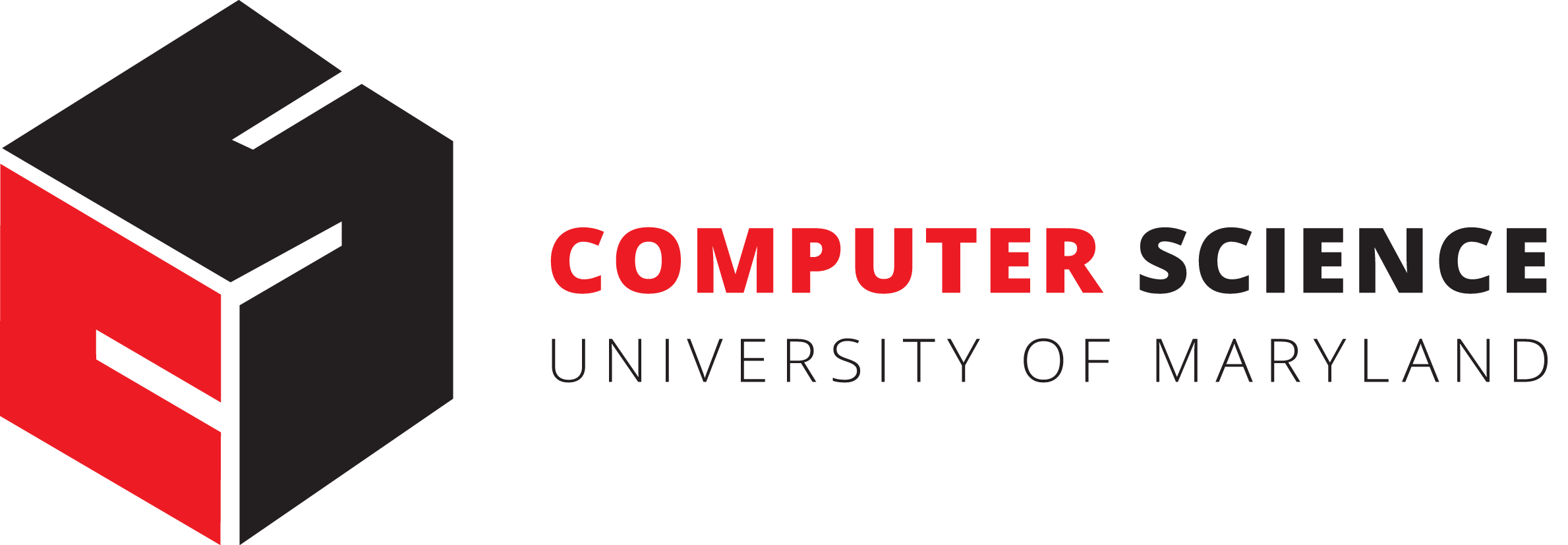 Topic: Link layer
(Textbook chapter 2)
Nirupam Roy
Tu-Th 2:00-3:15pm
CSI 2117
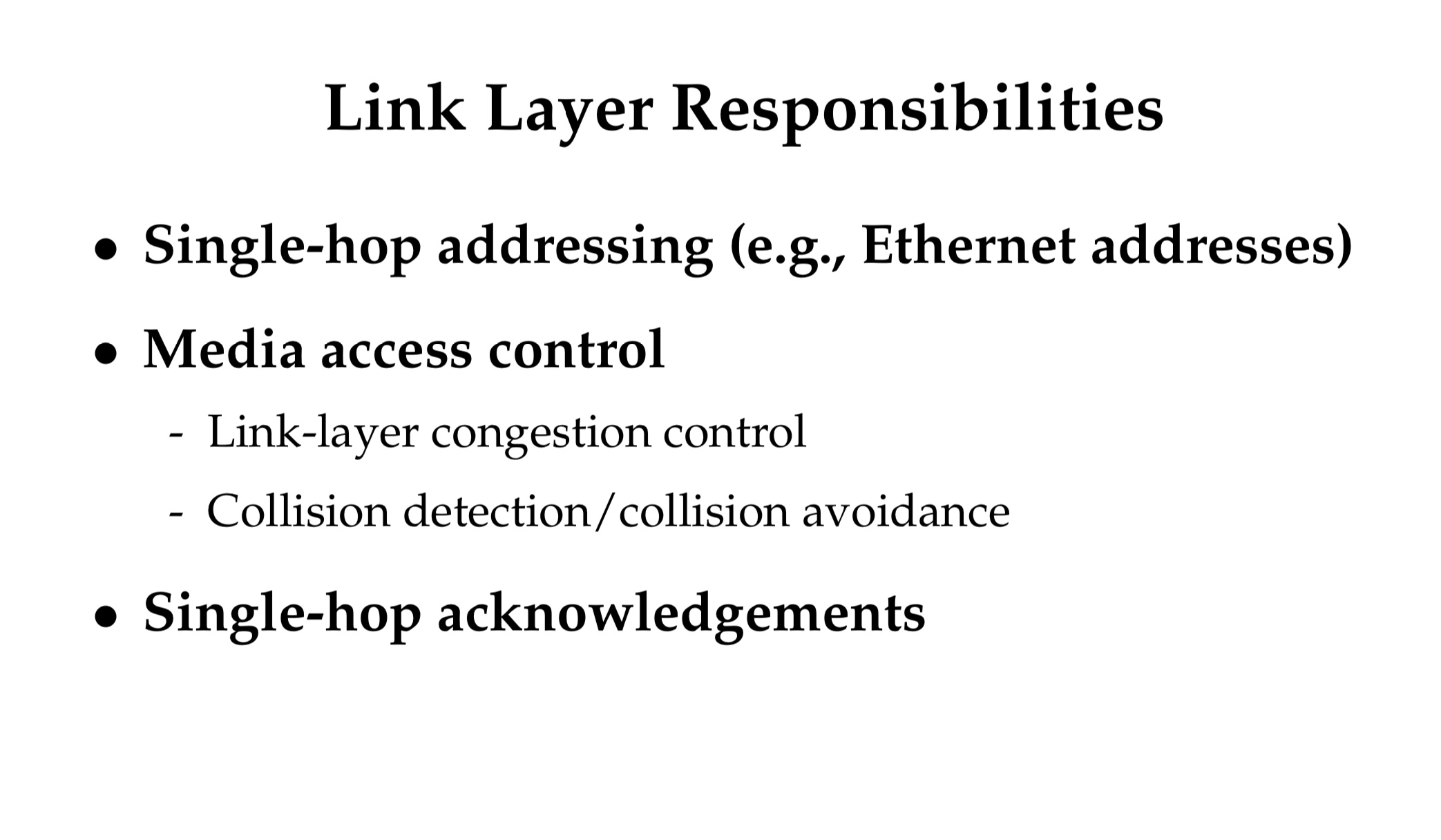 2
Carrier Sense Multiple Access (CSMA)
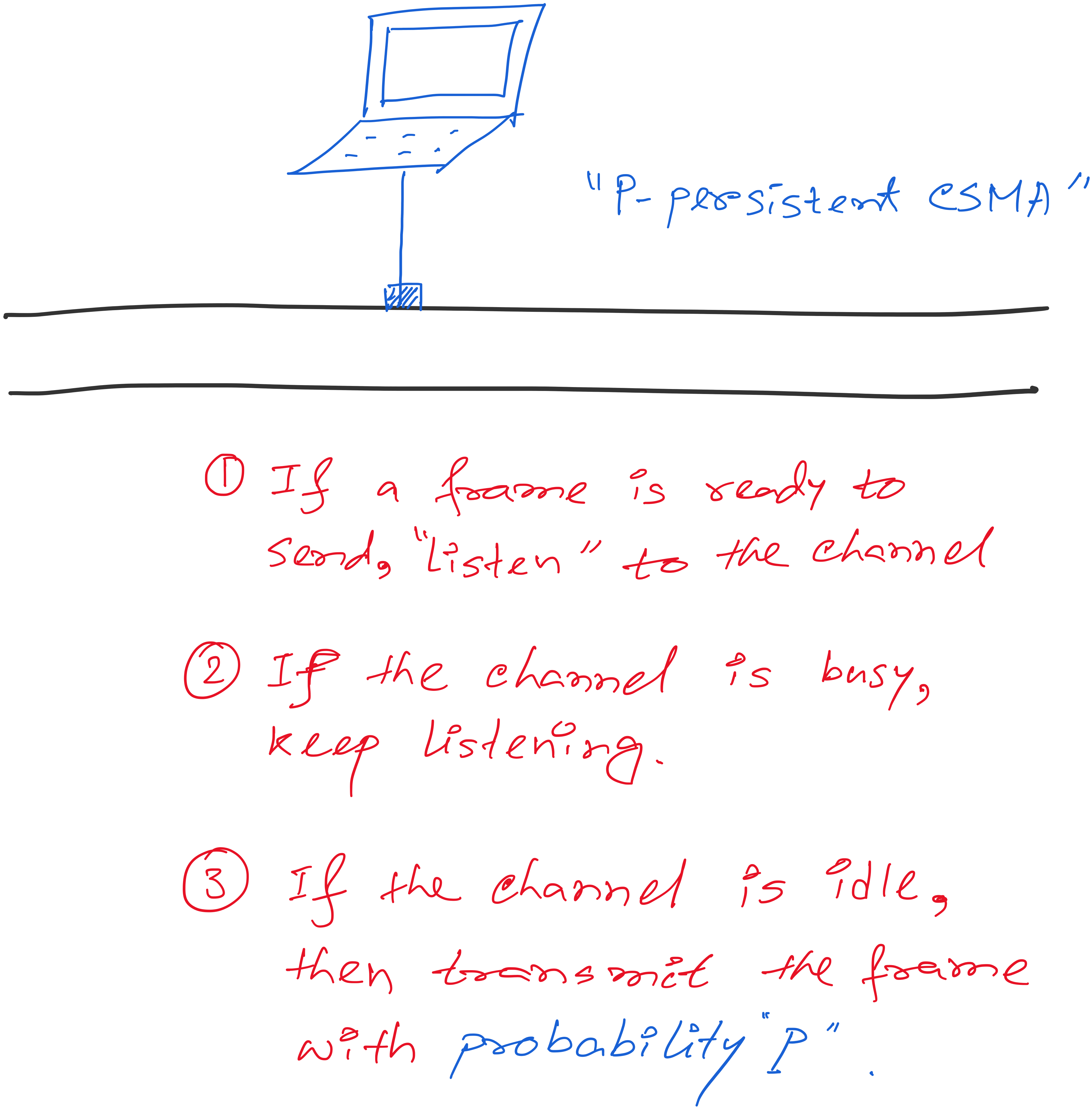 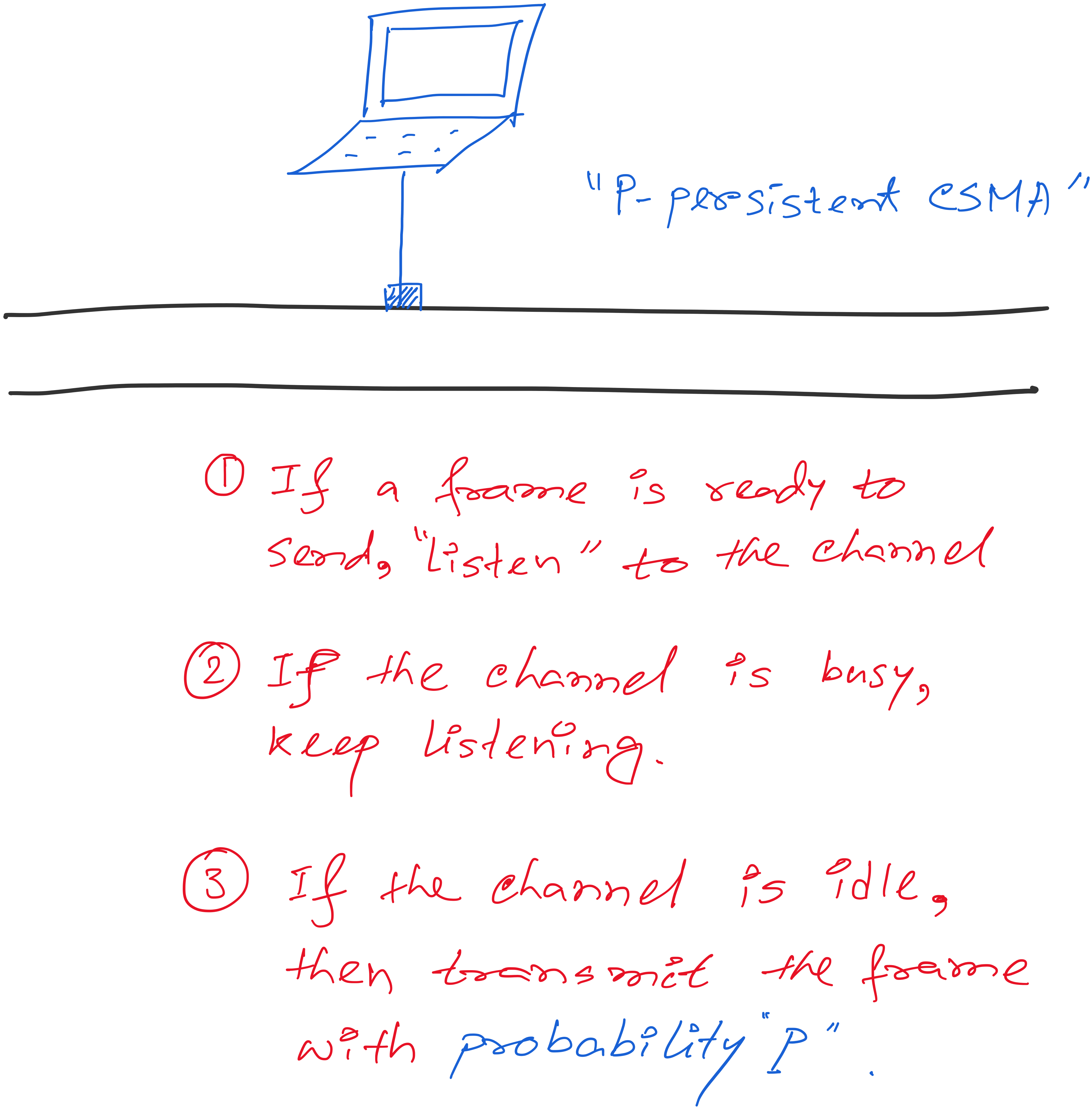 3
Carrier Sense Multiple Access (CSMA)
Listen for other senders
Then transmit your data
Collisions can still occur
Propagation delay
Wasted transmission
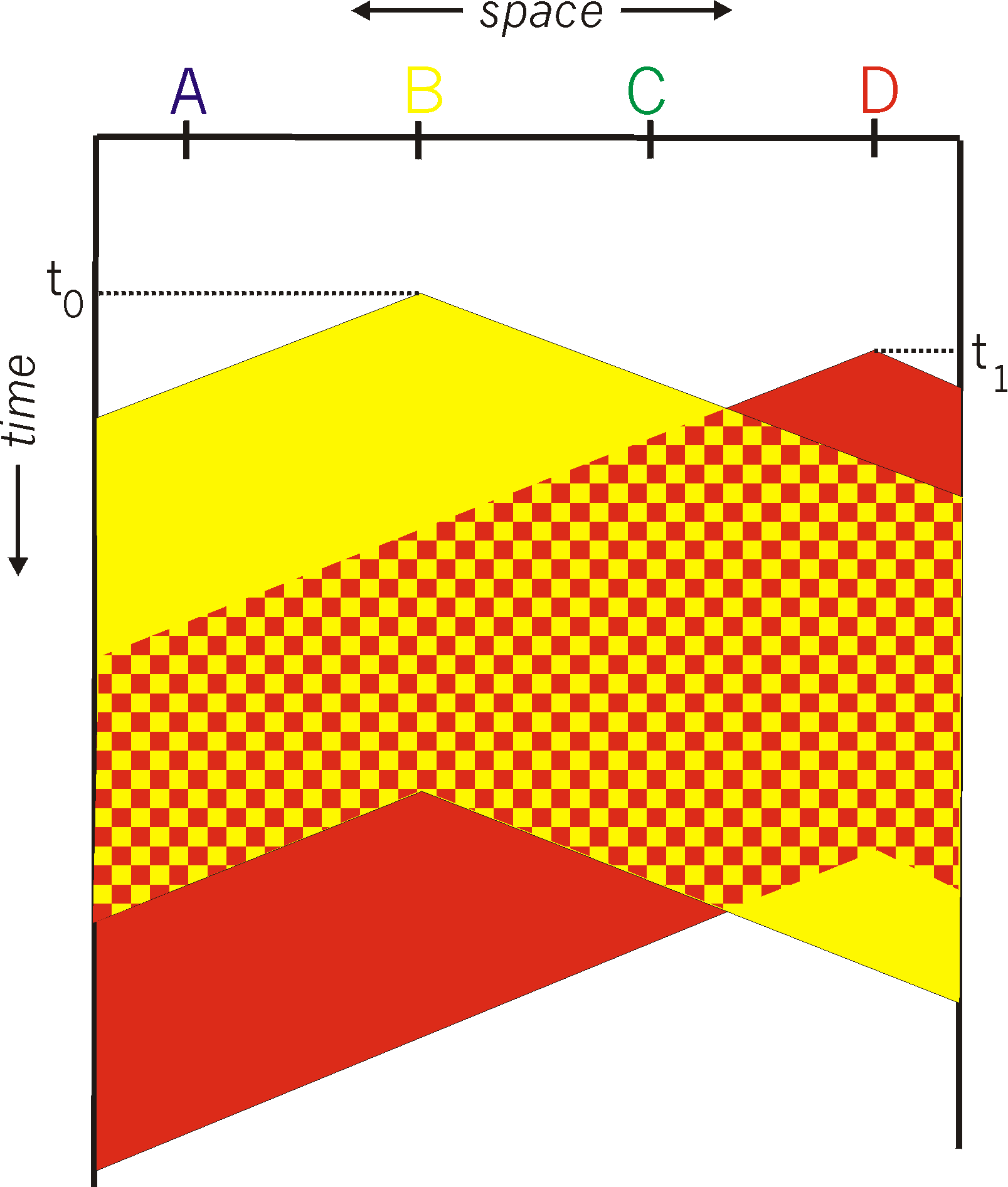 4
CSMA: The time-space graph of collision
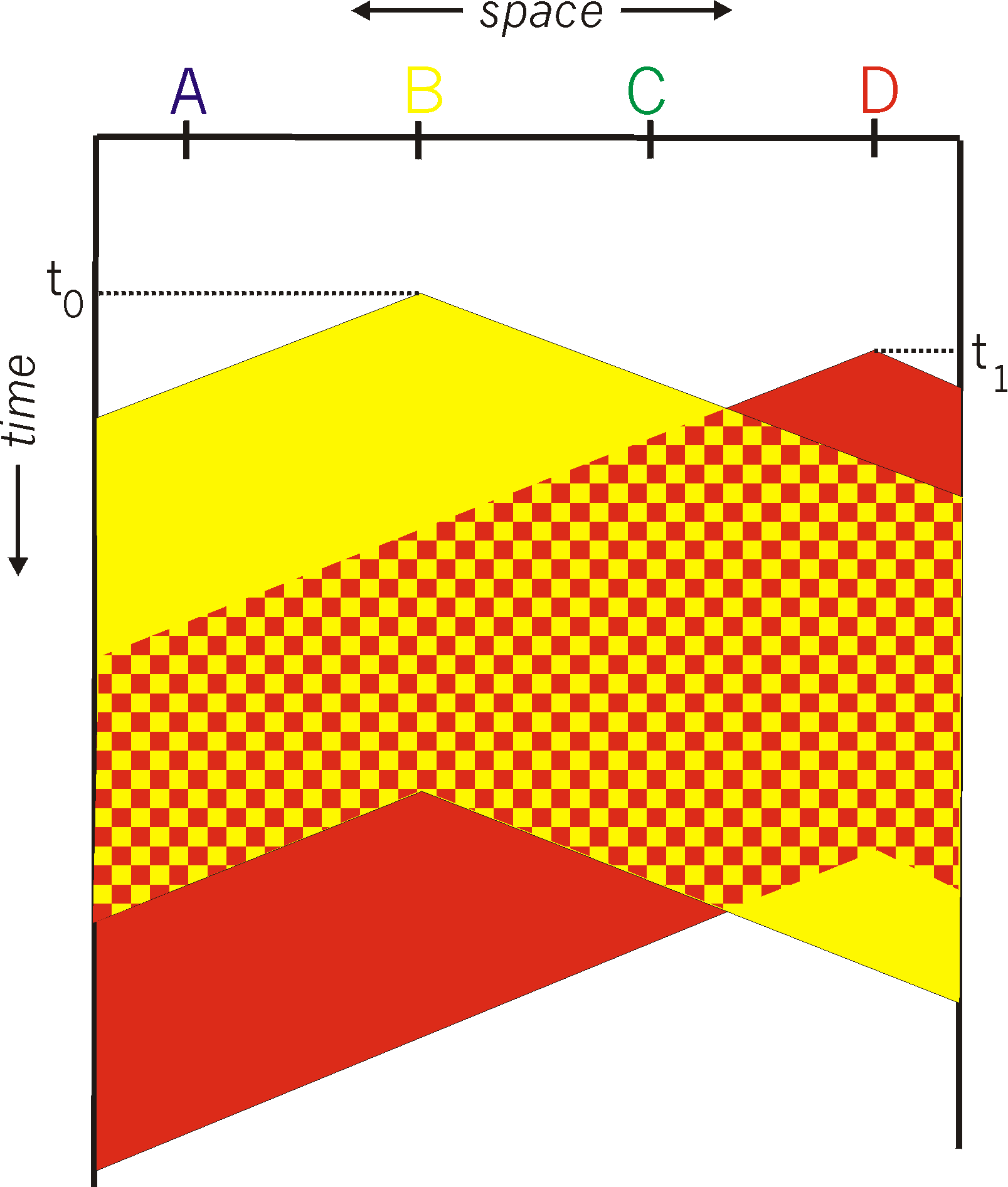 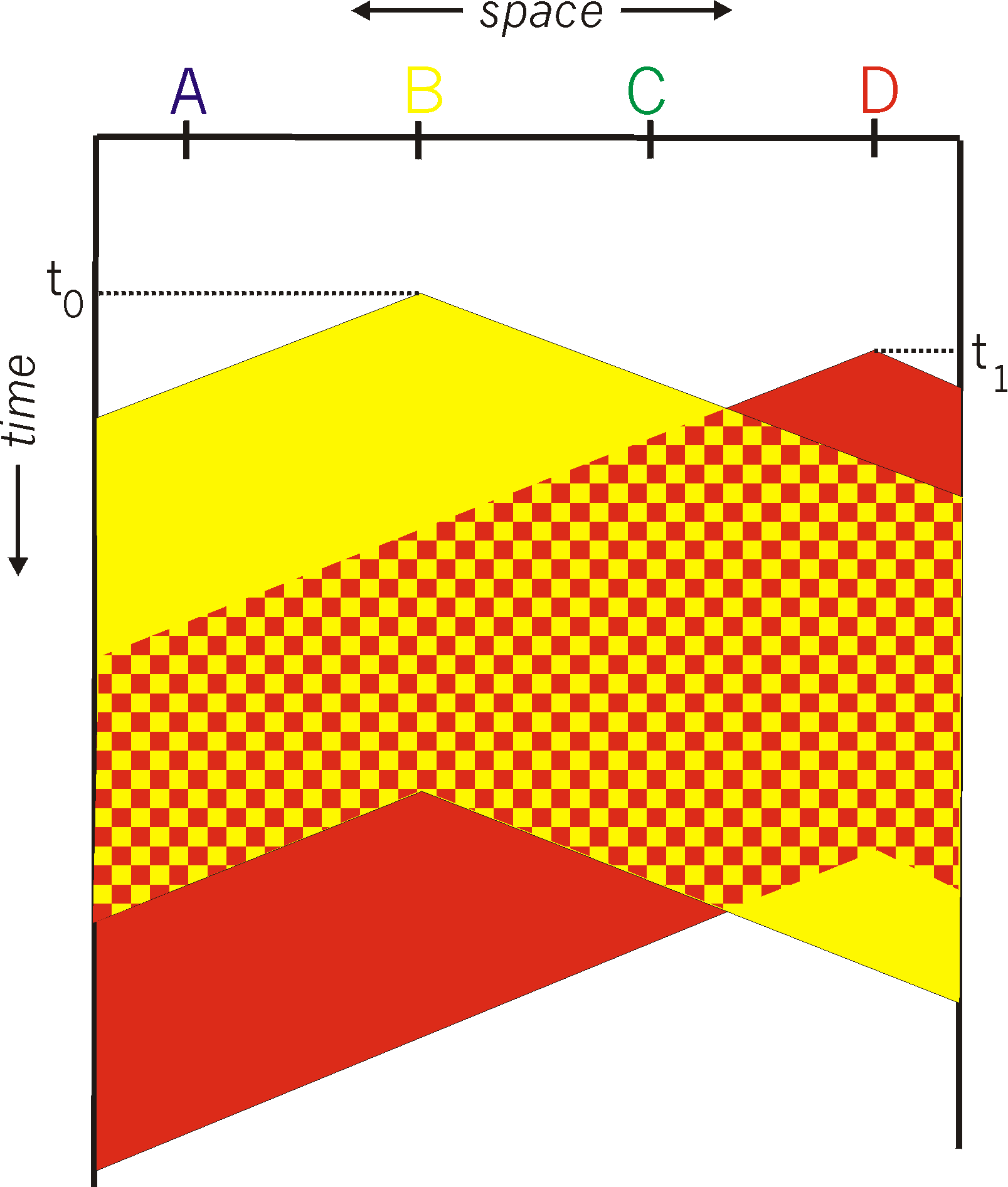 CSMA: The time-space graph of collision
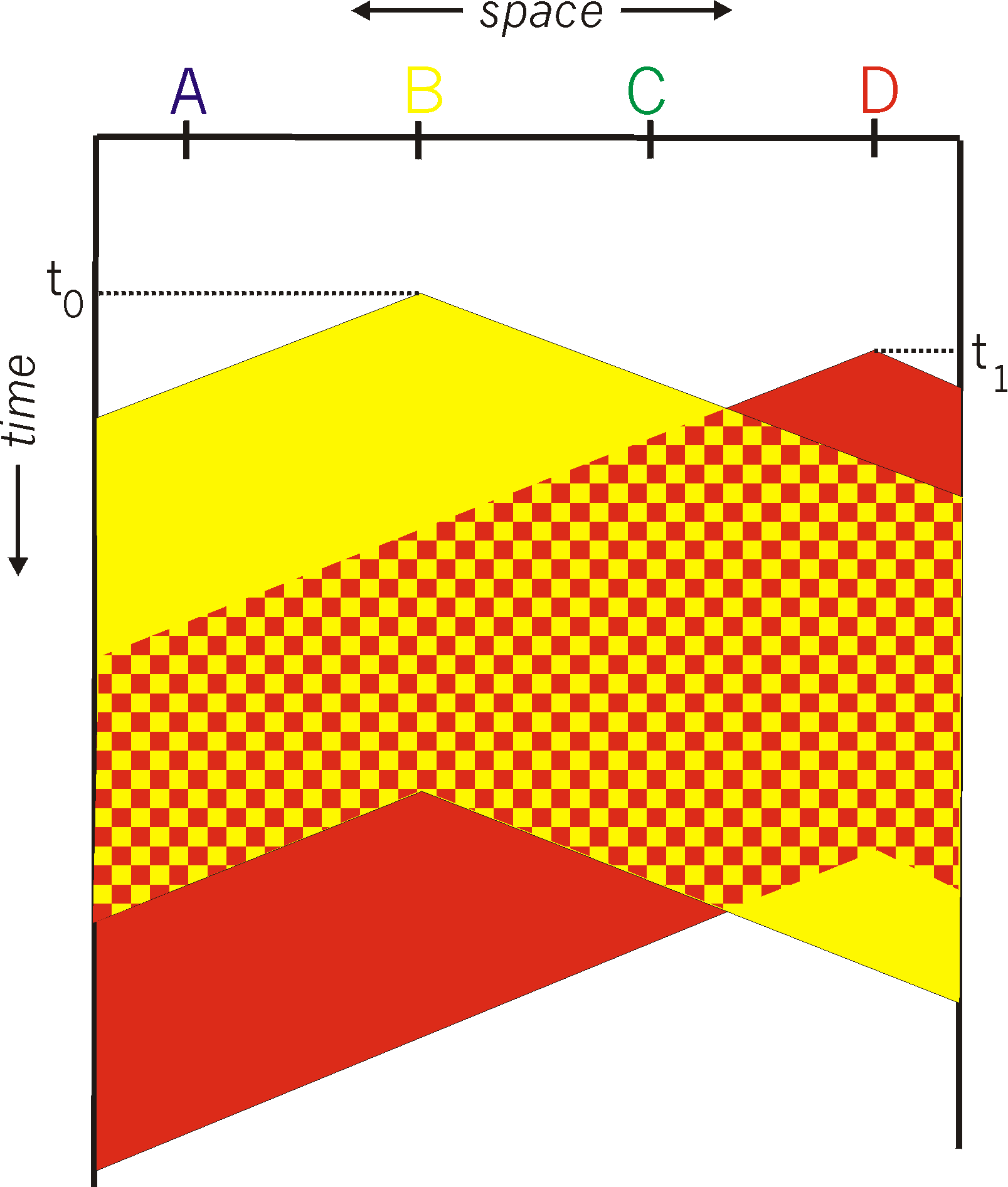 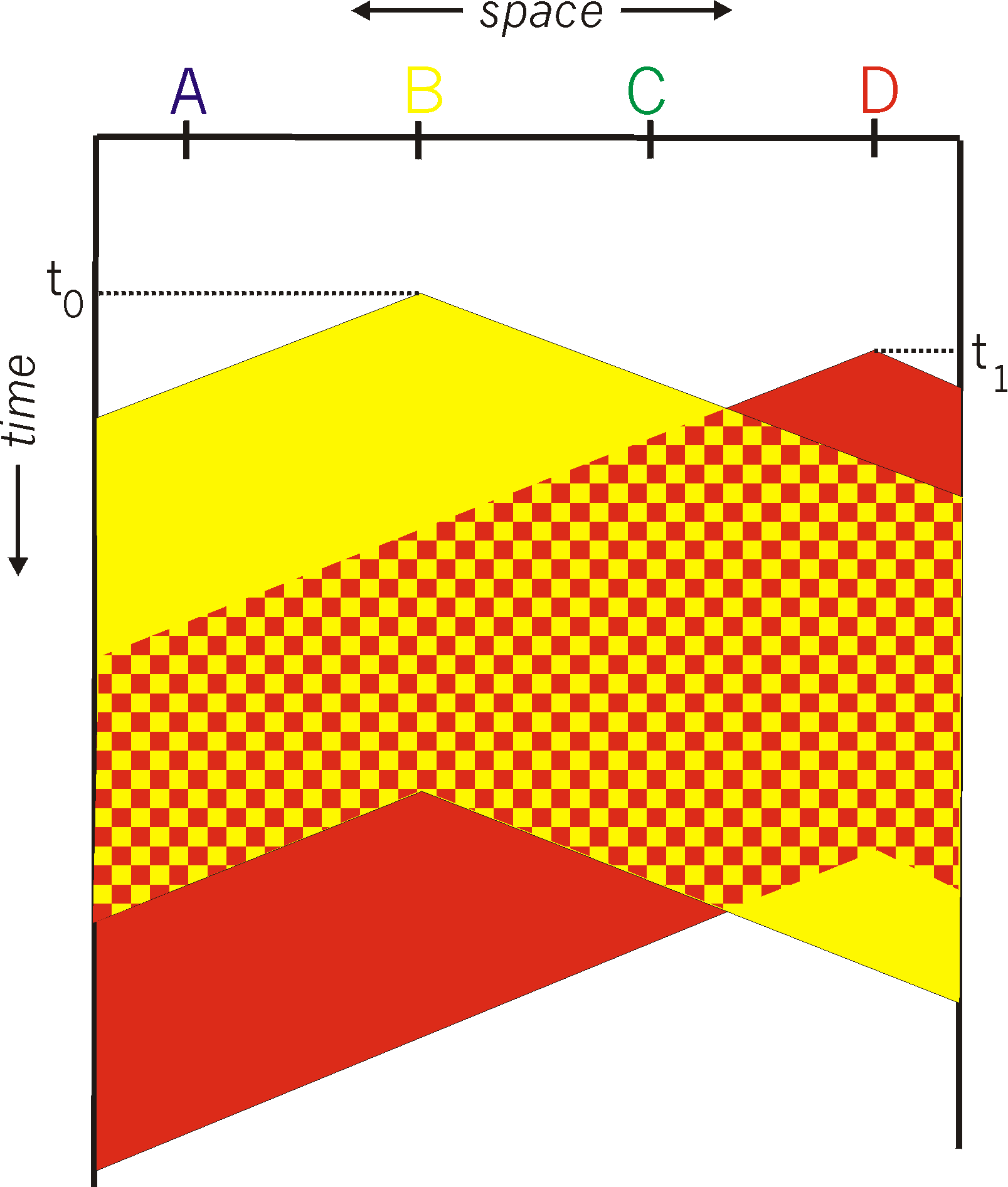 CSMA: The time-space graph of collision
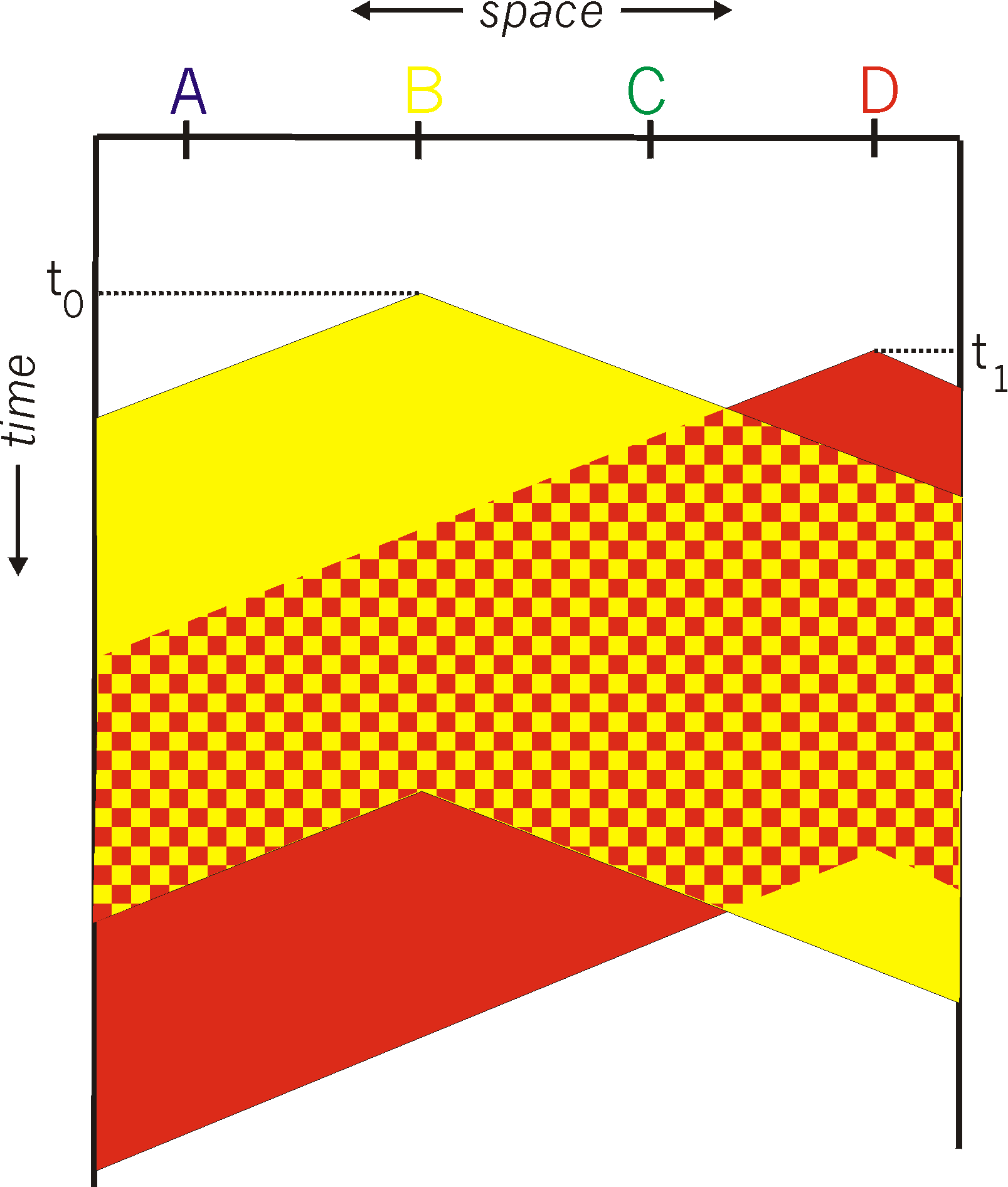 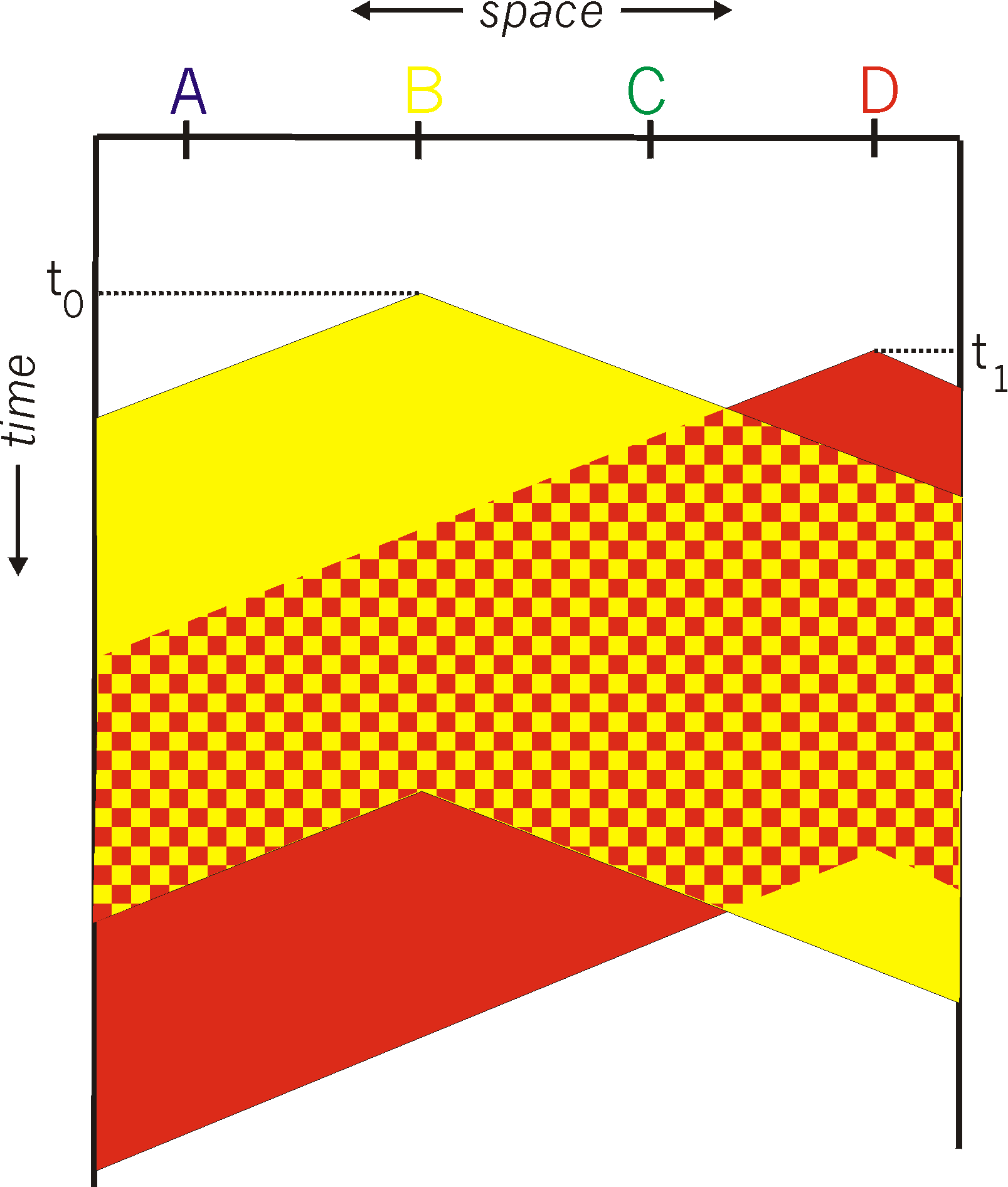 CSMA: The time-space graph of collision
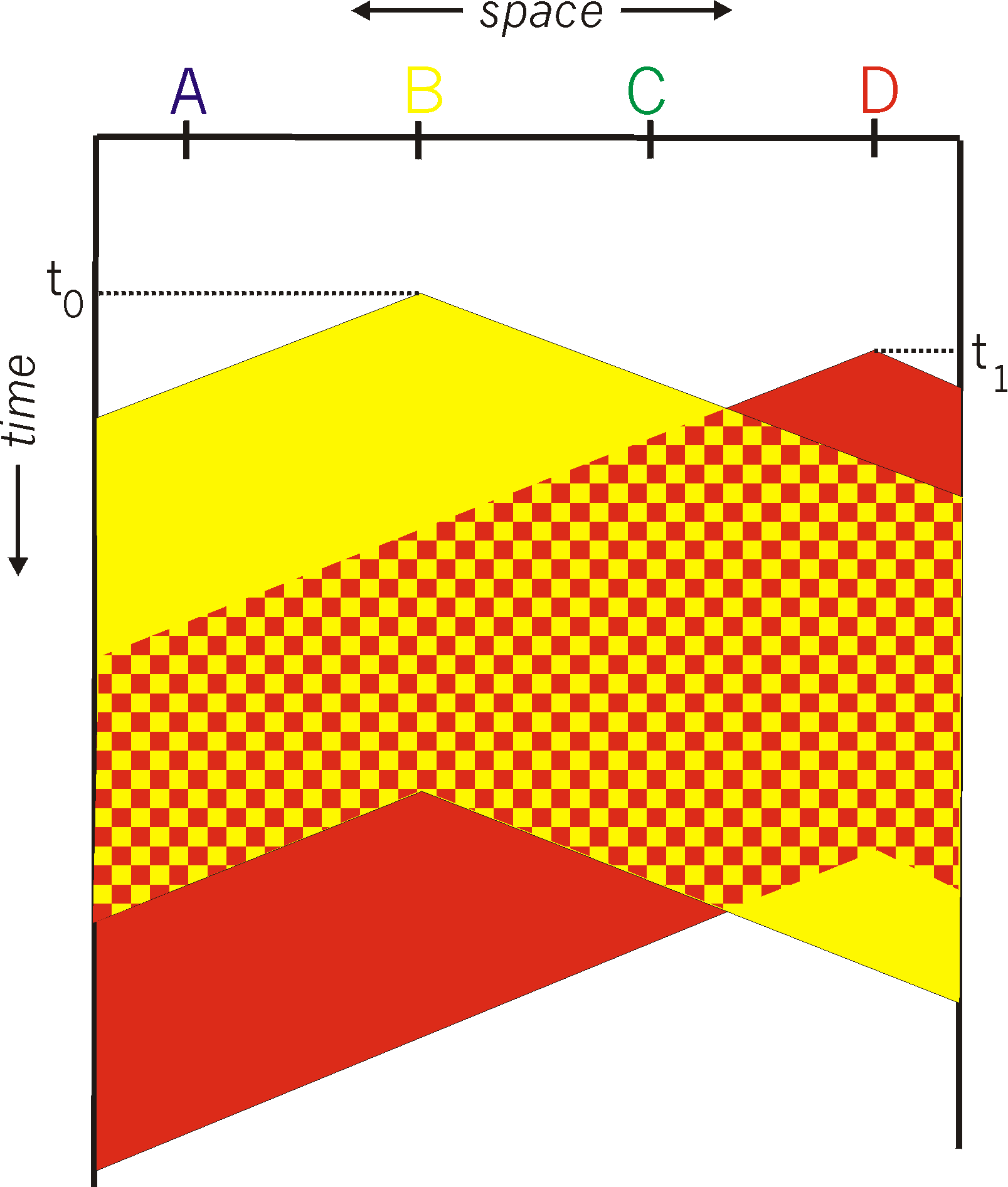 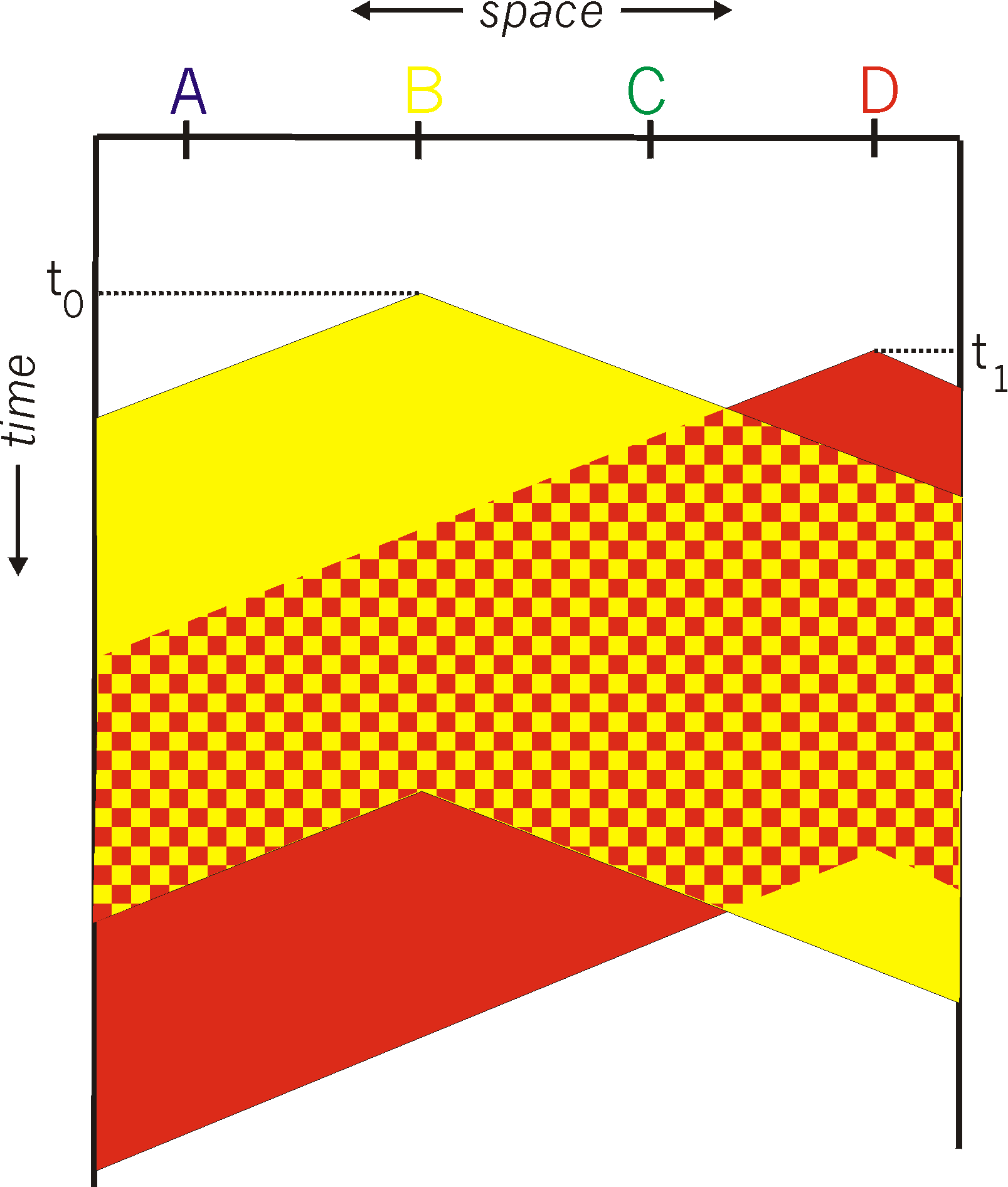 The time-space region of collision
Comparing the Three Approaches
Divide the channel into pieces
In time
In frequency
Take turns
Pass a token for the right to transmit
Defer action
Let collisions happen
… and detect and recover from them
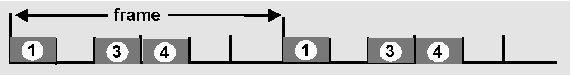 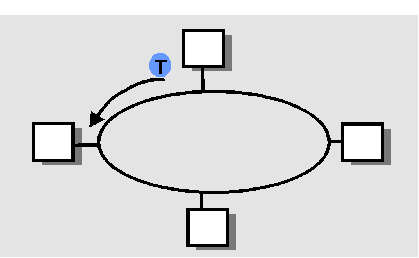 Carrier Sense Multiple Access
9
Comparing the Three Approaches
Channel partitioning
Efficient and fair at high load
Inefficient at low load
“Taking turns”
Eliminates empty slots without collisions
Vulnerable to failures (e.g. lost token)
Random access
Efficient at low load
Collision overhead at high load
10
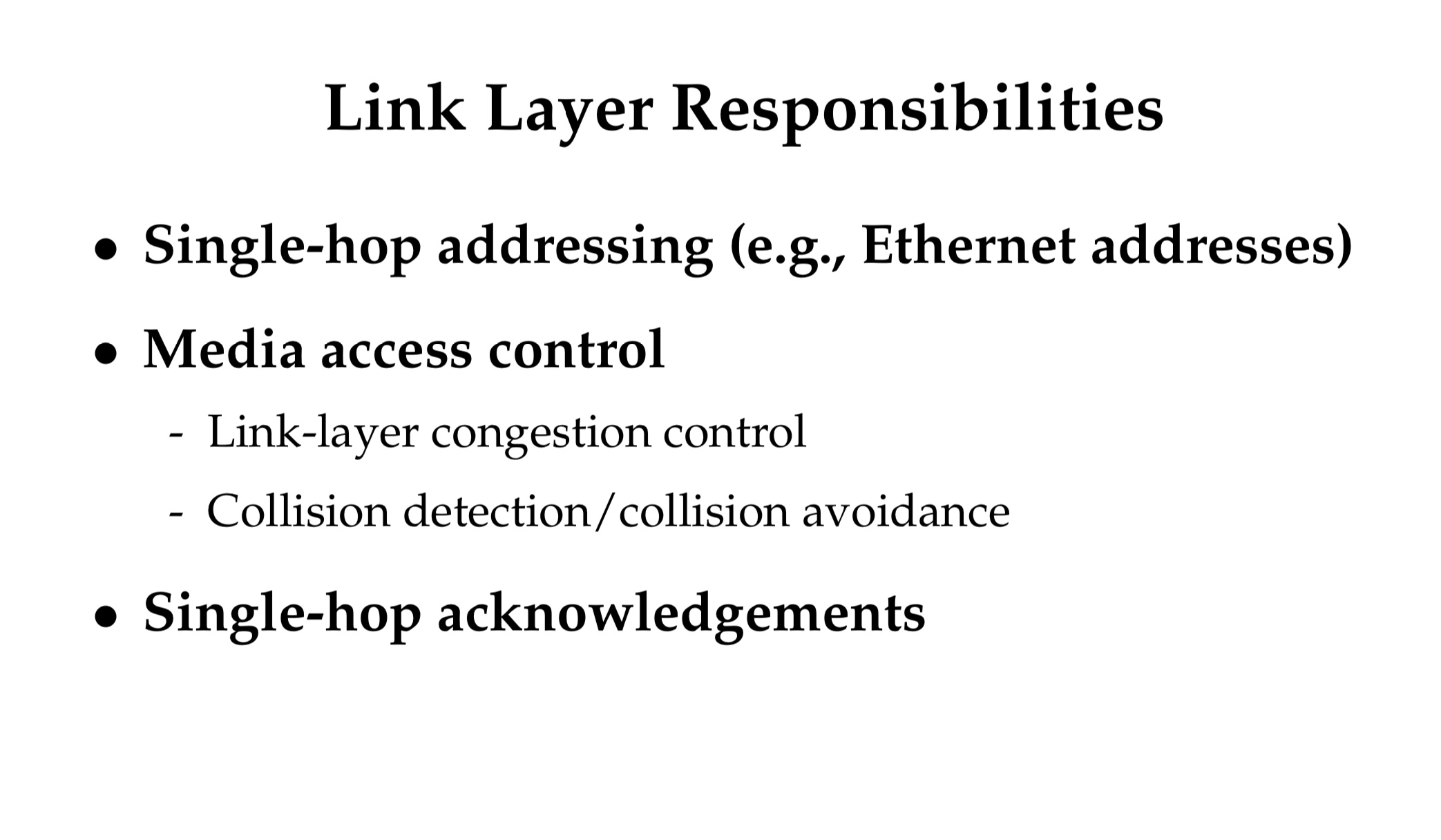 Automatic Repeat request
Flow control
Not implemented in wired LAN (e.g. Ethernet)
11
Ethernet
12
Ethernet
Dominant wired LAN technology 
First widely used LAN technology
Kept up with speed race: 10 Mbps – 40 Gbps
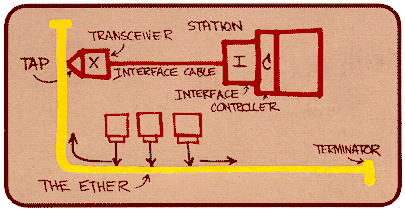 Metcalfe’s 
Ethernet
sketch
13
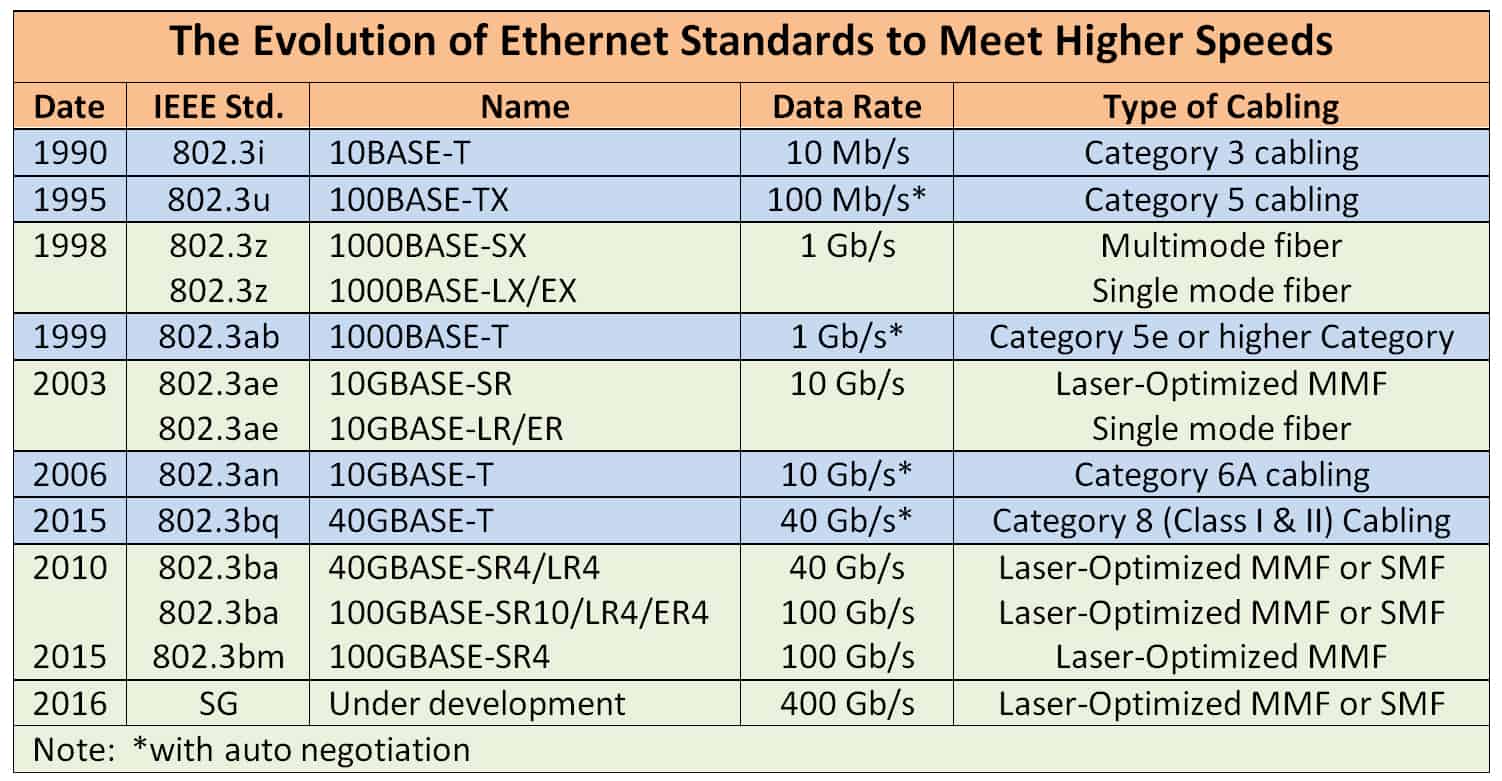 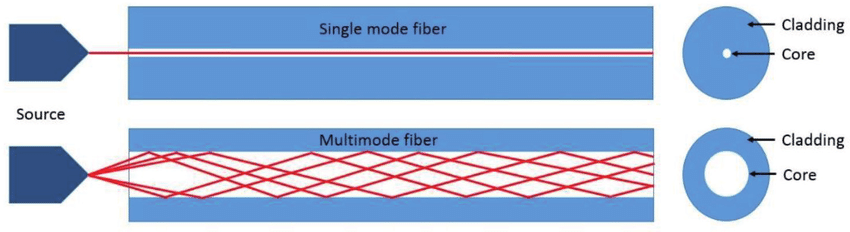 14
Ethernet Uses CSMA/CD
Carrier Sense: wait for link to be idle
Channel idle: start transmitting
Channel busy: wait until idle
A strategy is p-persistent if, after waiting for the line to clear, the sender sends with probability p≤1.
Collision Detection: listen while transmitting
No collision: transmission is complete
Collision: abort transmission, and send jam signal
Random Access: exponential back-off
After collision, wait random time before trying again
After mth collision, choose K randomly from {0, …, 2m-1}
… and wait for K*512 bit times before trying again
15
CSMA/CD Collision Detection
Detect collision
Abort transmission
Jam the link
Wait random time
Transmit again
Hard in wireless
Must receive datawhile transmitting
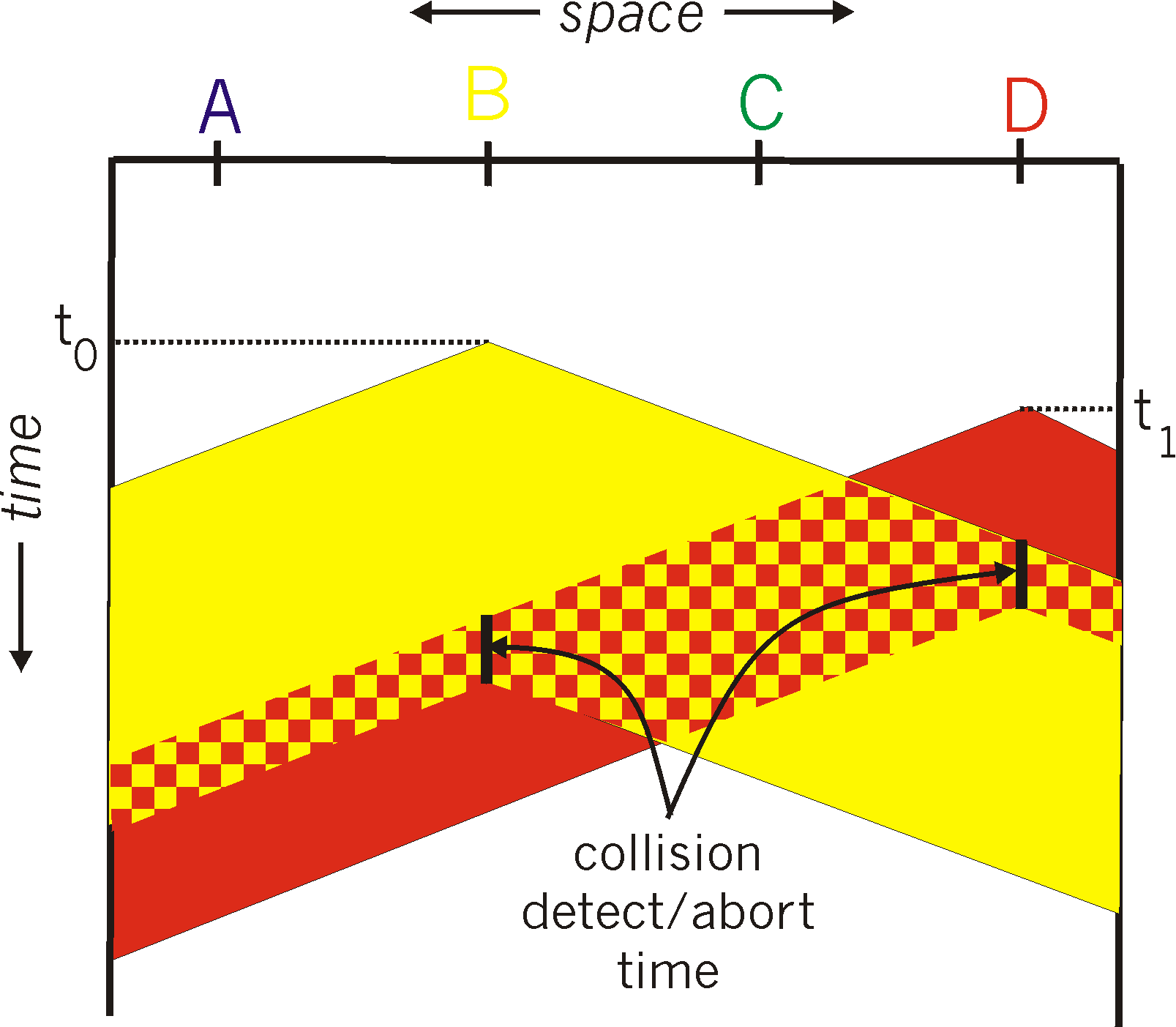 16
CSMA/CD Collision Detection
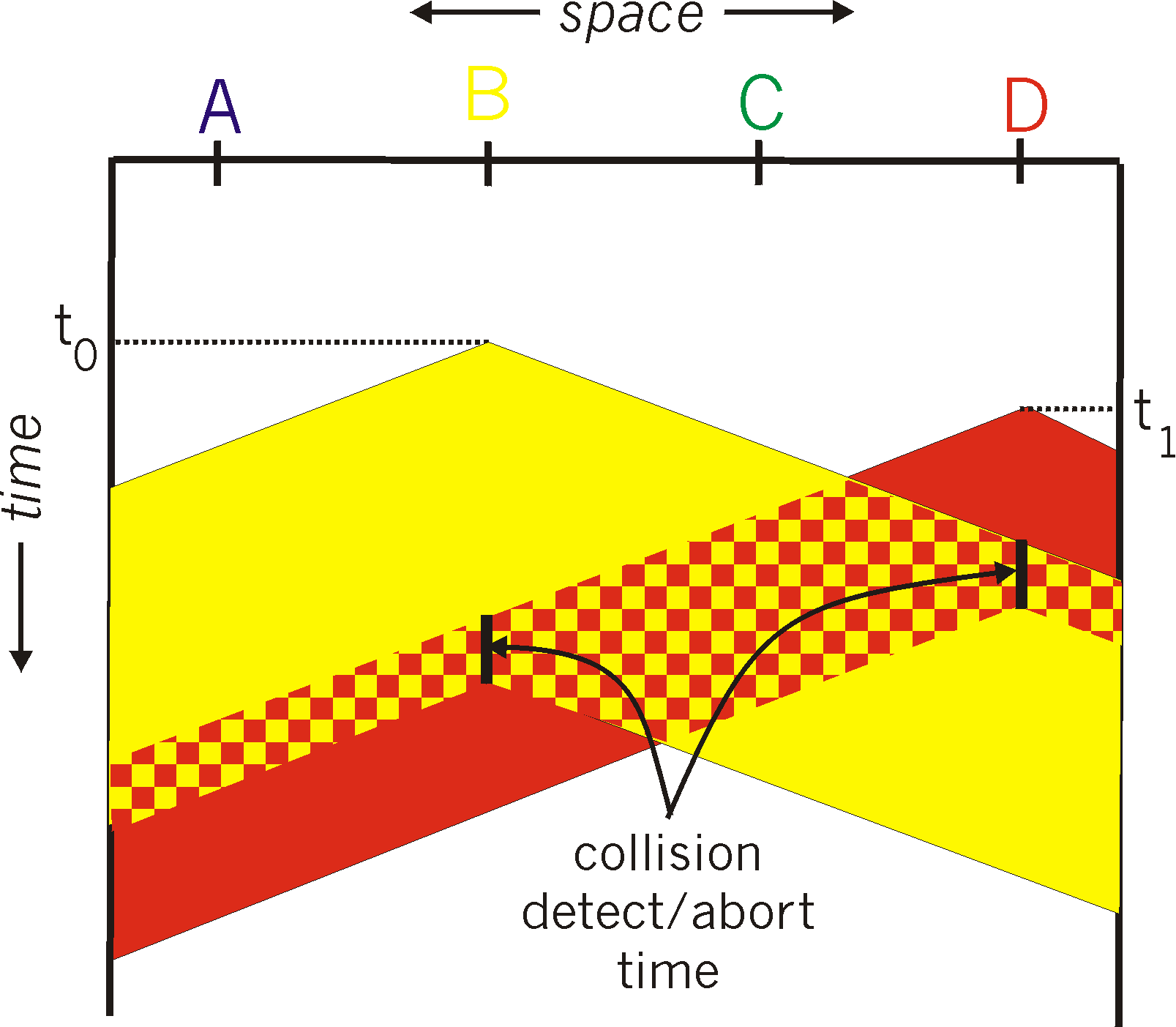 With collision detection and abort
Without collision detection
17
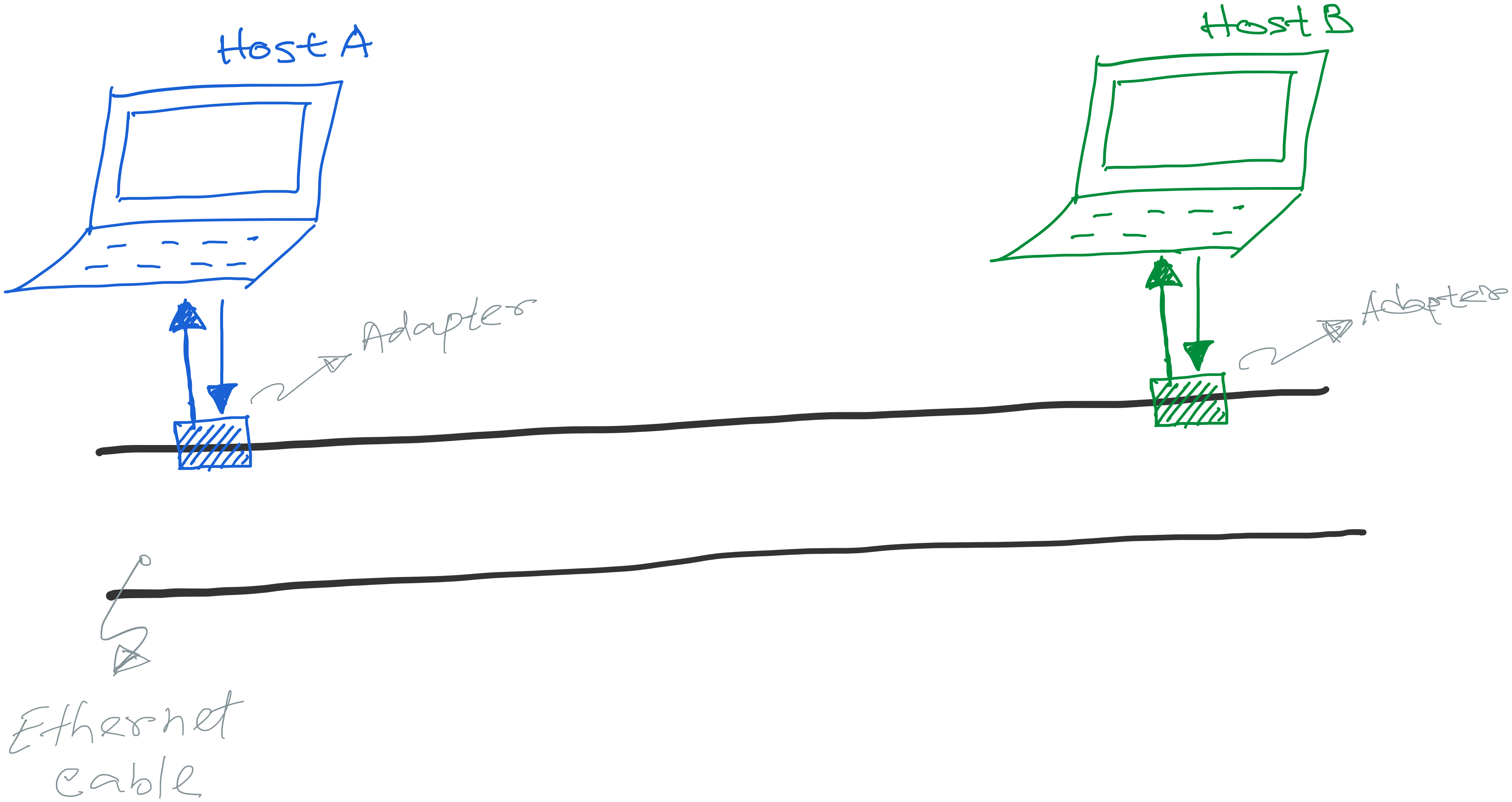 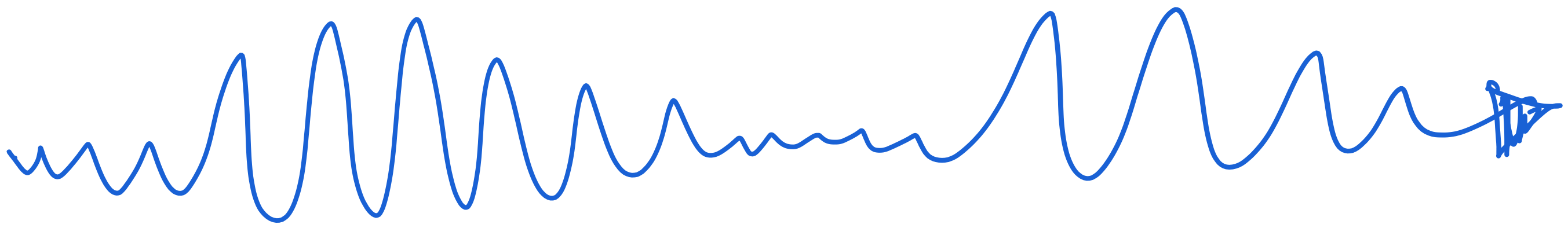 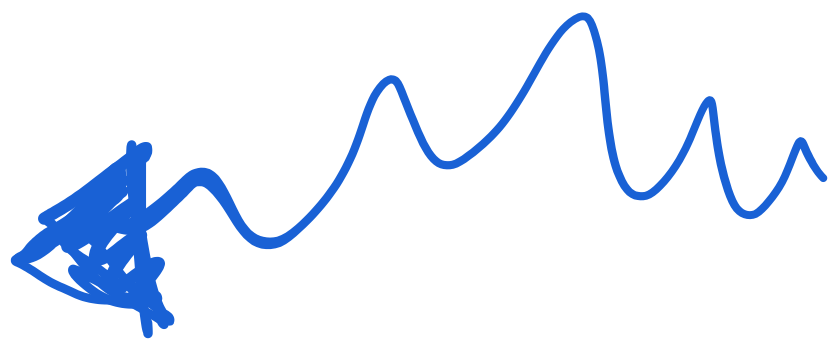 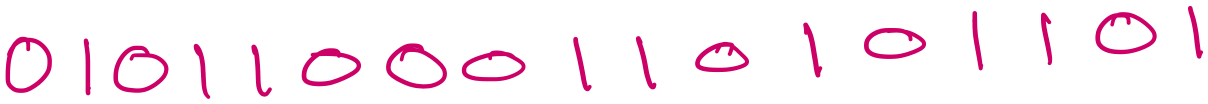 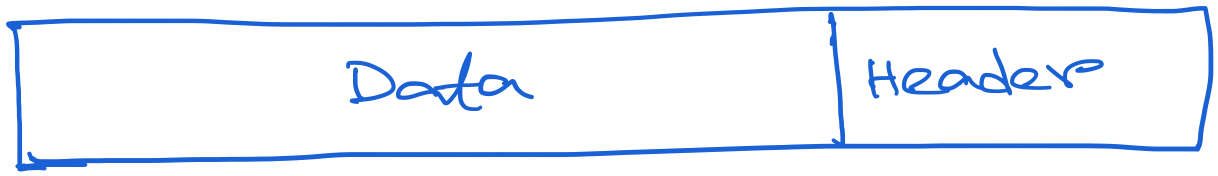 18
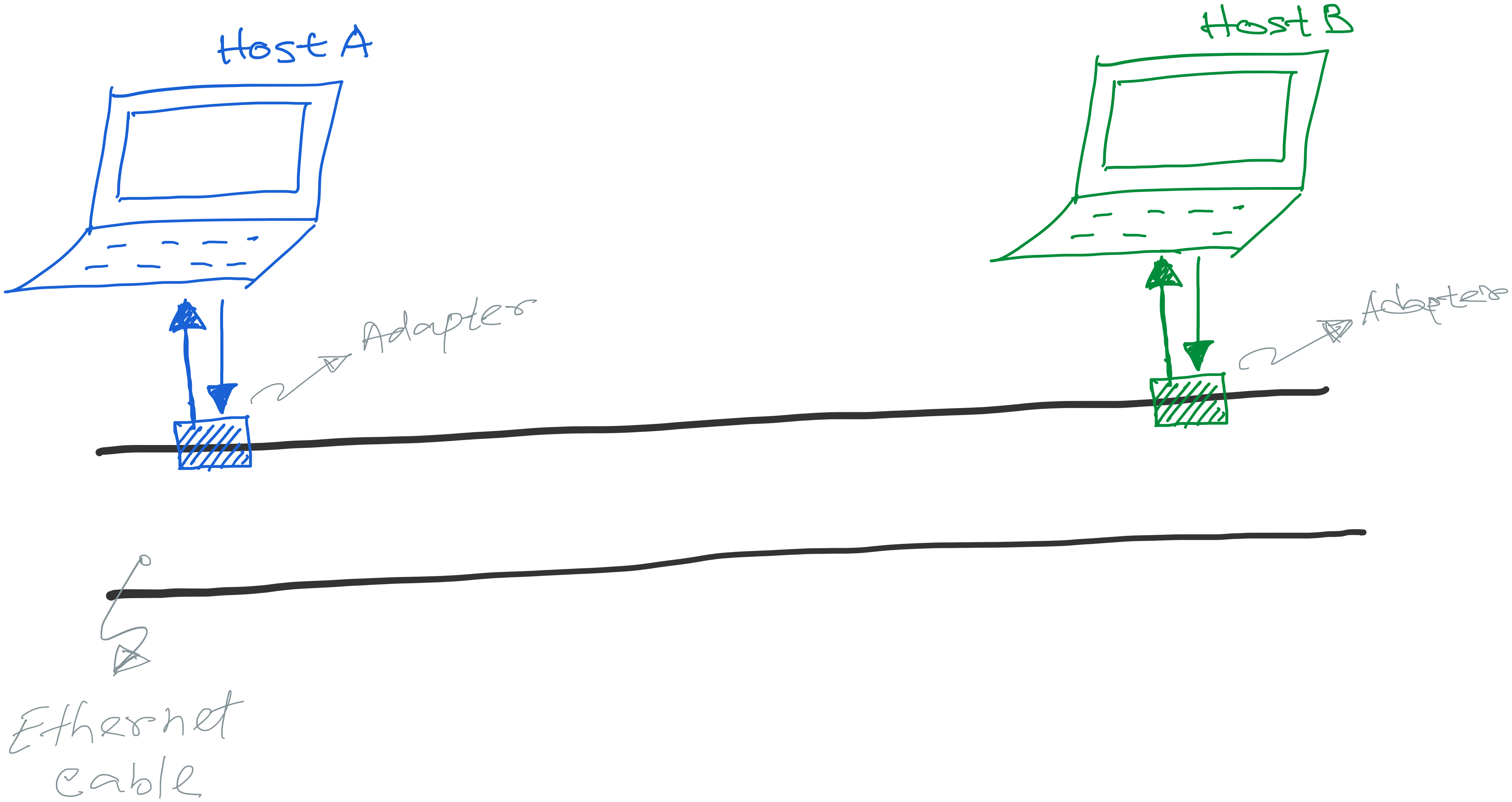 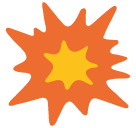 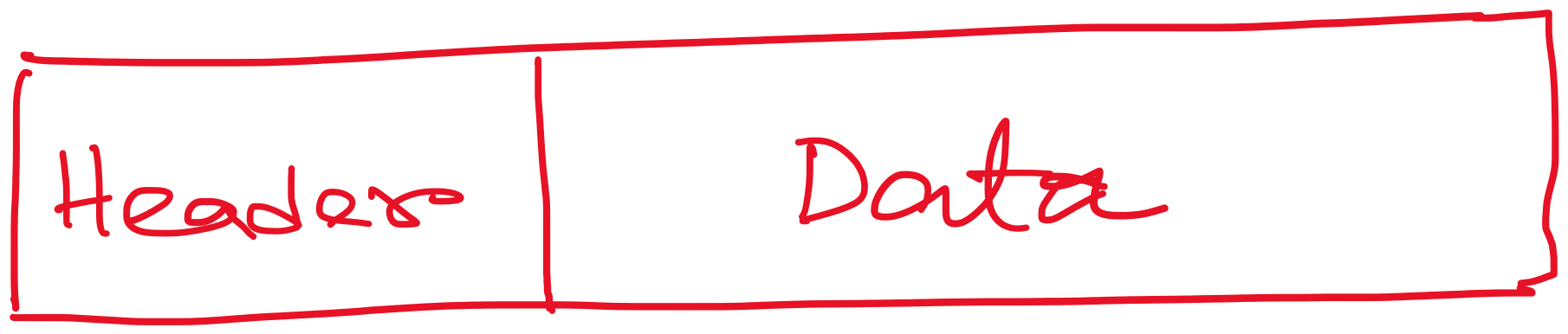 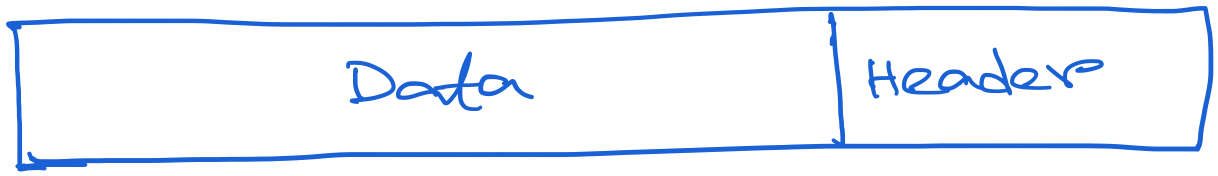 Collision does not happen like this. :-D
19
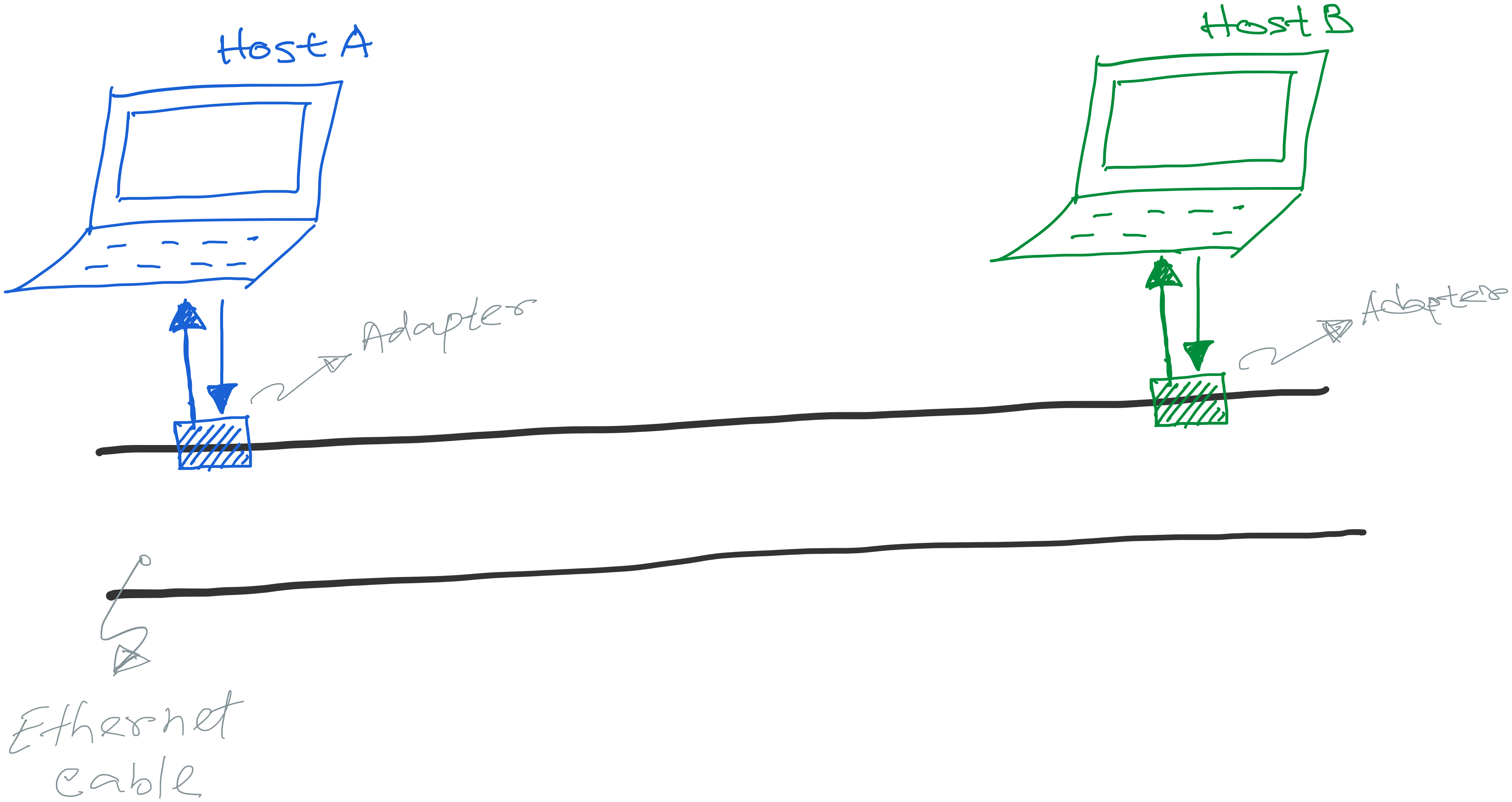 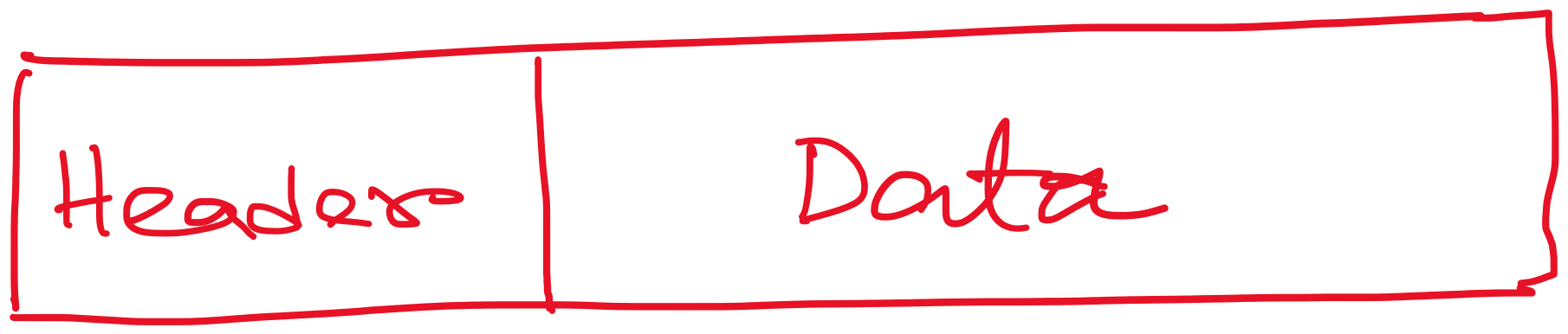 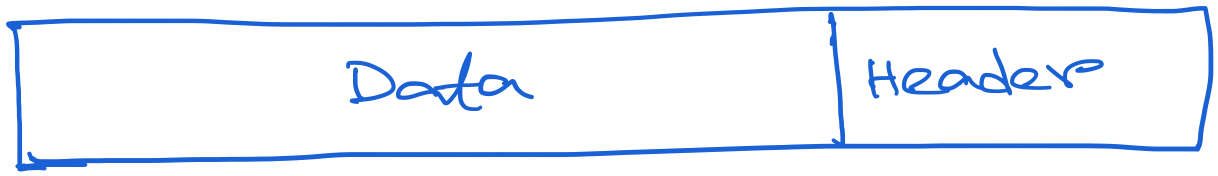 Collision happens when both packet overlaps at the receiver.
20
Preparing for the worst-case scenario of collision
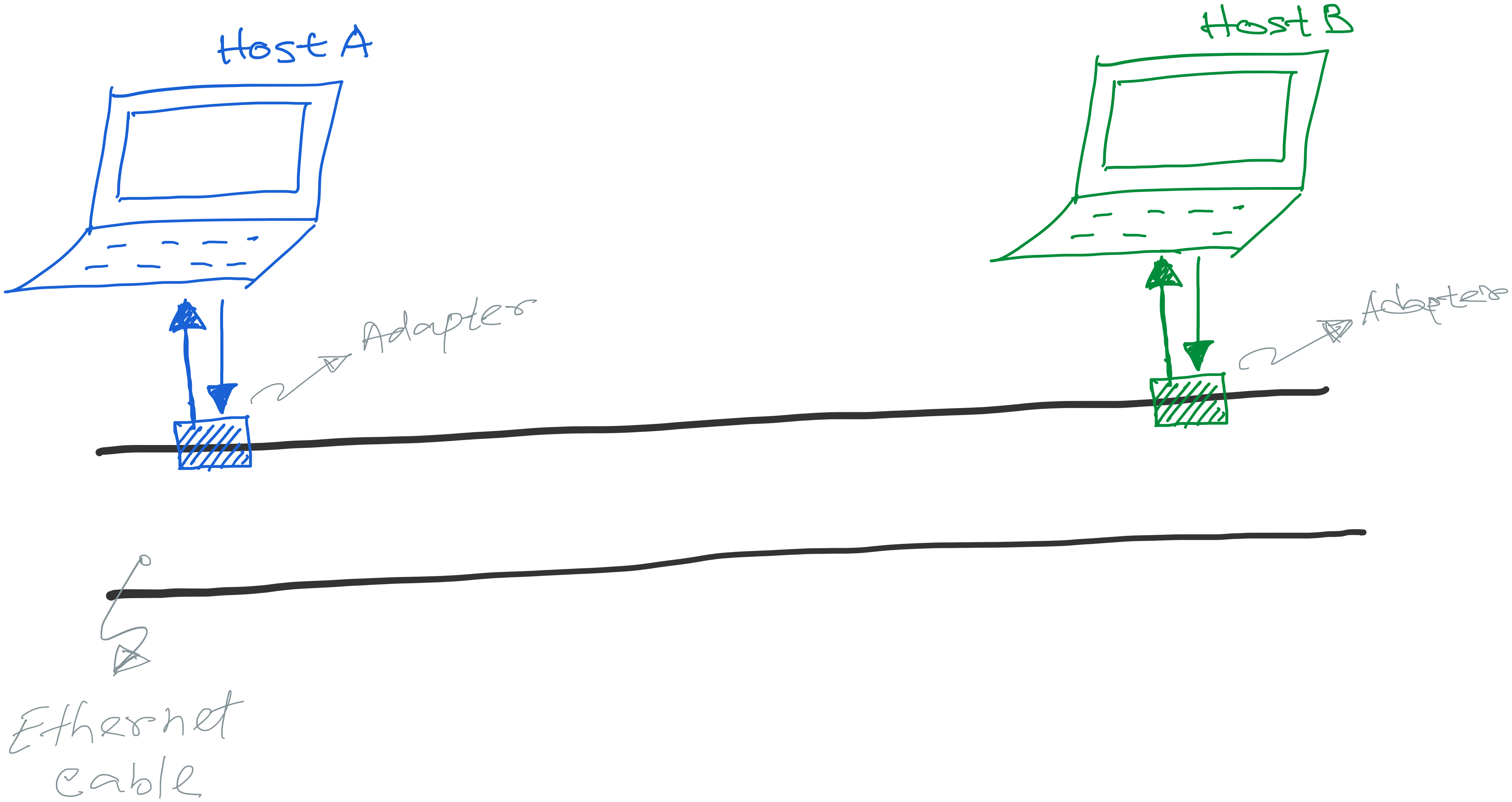 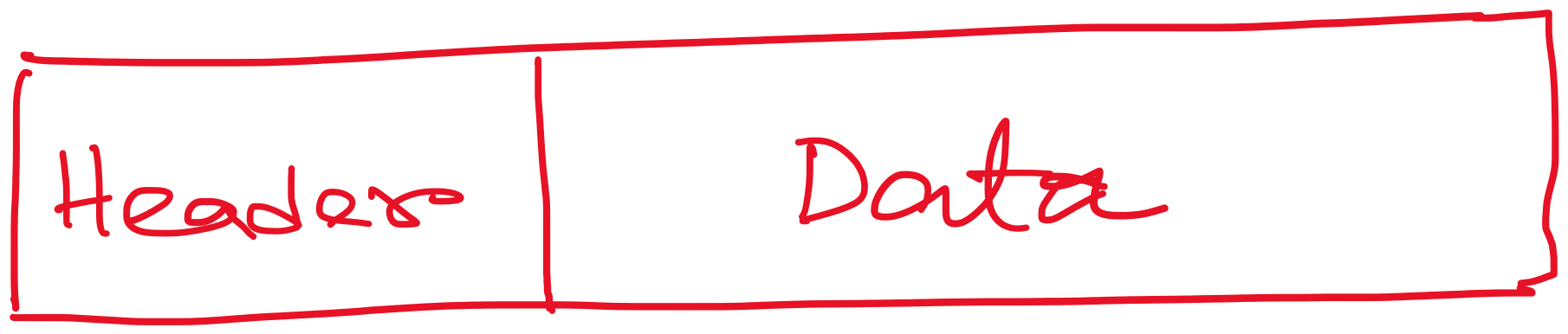 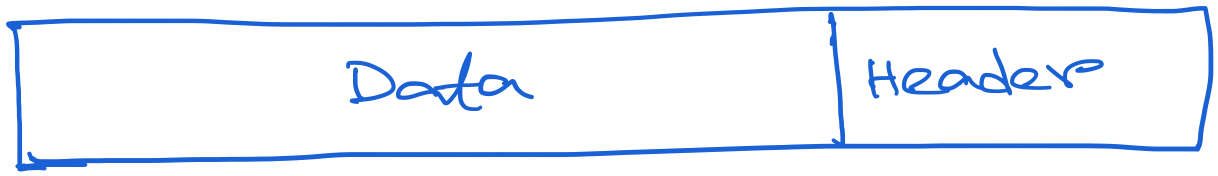 Collision happens when both packet overlaps at the receiver.
21
Preparing for the worst-case scenario of collision
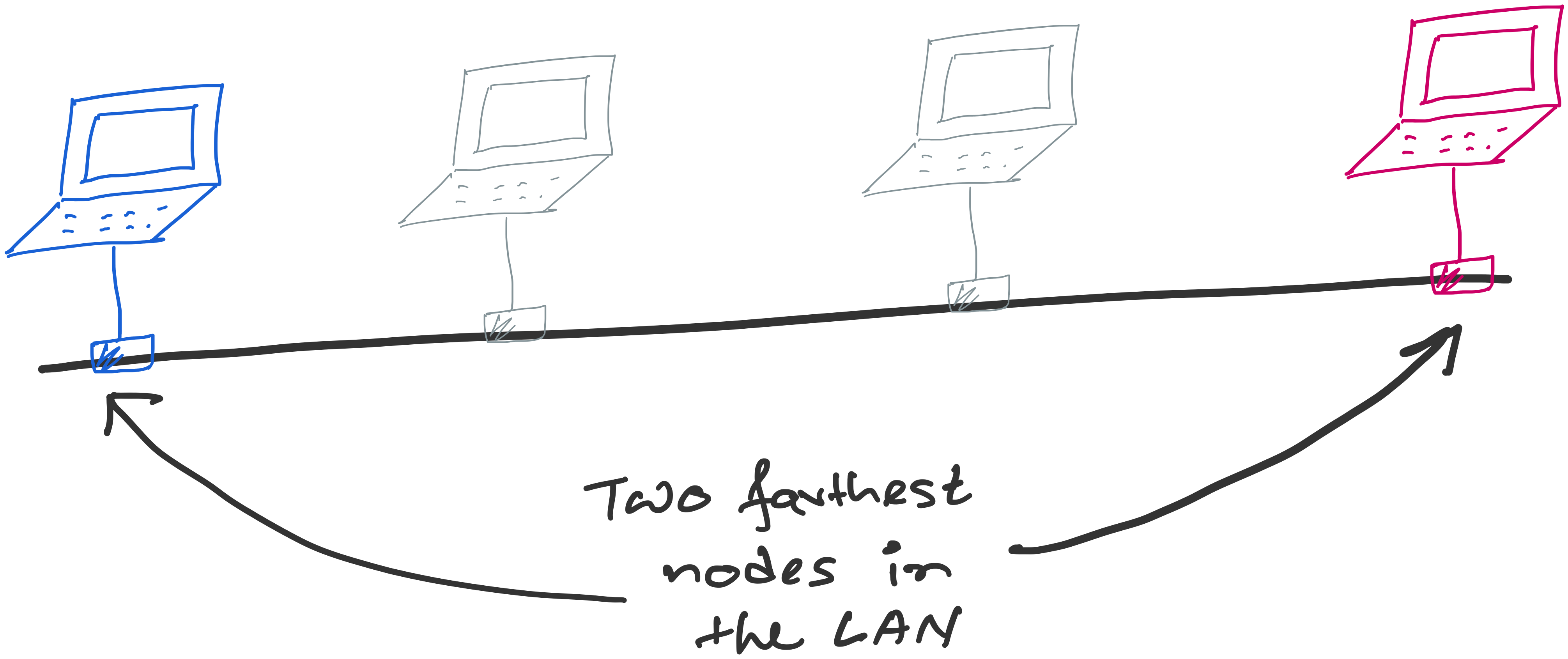 22
Preparing for the worst-case scenario of collision
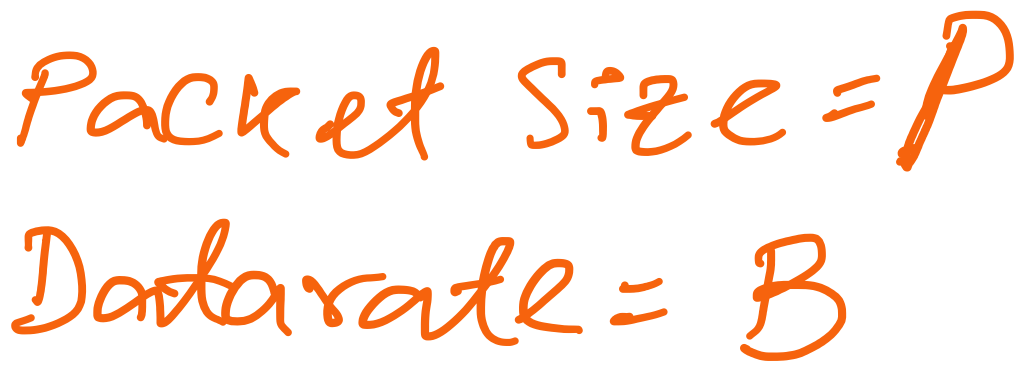 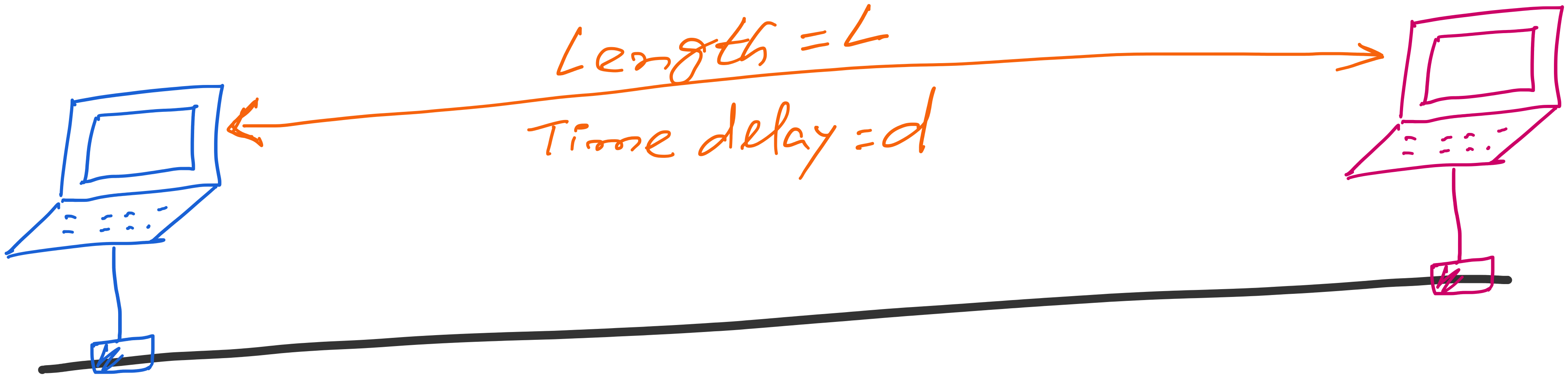 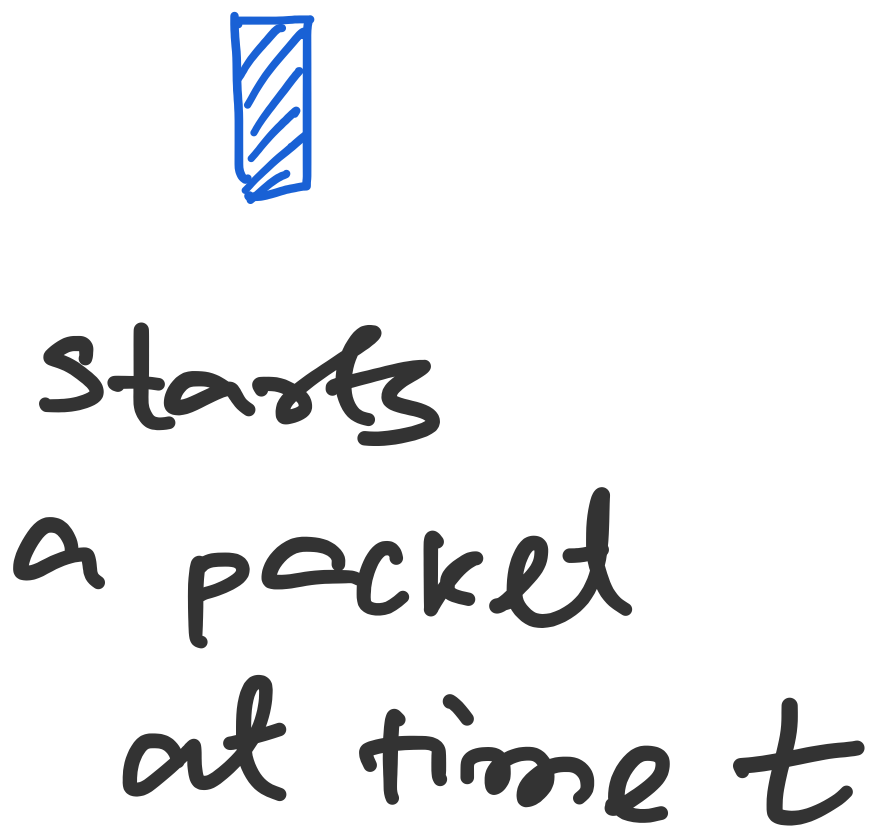 23
Preparing for the worst-case scenario of collision
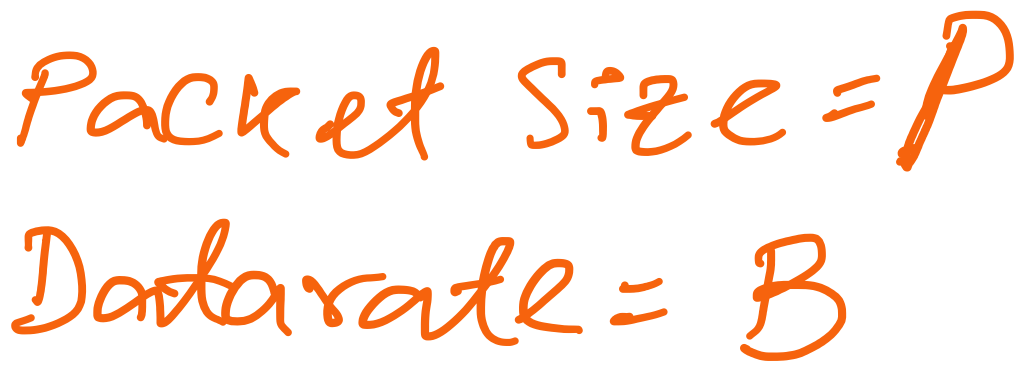 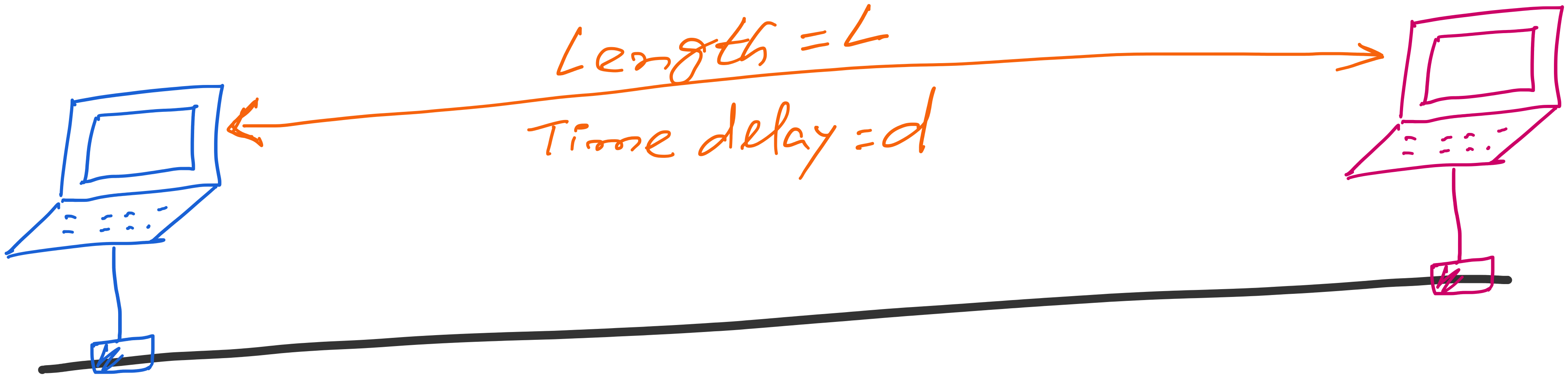 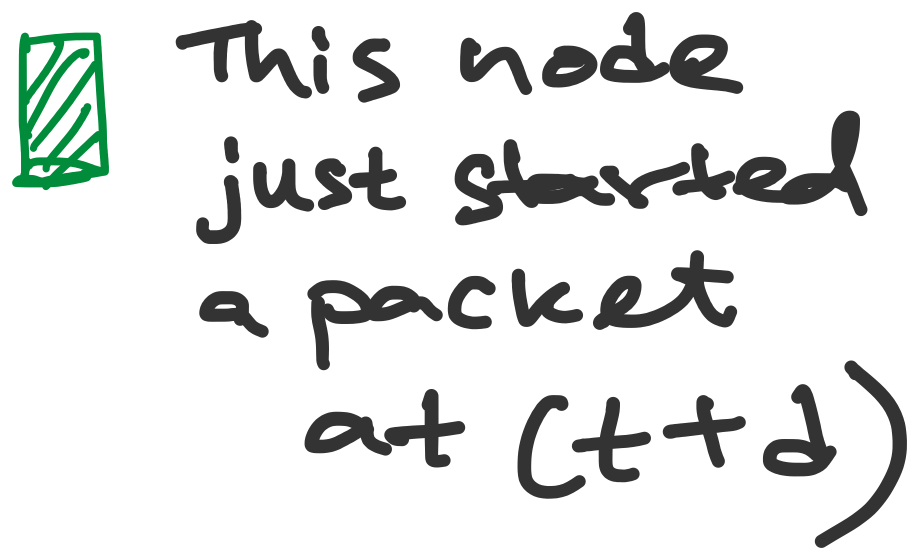 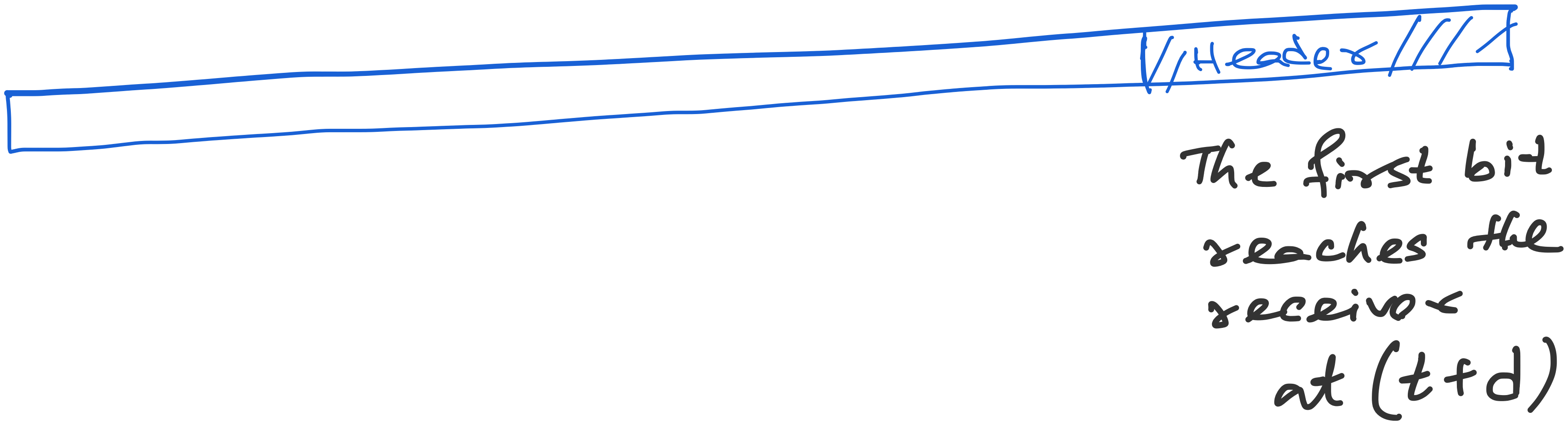 24
Preparing for the worst-case scenario of collision
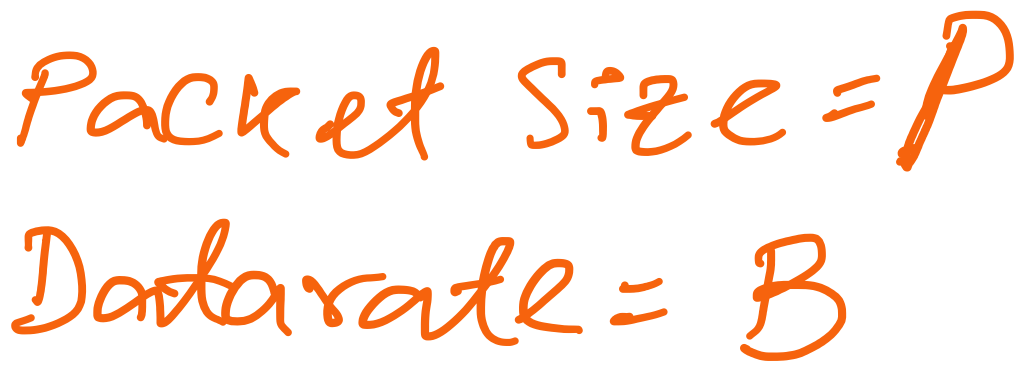 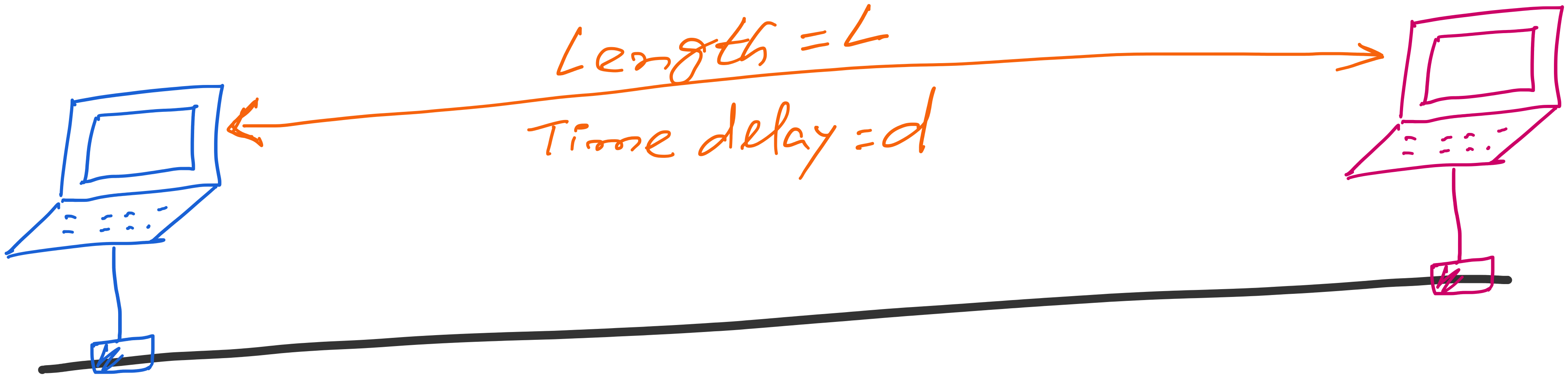 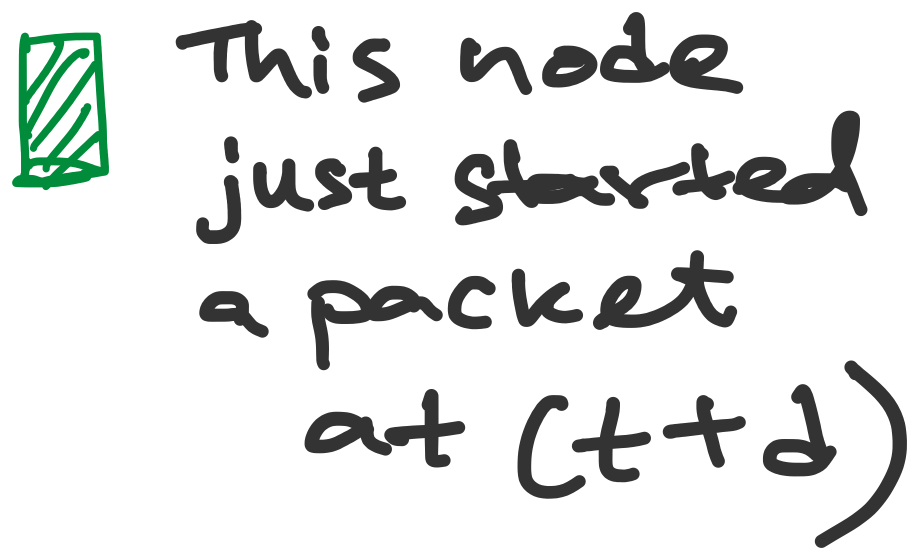 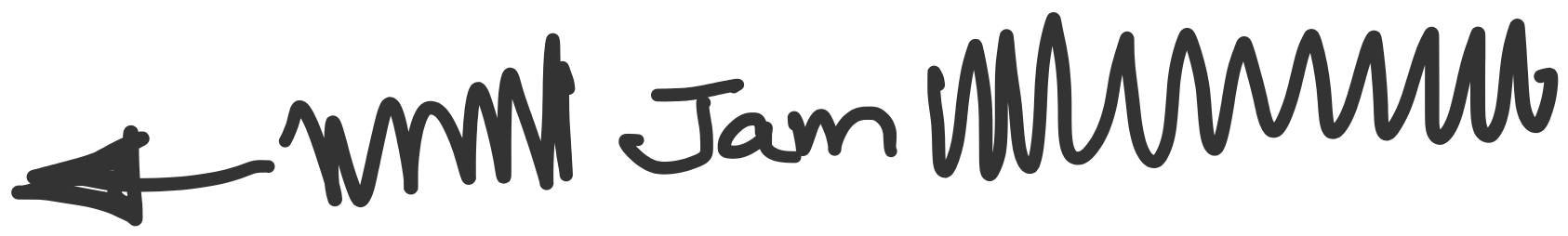 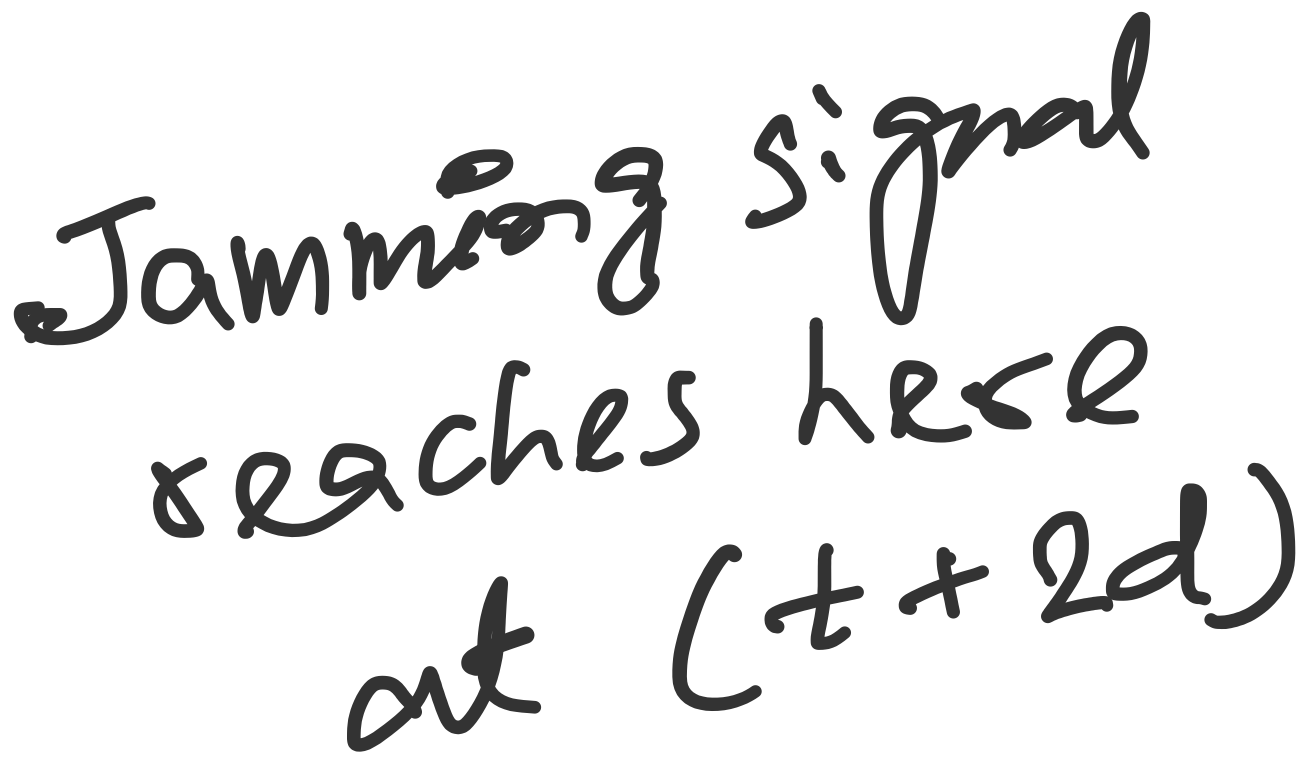 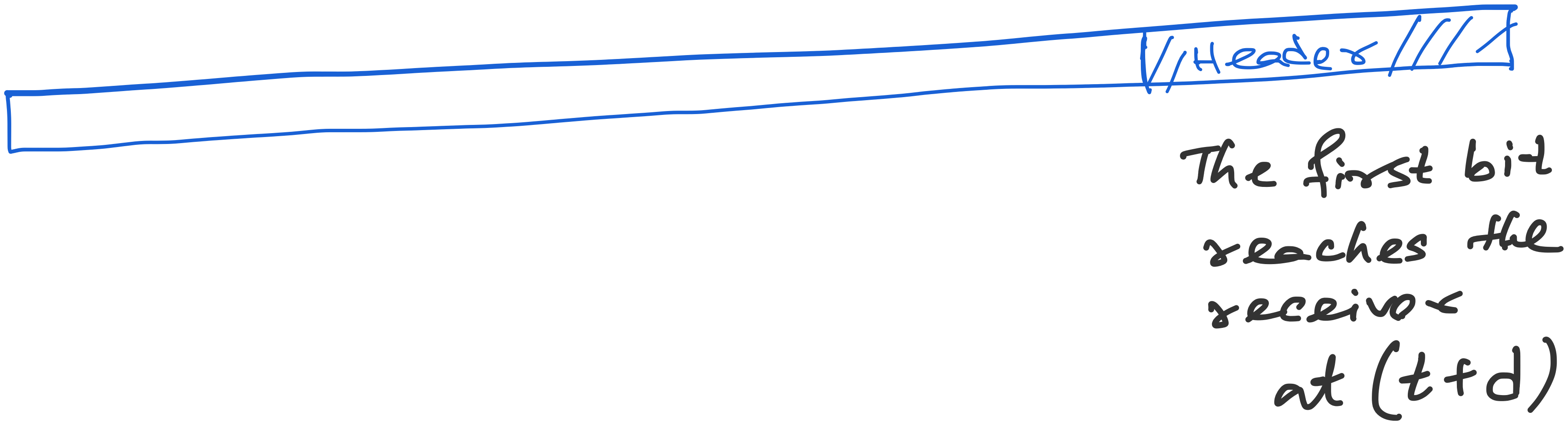 The packet should be at least for 2d seconds long so that the sender can get the notification of the collision (through the jamming signal)
25
Preparing for the worst-case scenario of collision
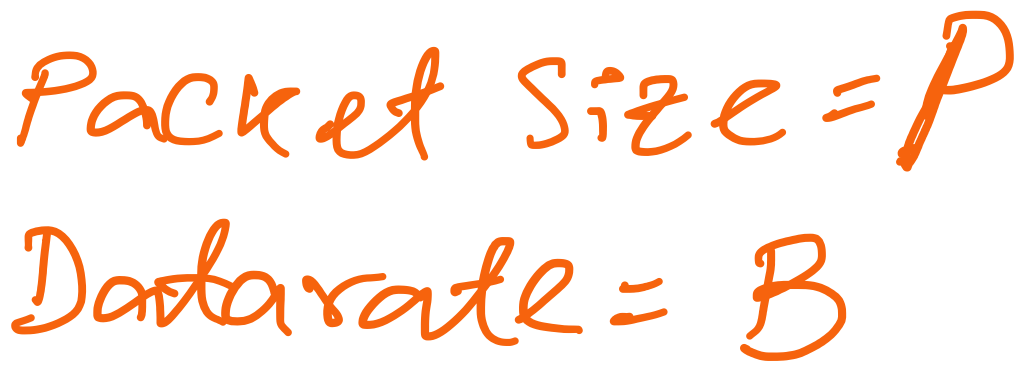 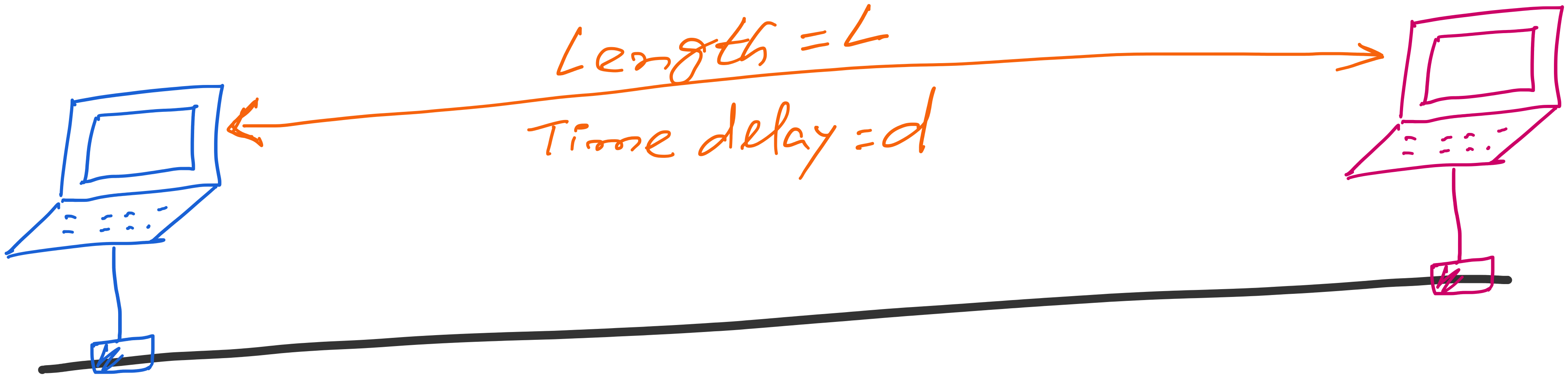 Transmission time >= 2*propagation time
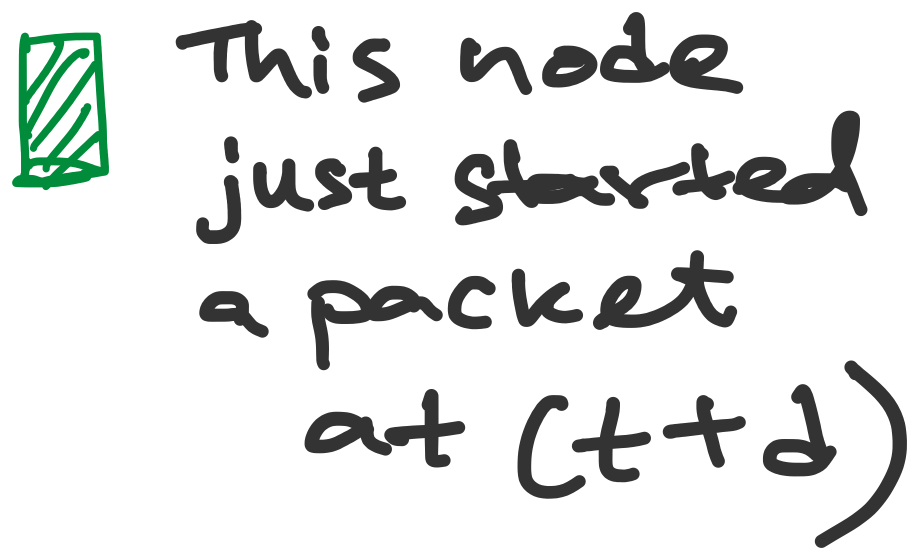 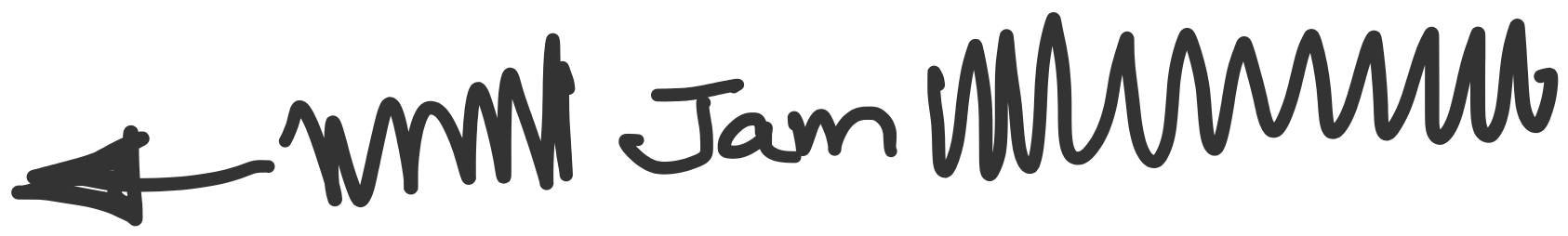 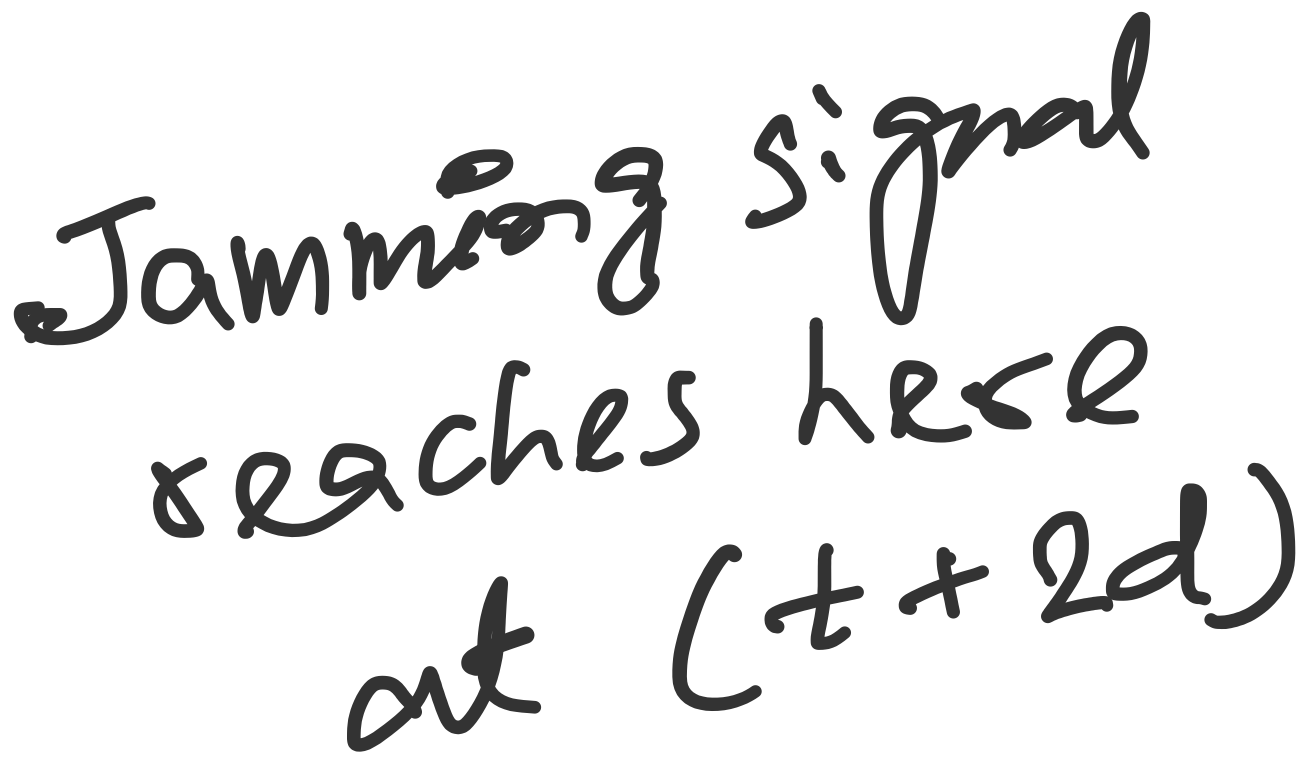 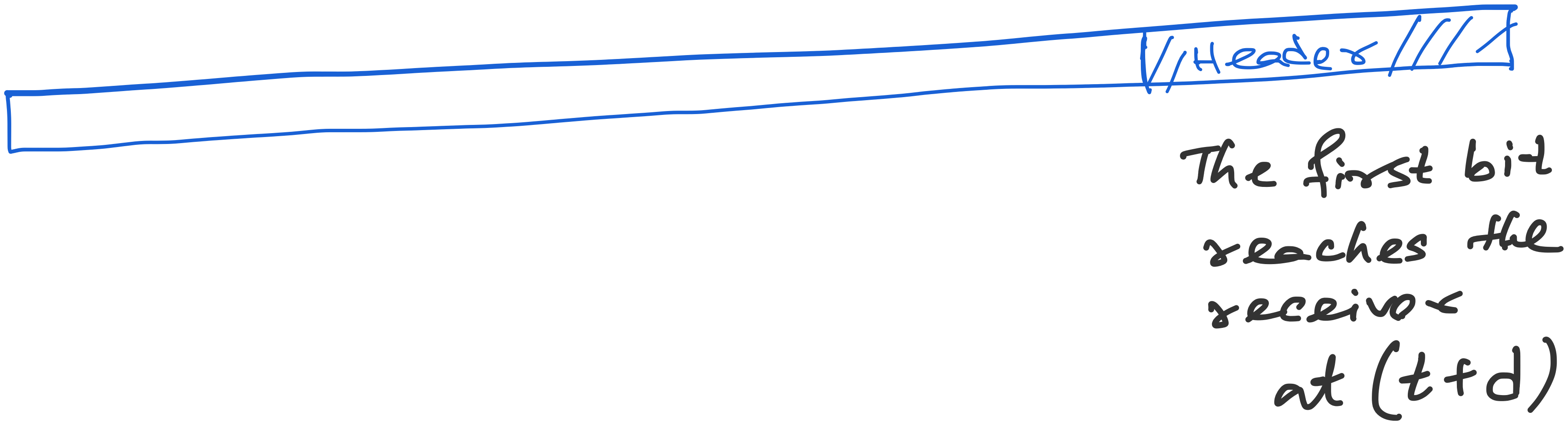 The packet should be at least for 2d seconds long so that the sender can get the notification of the collision (through the jamming signal)
26
Preparing for the worst-case scenario of collision
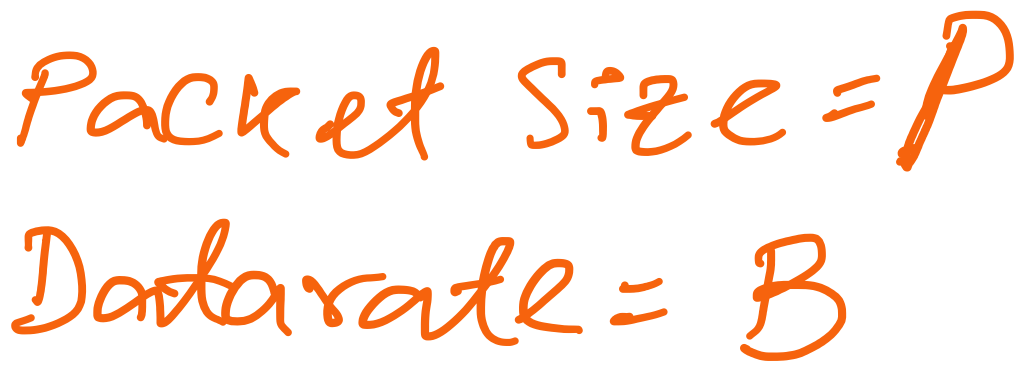 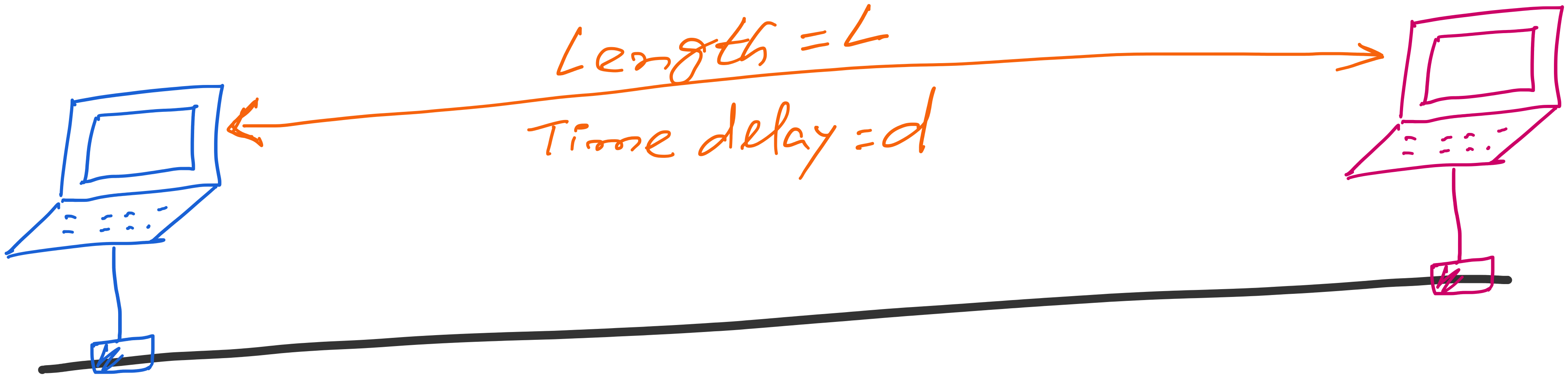 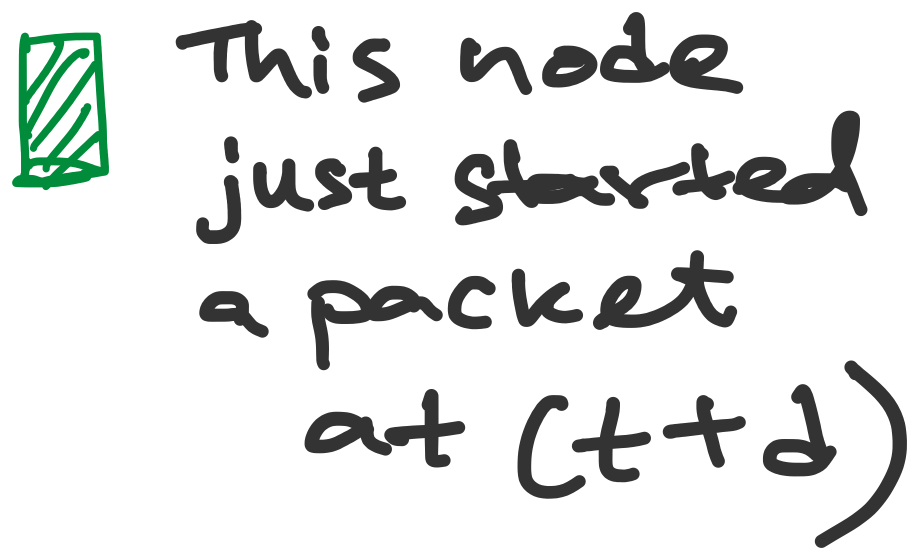 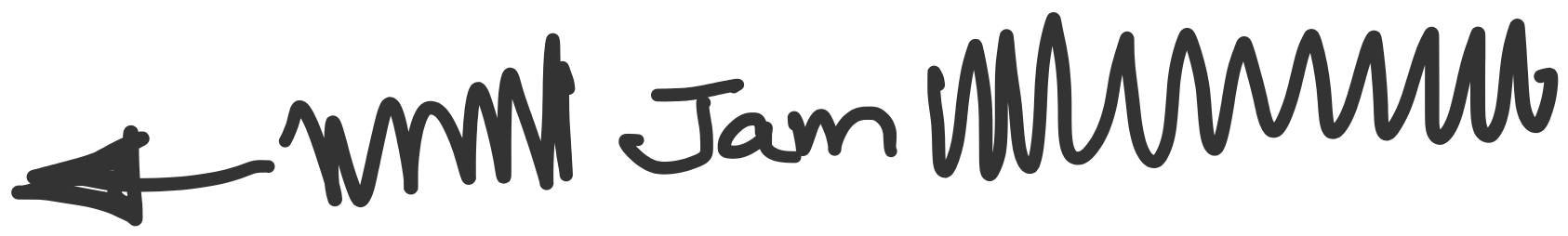 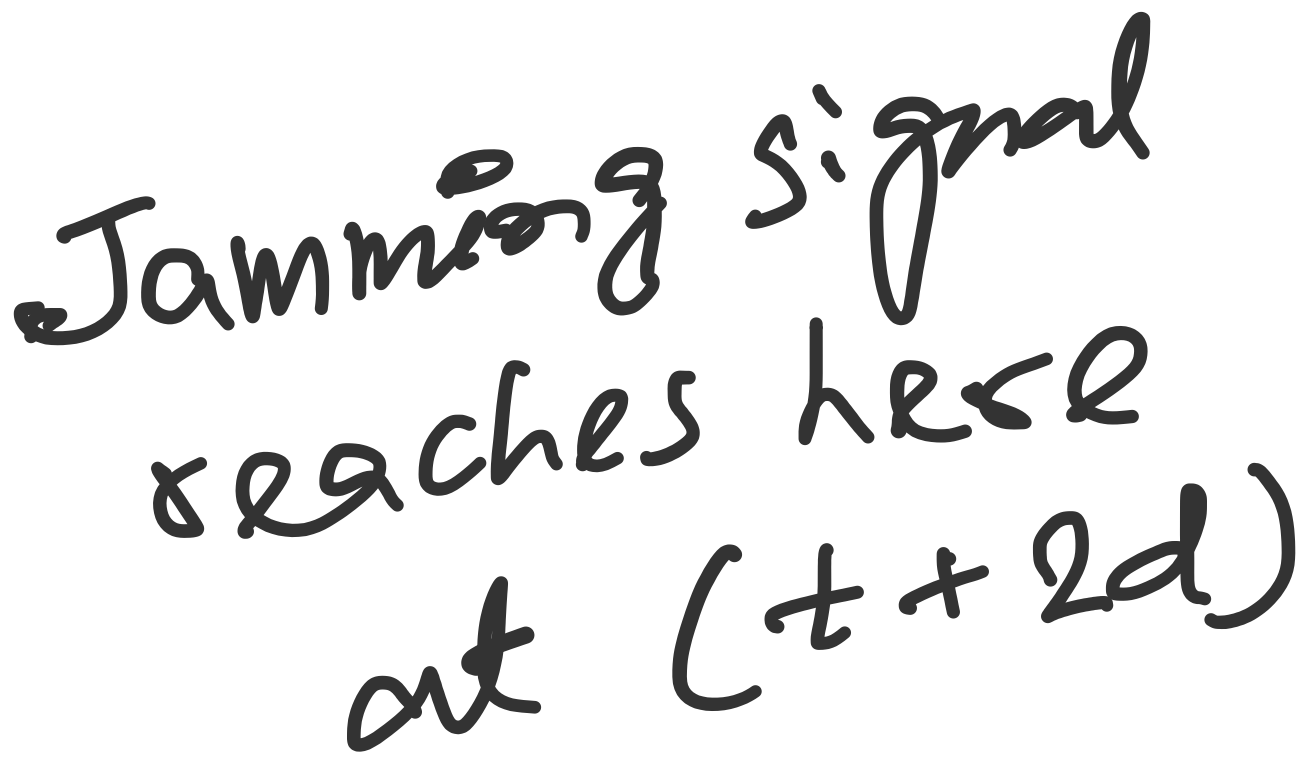 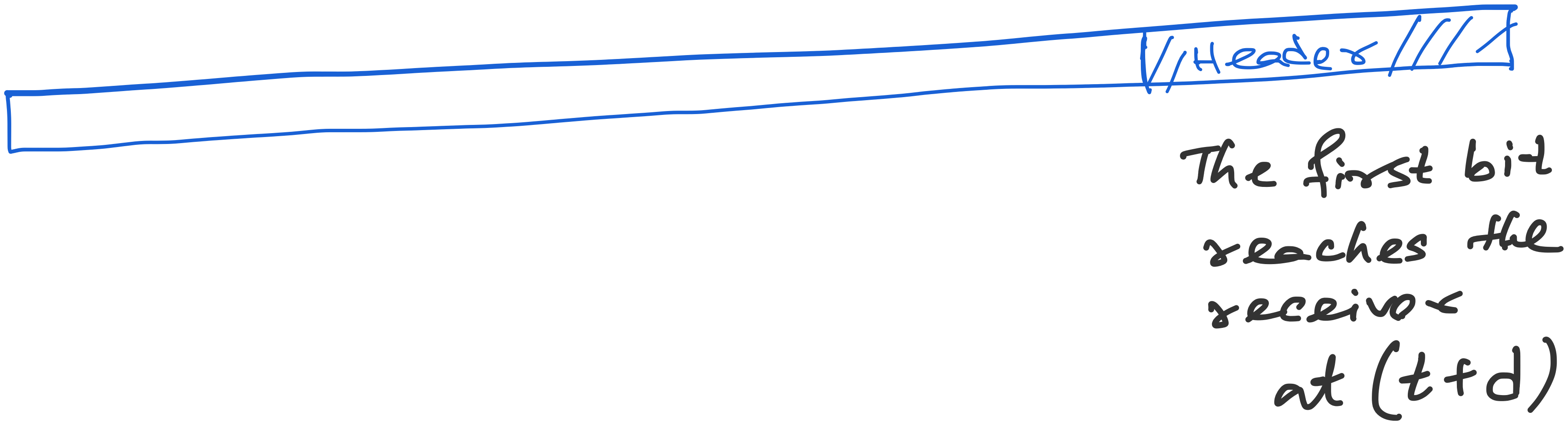 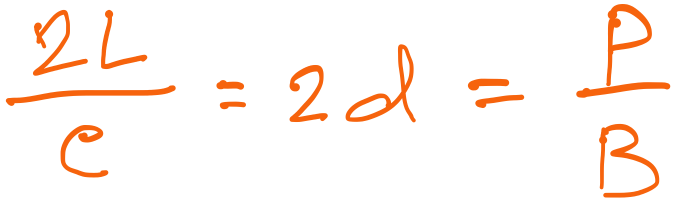 Formula for minimum packet size (P) or maximum length (L)
27
Two questions
1. Why does the receiver send jamming signal after
detecting collision?
2. In the worst-case collision scenario, why did we
consider collision with the first bit of the packet?
Is it possible to have collision in the middle or at
the end in this scenario.
28
Two questions
1. Why does the receiver send jamming signal after
detecting collision?
Host C
Host A
Host B
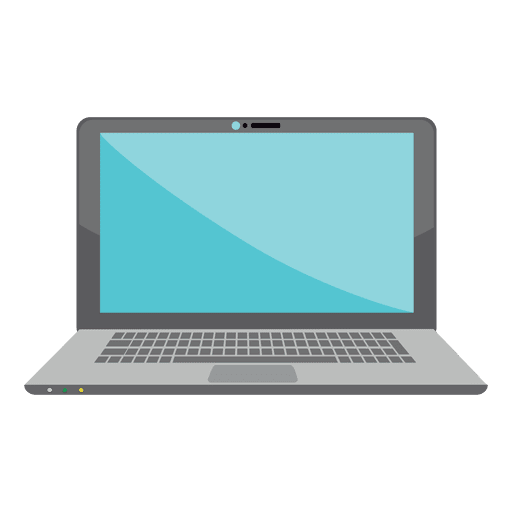 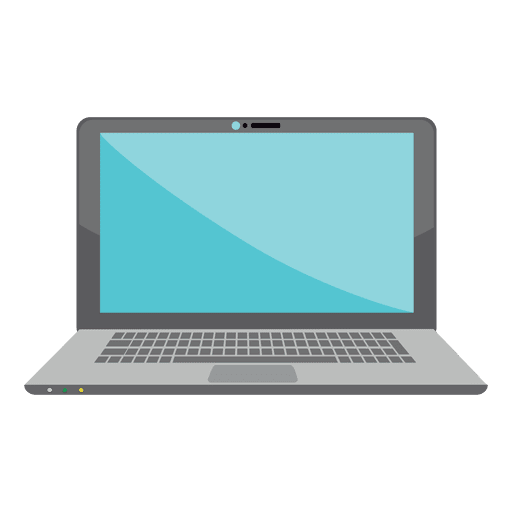 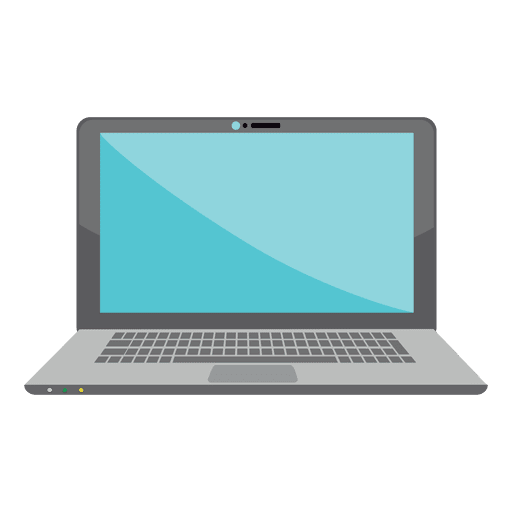 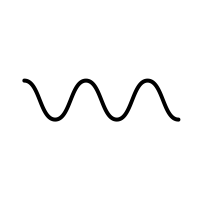 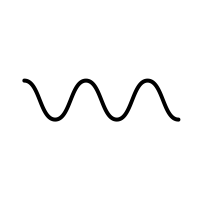 29
Two questions
1. Why does the receiver send jamming signal after
detecting collision?
Host C
Host A
Host B
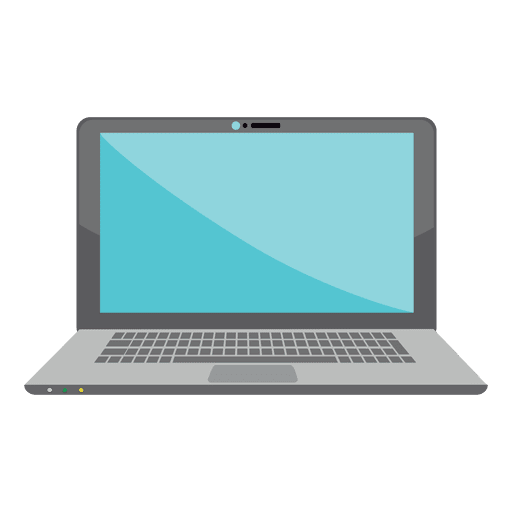 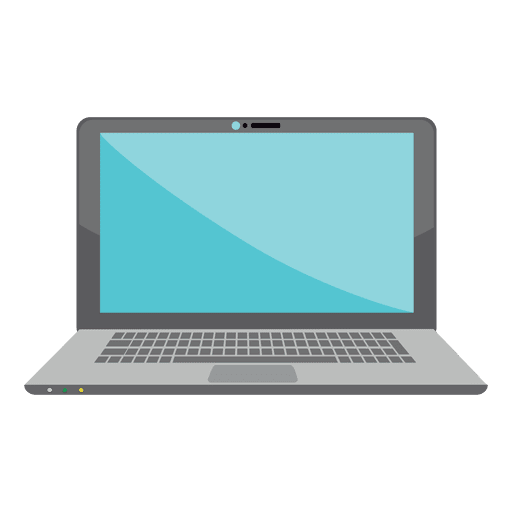 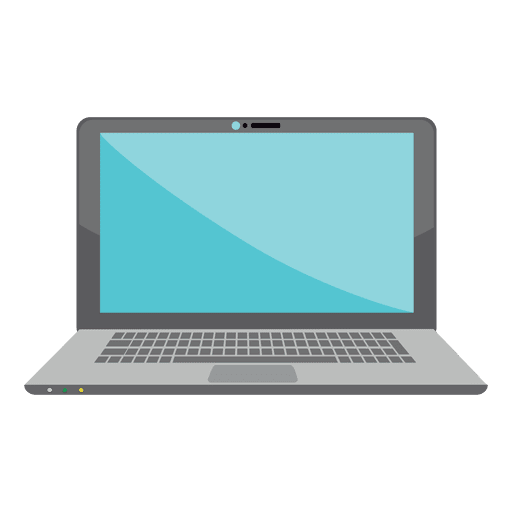 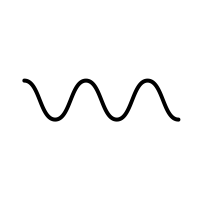 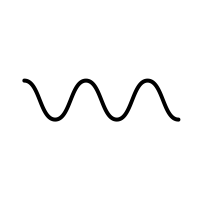 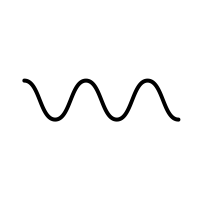 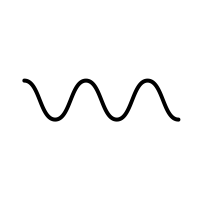 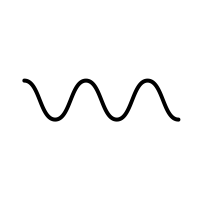 Collision
Host C detects
collision
30
Two questions
1. Why does the receiver send jamming signal after
detecting collision?
Host C
Host A
Host B
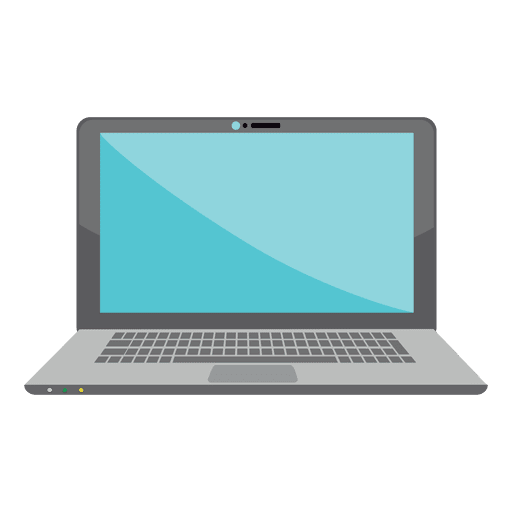 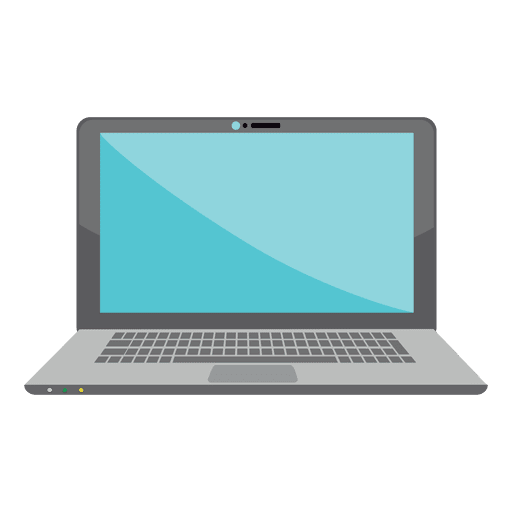 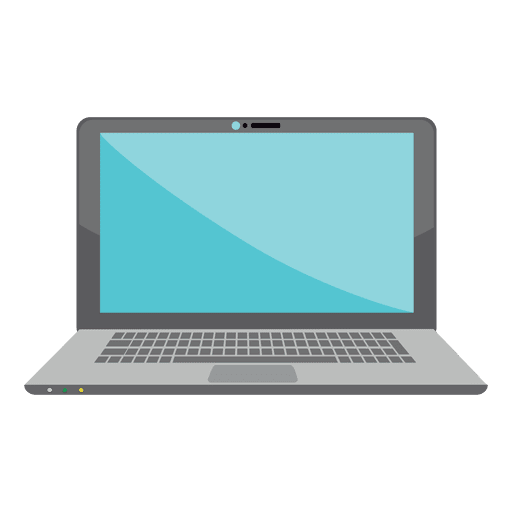 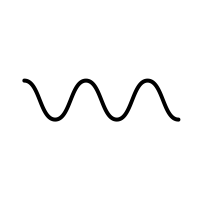 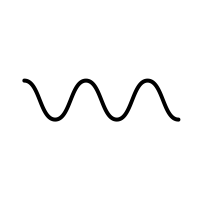 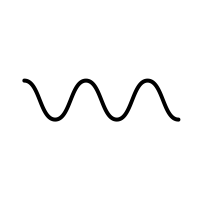 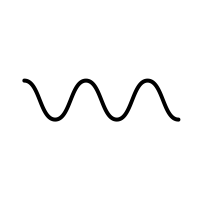 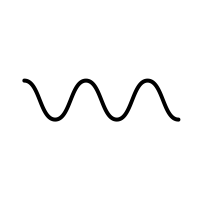 Collision
Attenuation makes
 the signal weak. This may lead to missed detection.
31
Two questions
1. Why does the receiver send jamming signal after
detecting collision?
Host C
Host A
Host B
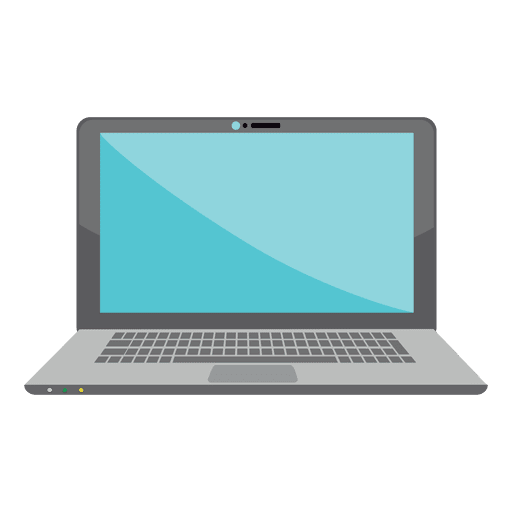 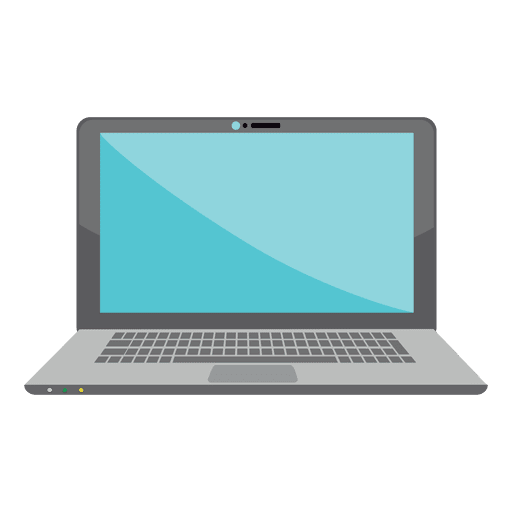 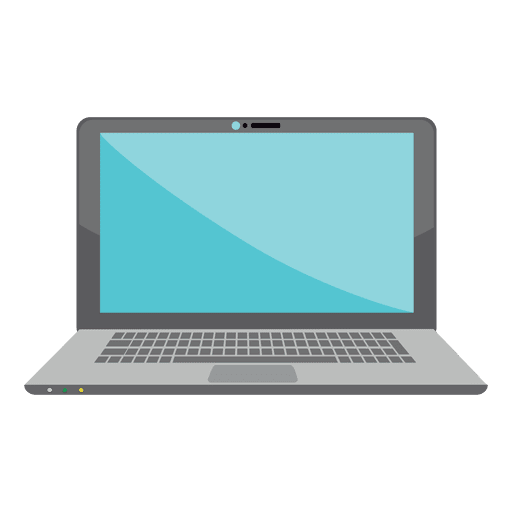 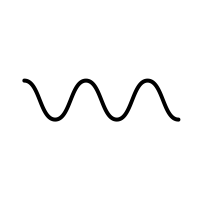 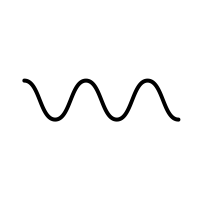 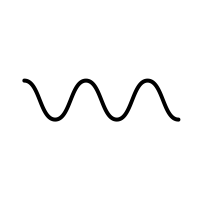 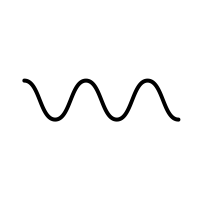 Collision
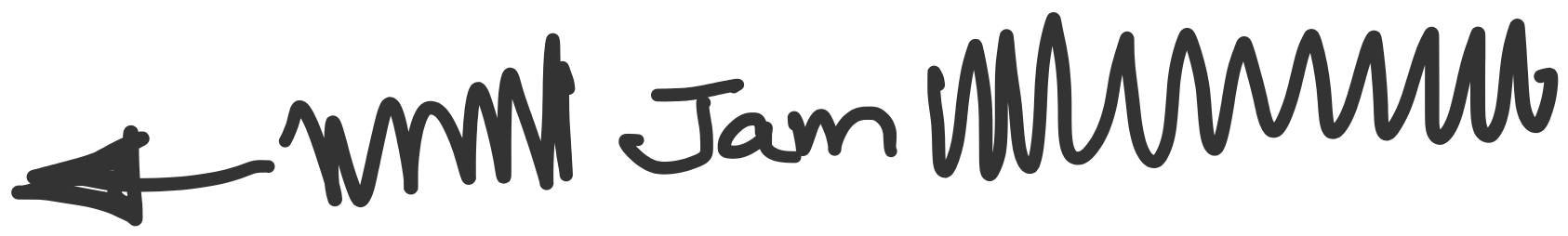 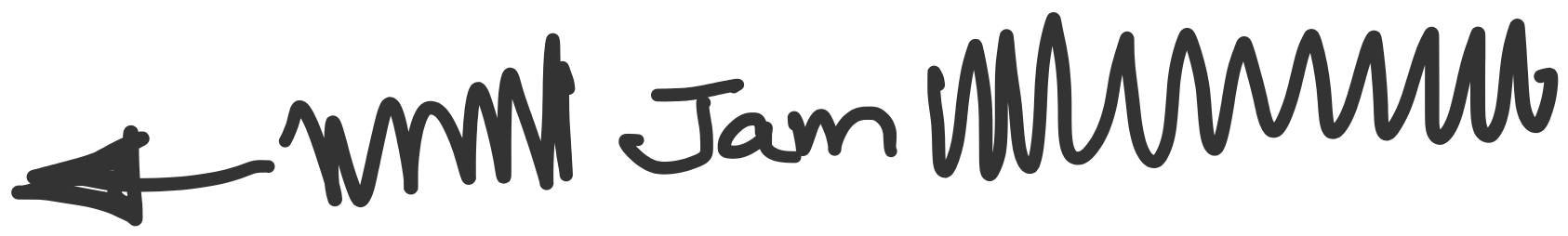 Host B sends jamming signal to ensure collision
detection.
32
Two questions
2. In the worst-case collision scenario, why did we
consider collision with the first bit of the packet?
Is it possible to have collision in the middle or at
the end in this scenario.
33
Preparing for the worst-case scenario of collision
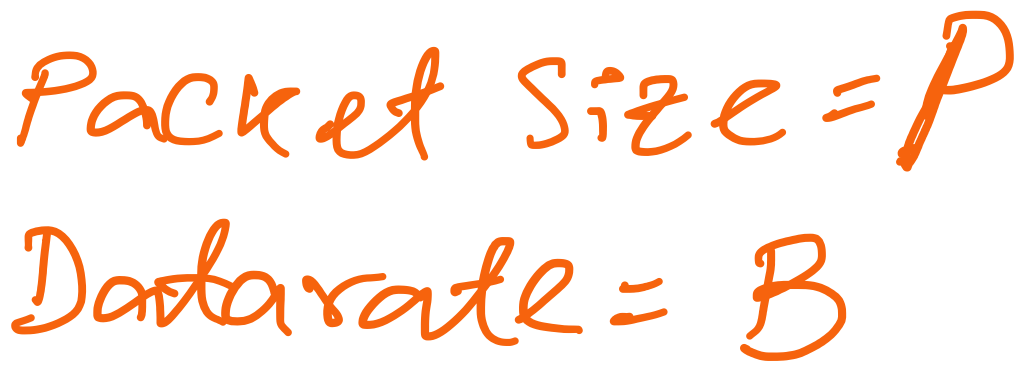 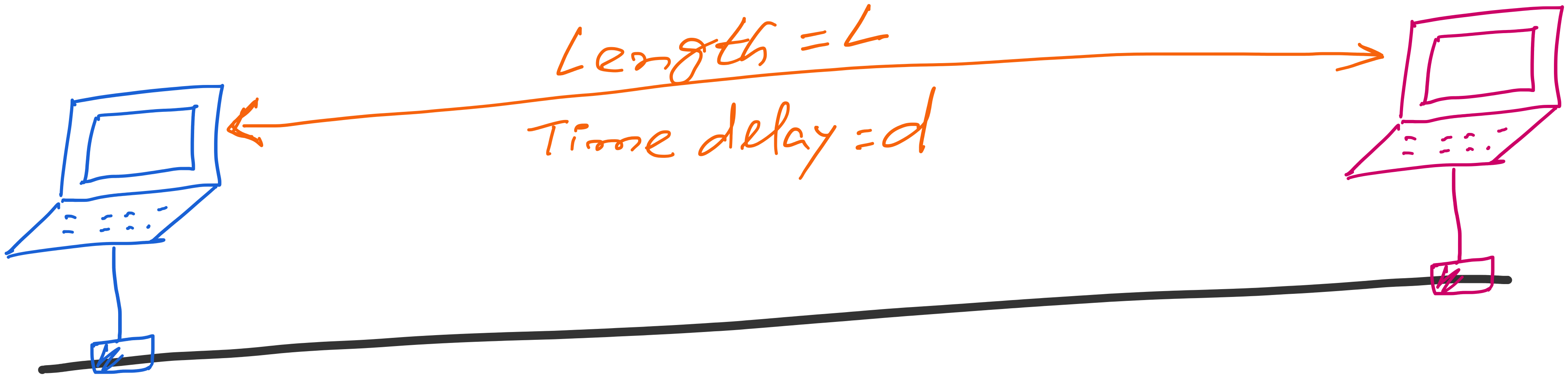 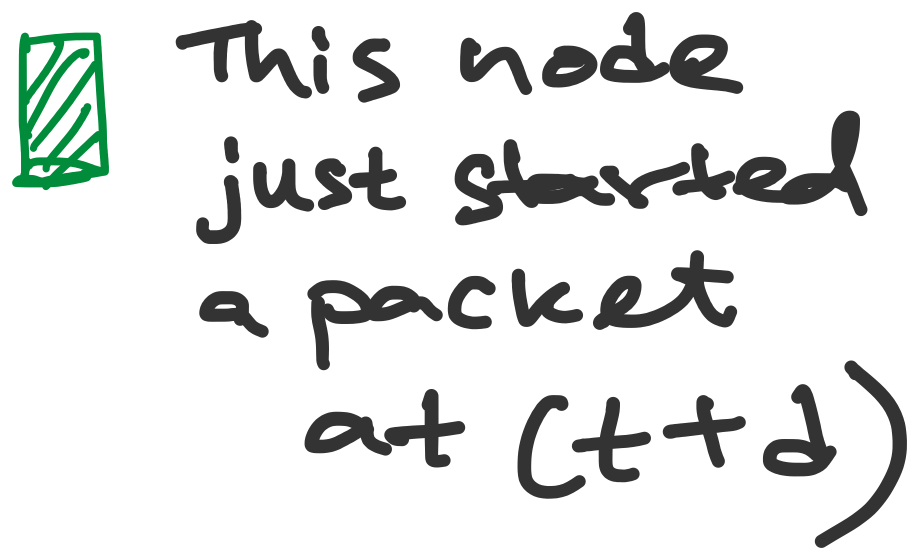 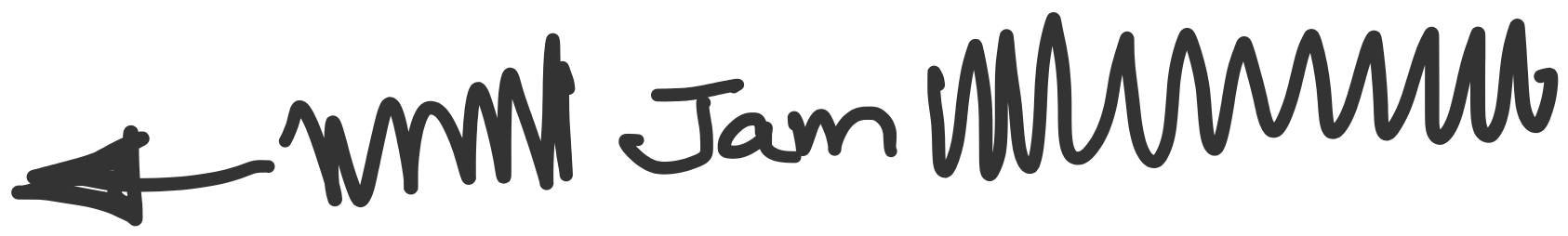 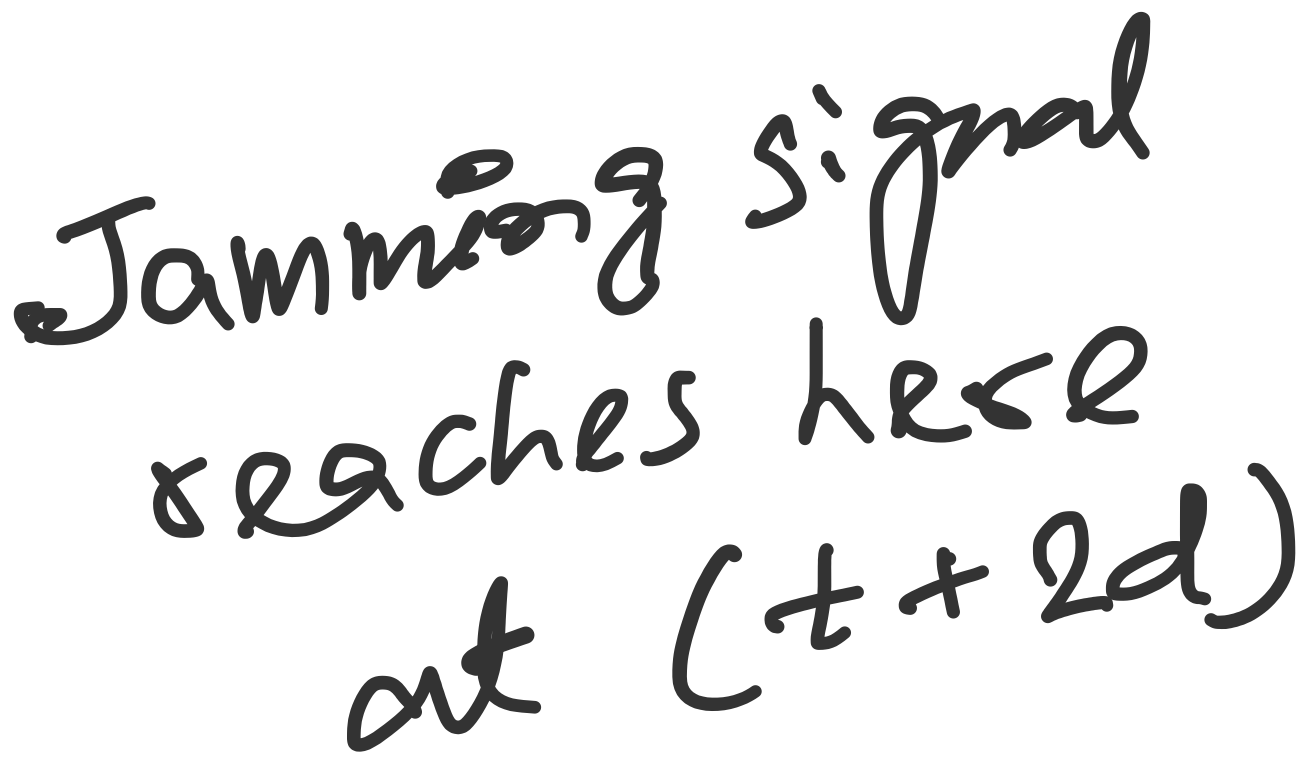 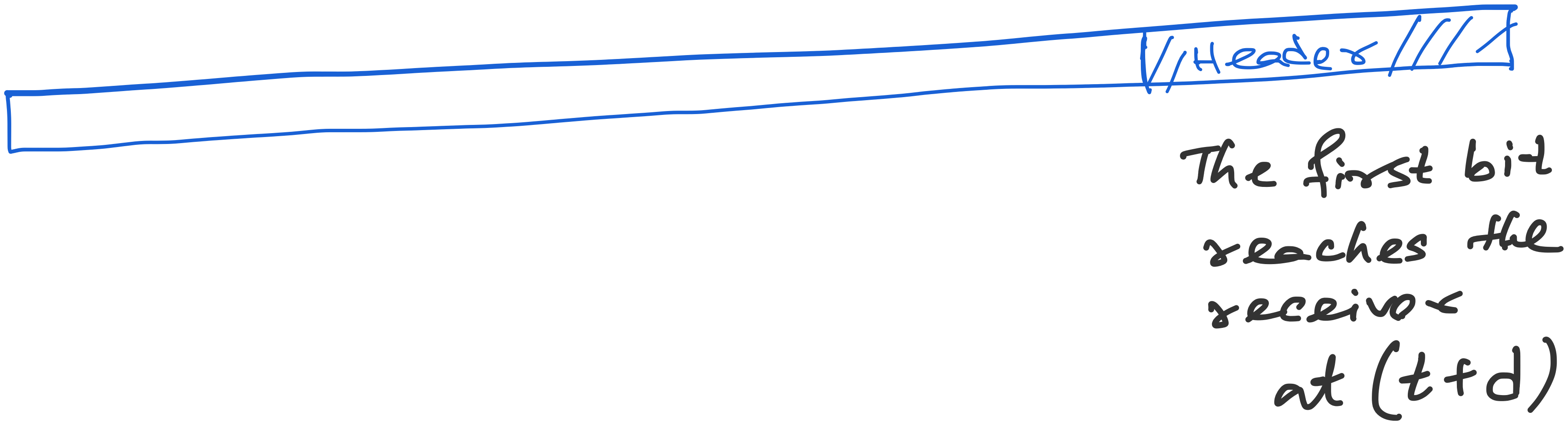 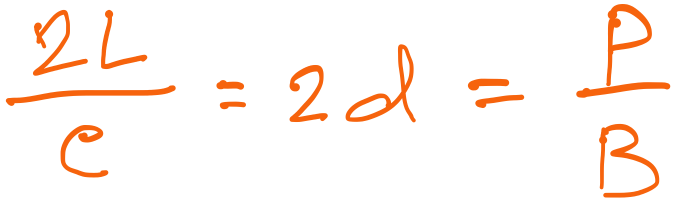 34
Two questions
2. In the worst-case collision scenario, why did we
consider collision with the first bit of the packet?
Is it possible to have collision in the middle or at
the end in this scenario.
Host C
Host A
Host B
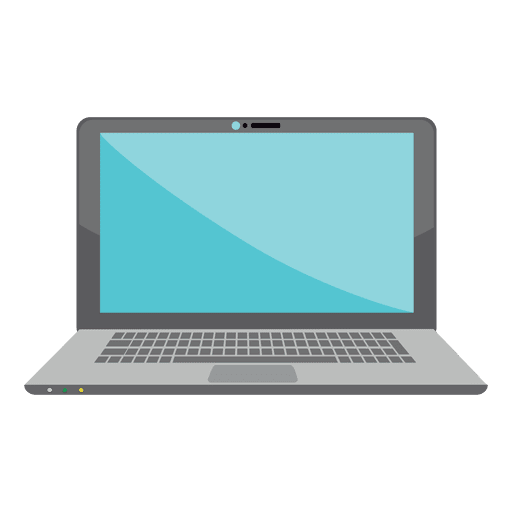 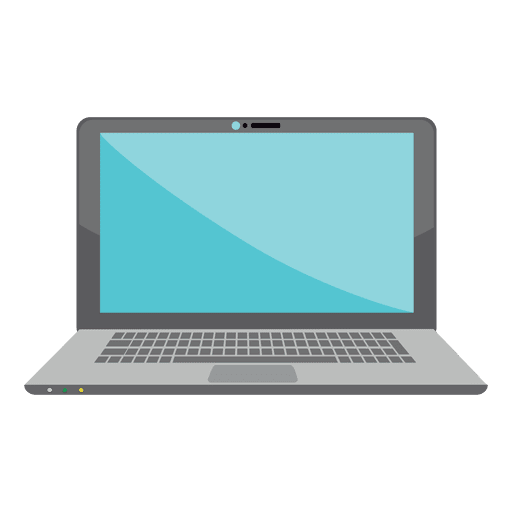 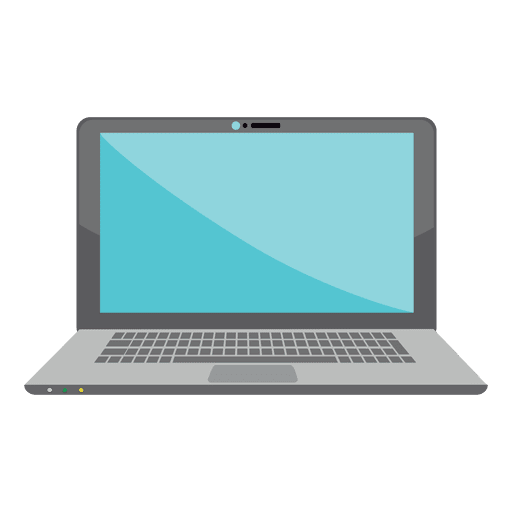 Pkt: A
Pkt: B
35
Two questions
2. In the worst-case collision scenario, why did we
consider collision with the first bit of the packet?
Is it possible to have collision in the middle or at
the end in this scenario.
Host C
Host A
Host B
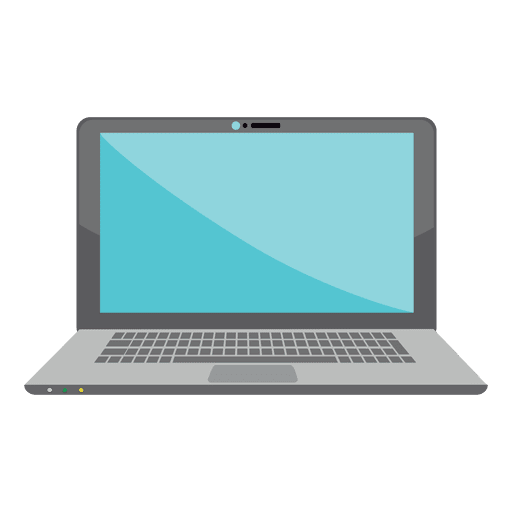 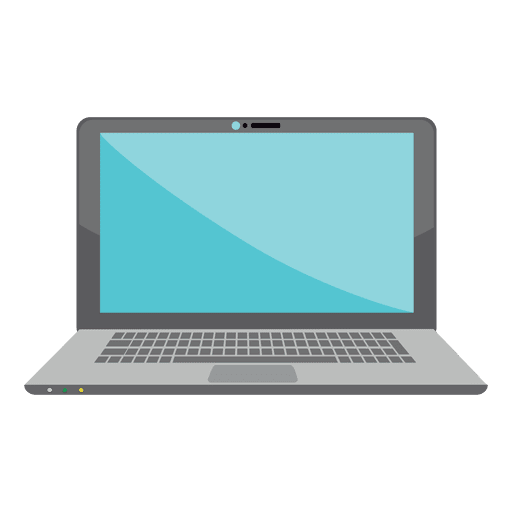 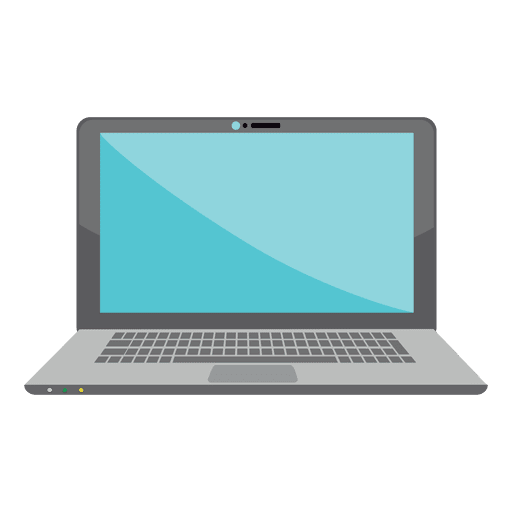 Pkt: A
Pkt: B
Collision
36
Two questions
2. In the worst-case collision scenario, why did we
consider collision with the first bit of the packet?
Is it possible to have collision in the middle or at
the end in this scenario.
Host C
Host A
Host B
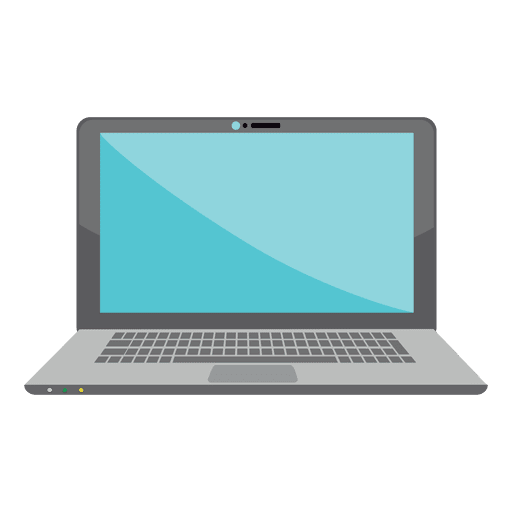 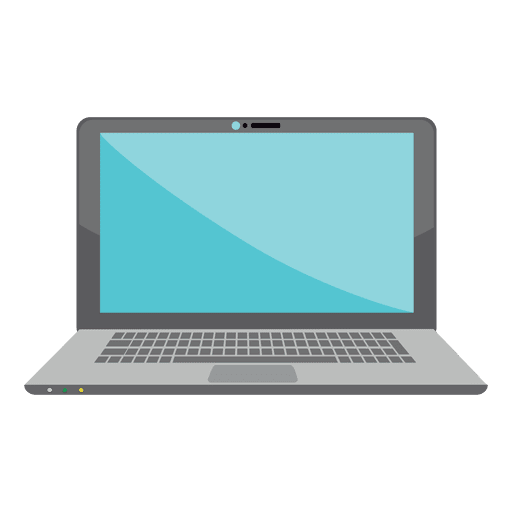 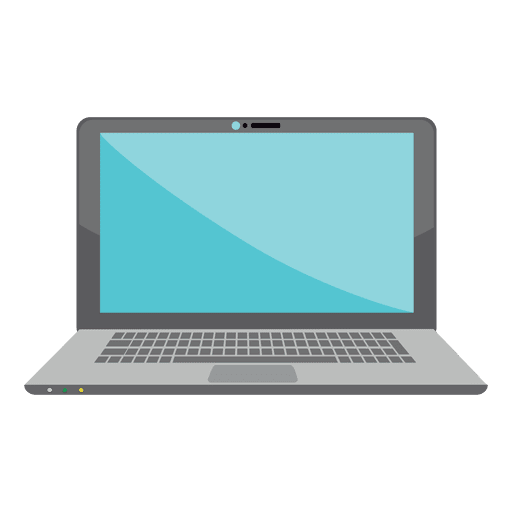 Pkt: A
Pkt: B
Collision
37
Two questions
2. In the worst-case collision scenario, why did we
consider collision with the first bit of the packet?
Is it possible to have collision in the middle or at
the end in this scenario.
Host C
Host A
Host B
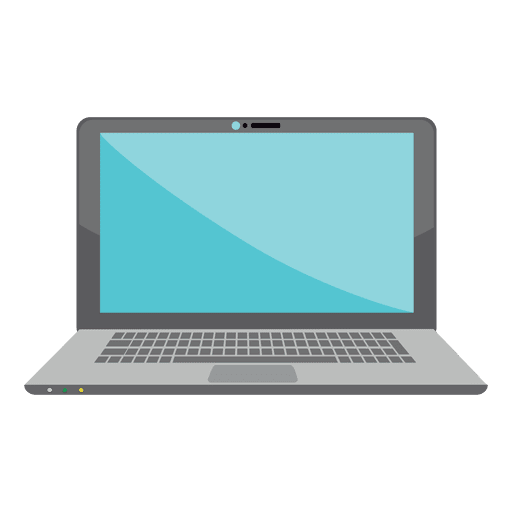 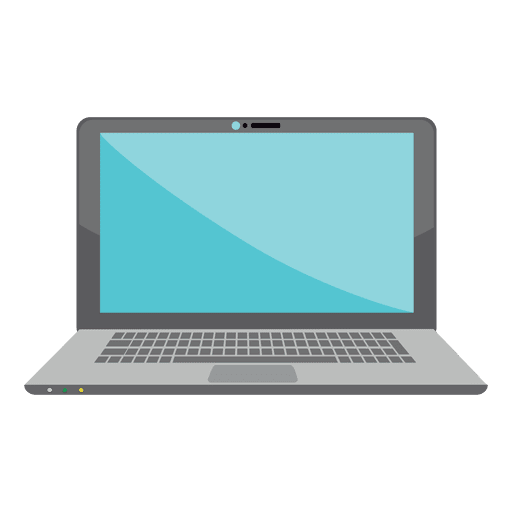 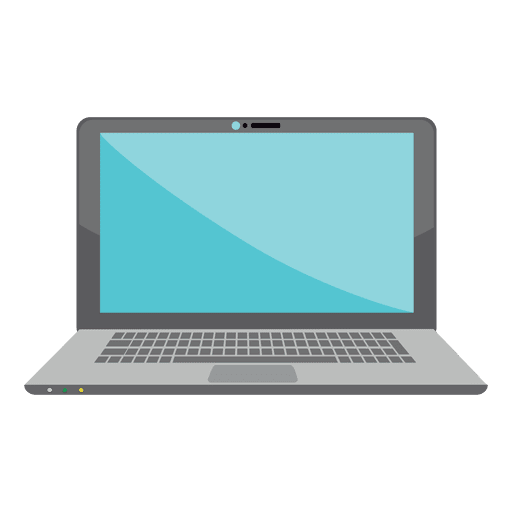 Pkt: A
Pkt: B
Collision
This situation is
not possible under our
assumptions.
38
Two questions
2. In the worst-case collision scenario, why did we
consider collision with the first bit of the packet?
Is it possible to have collision in the middle or at
the end in this scenario.
Host C
Host A
Host B
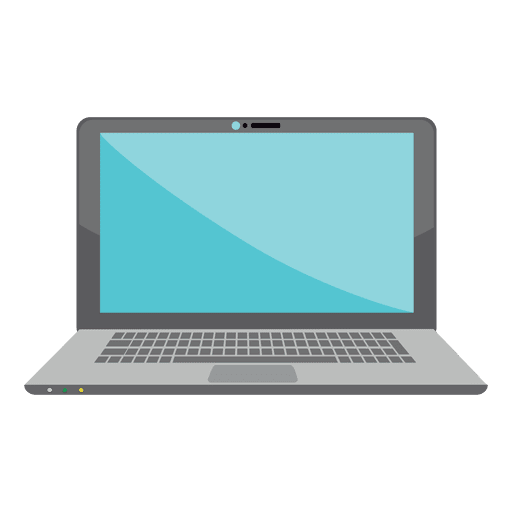 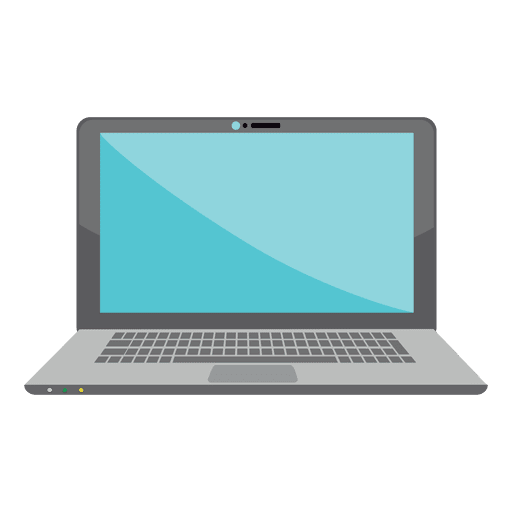 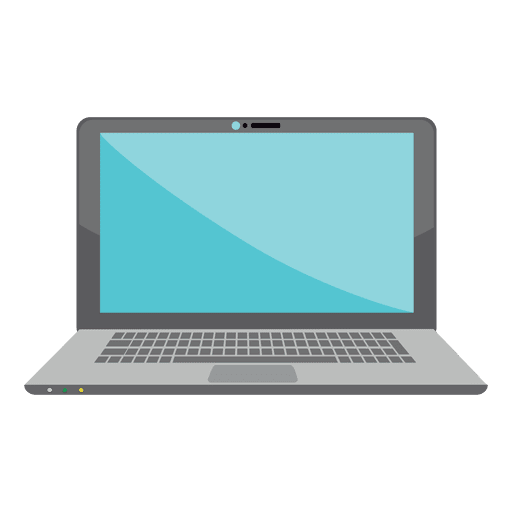 Pkt: B
Pkt: A
Pkt: A
Valid scenario.
39
Two questions
2. In the worst-case collision scenario, why did we
consider collision with the first bit of the packet?
Is it possible to have collision in the middle or at
the end in this scenario.
Host C
Host A
Host B
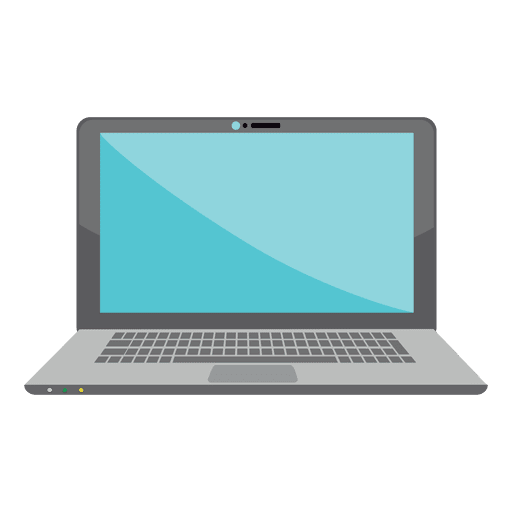 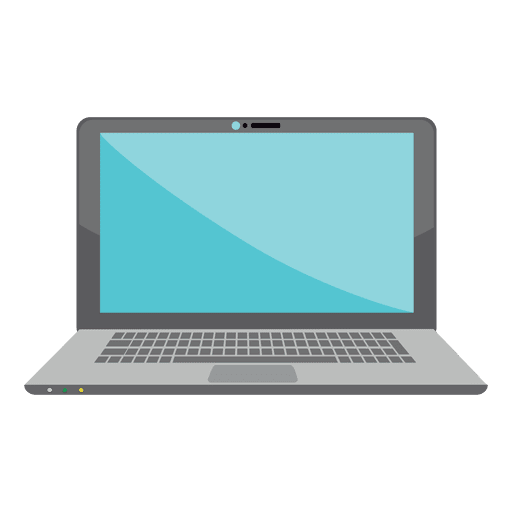 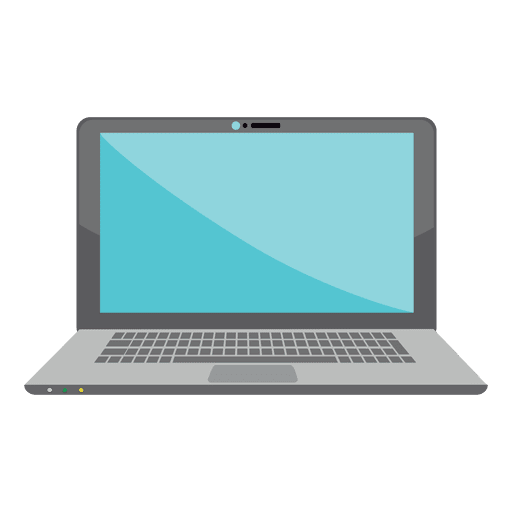 Pkt: B
Pkt: A
Pkt: A
Valid scenario.
40
Two questions
2. In the worst-case collision scenario, why did we
consider collision with the first bit of the packet?
Is it possible to have collision in the middle or at
the end in this scenario.
Host C
Host A
Host B
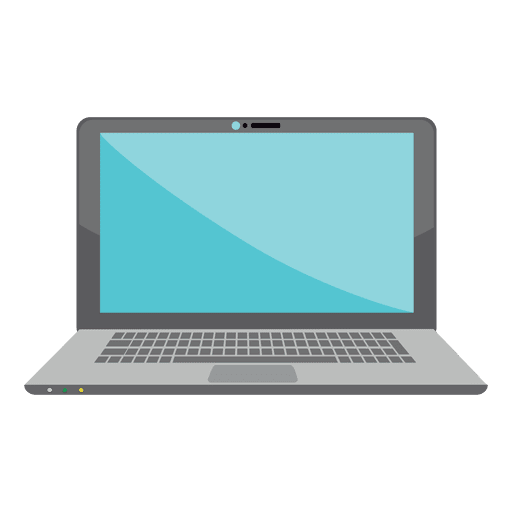 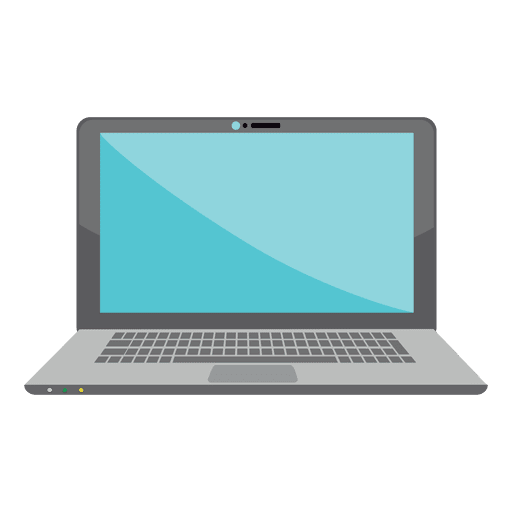 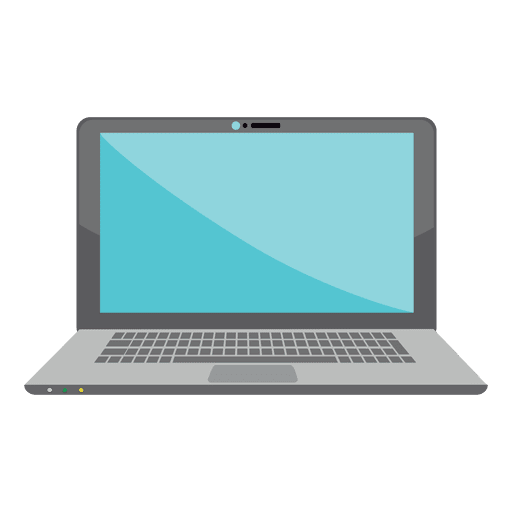 Pkt: B
Pkt: A
Pkt: A
Not a valid scenario:
Host B won’t start transmission
as the channel is busy.
41
Preparing for the worst-case scenario of collision
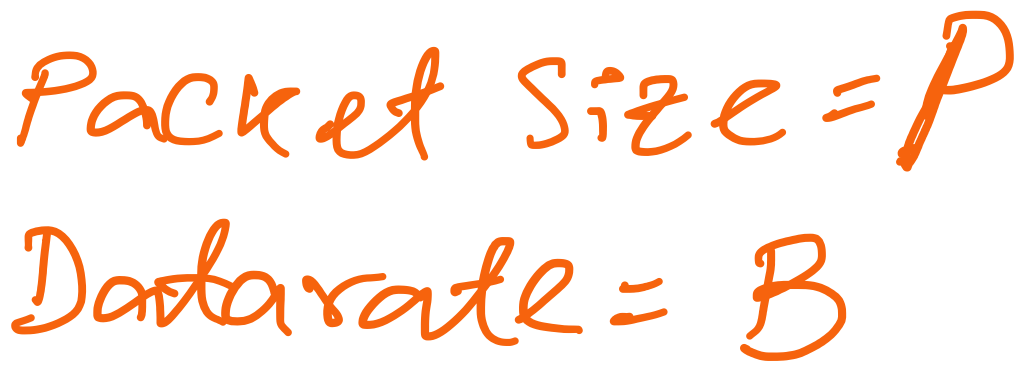 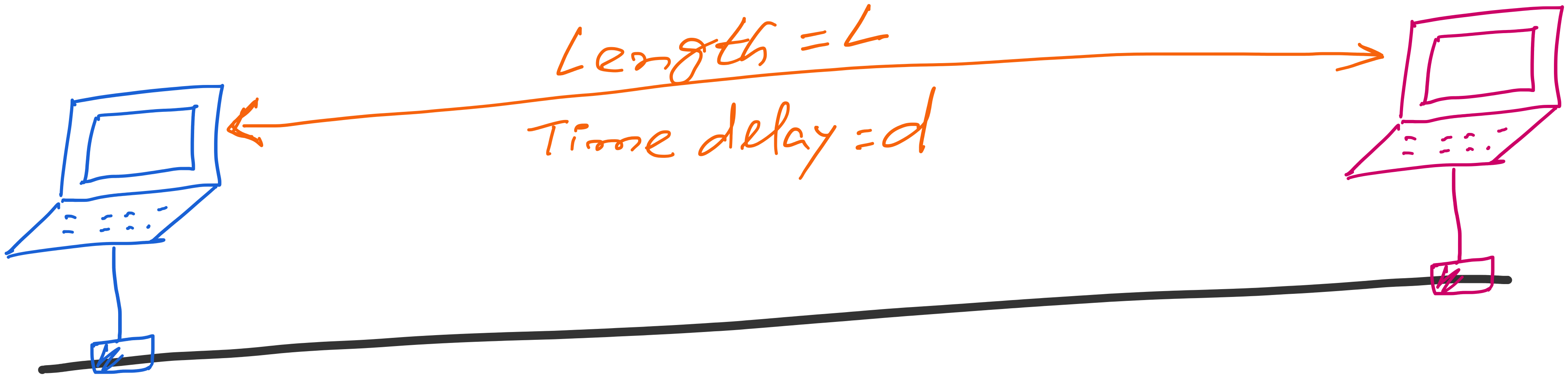 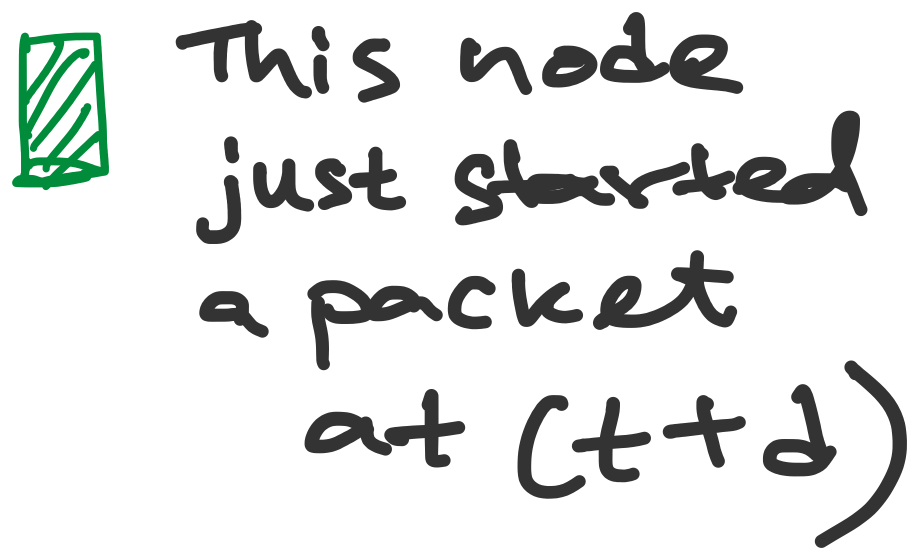 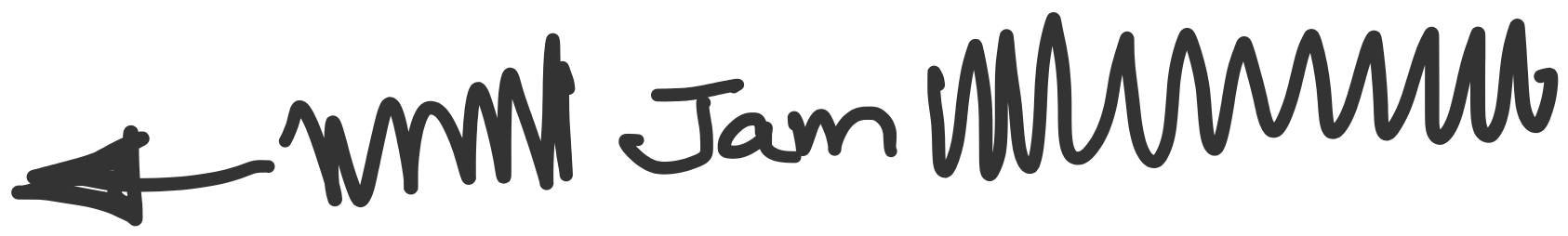 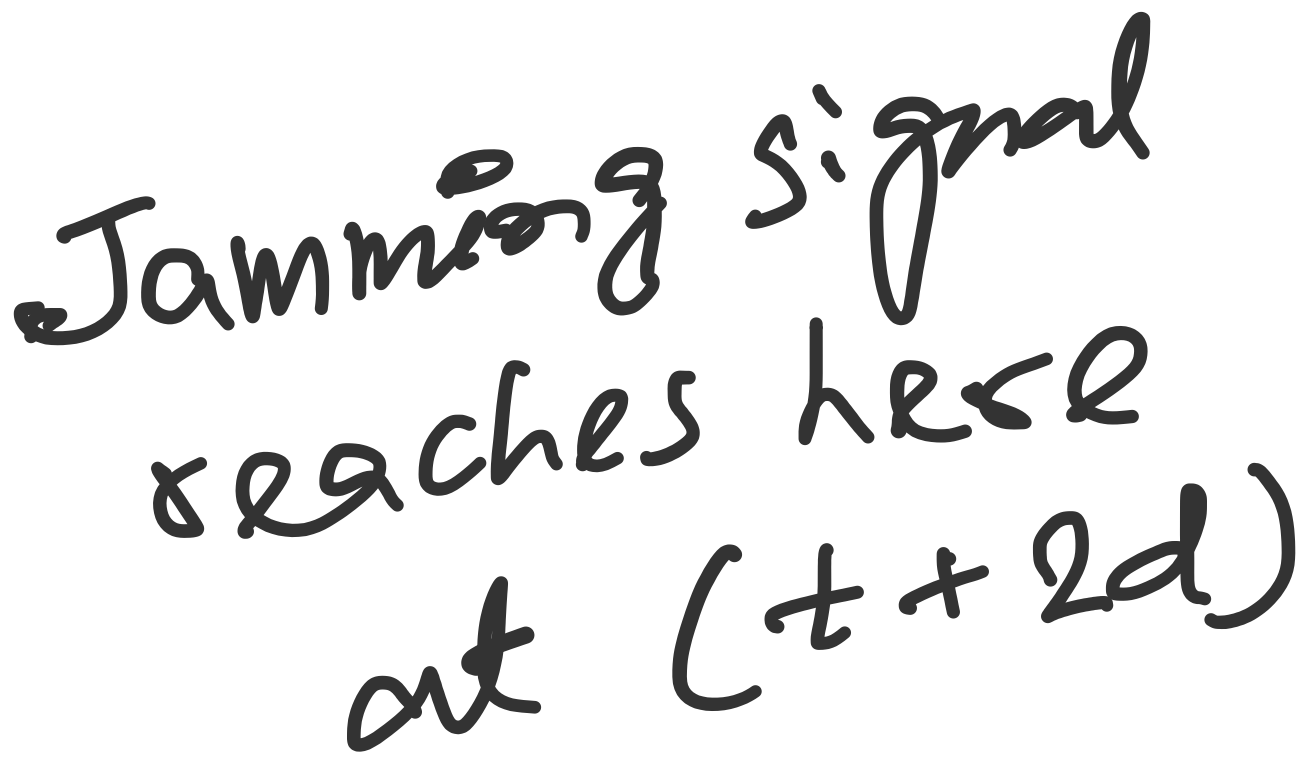 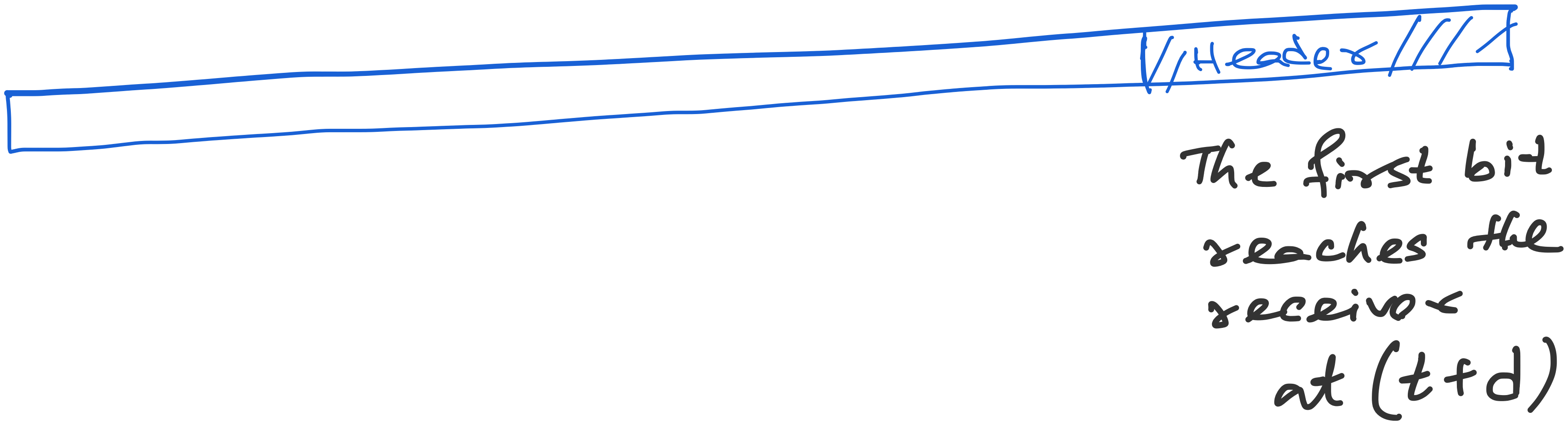 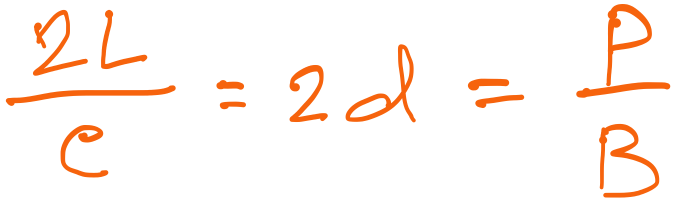 42
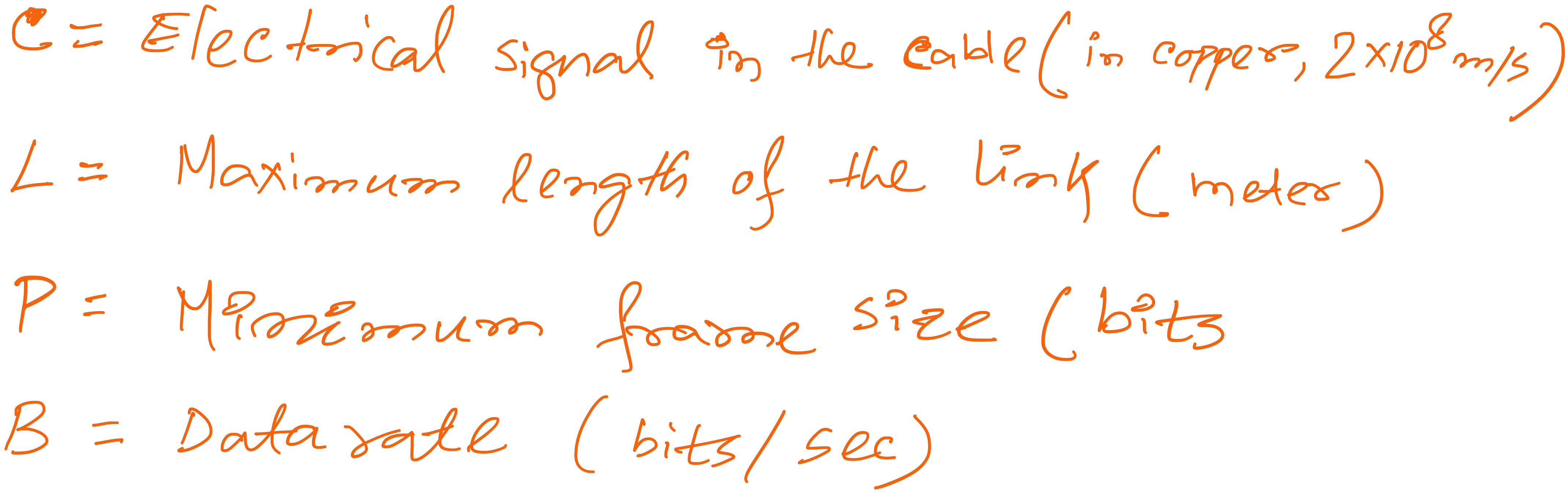 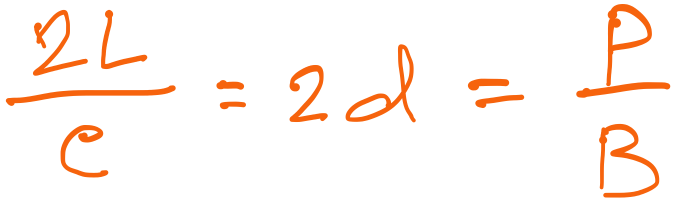 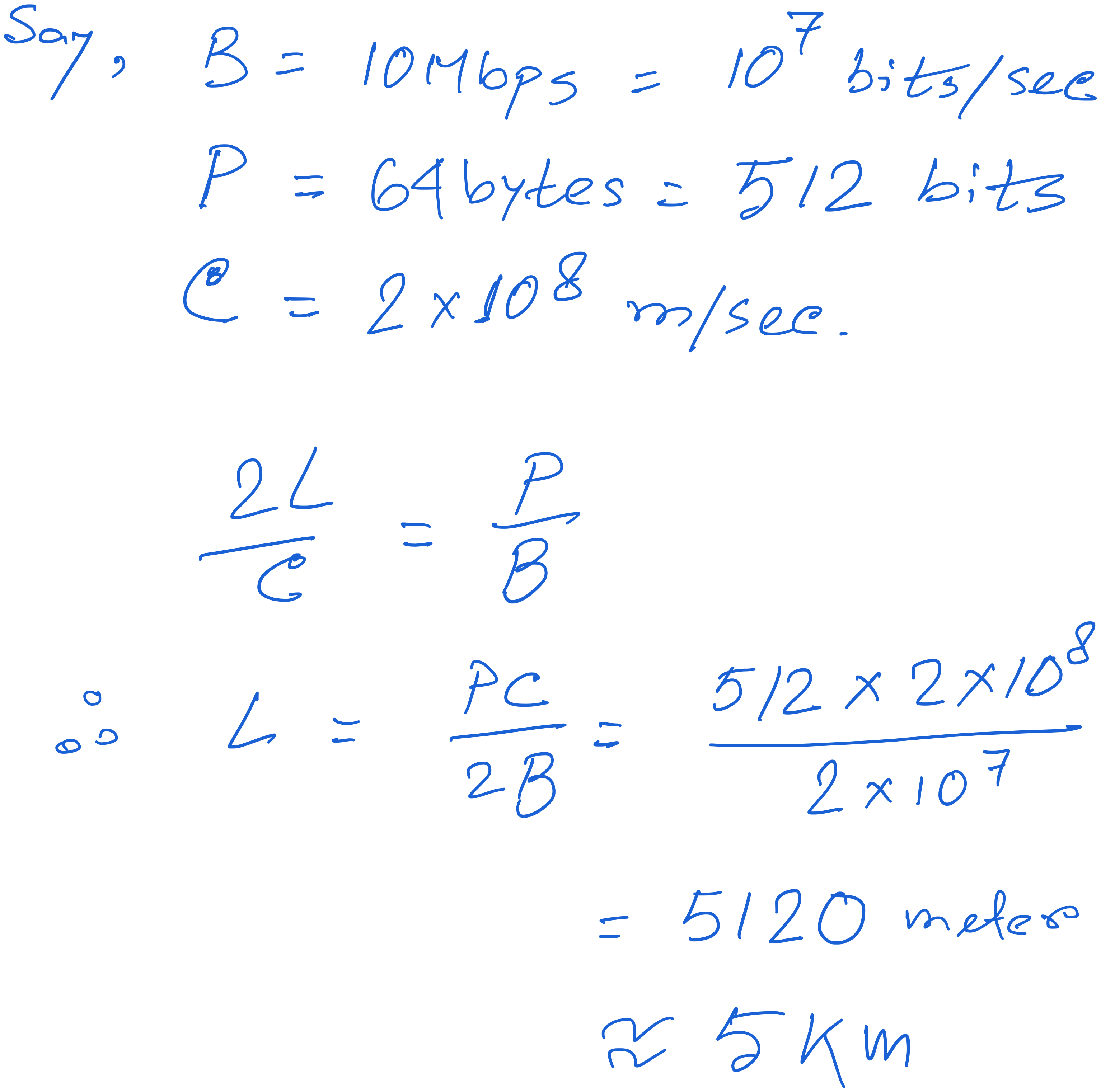 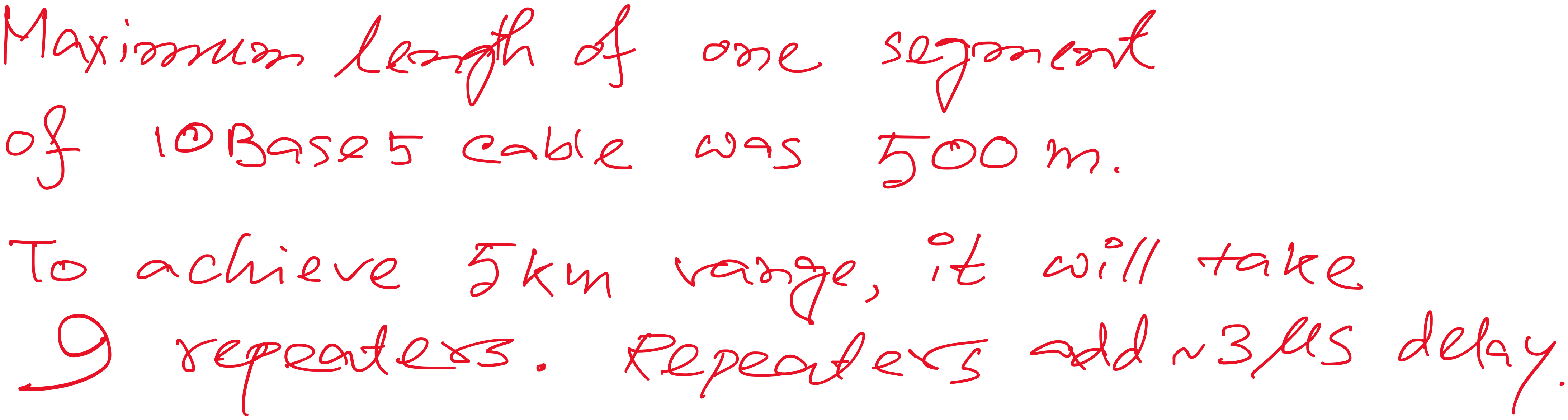 43
Preparing for the worst-case scenario of collision
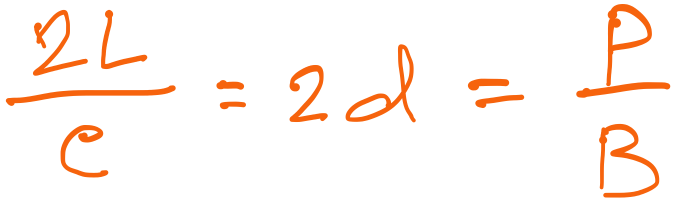 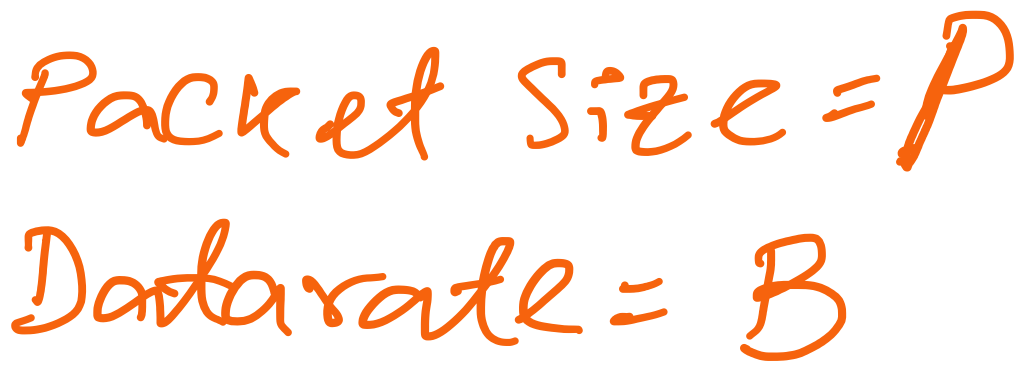 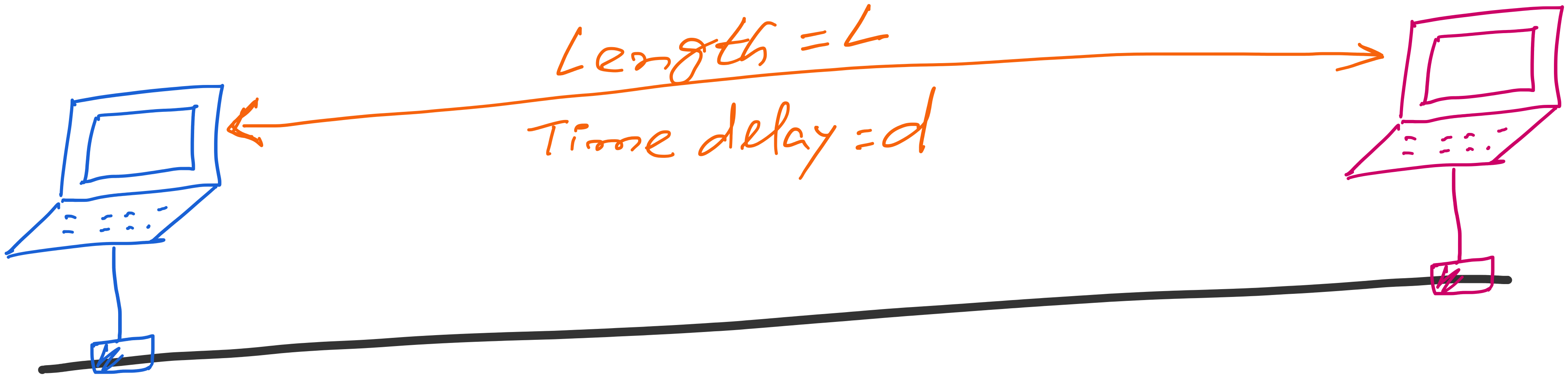 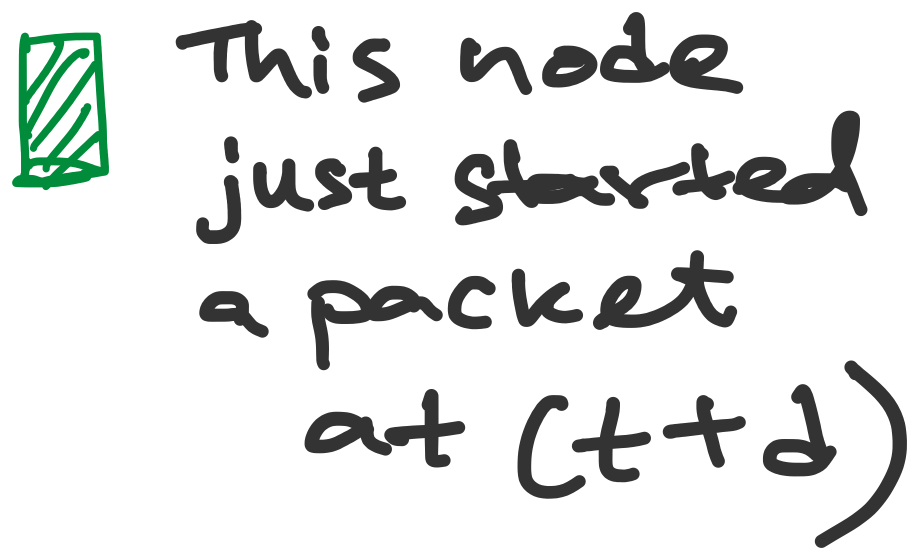 Repeater
(3 us delay)
Repeater
(3 us delay)
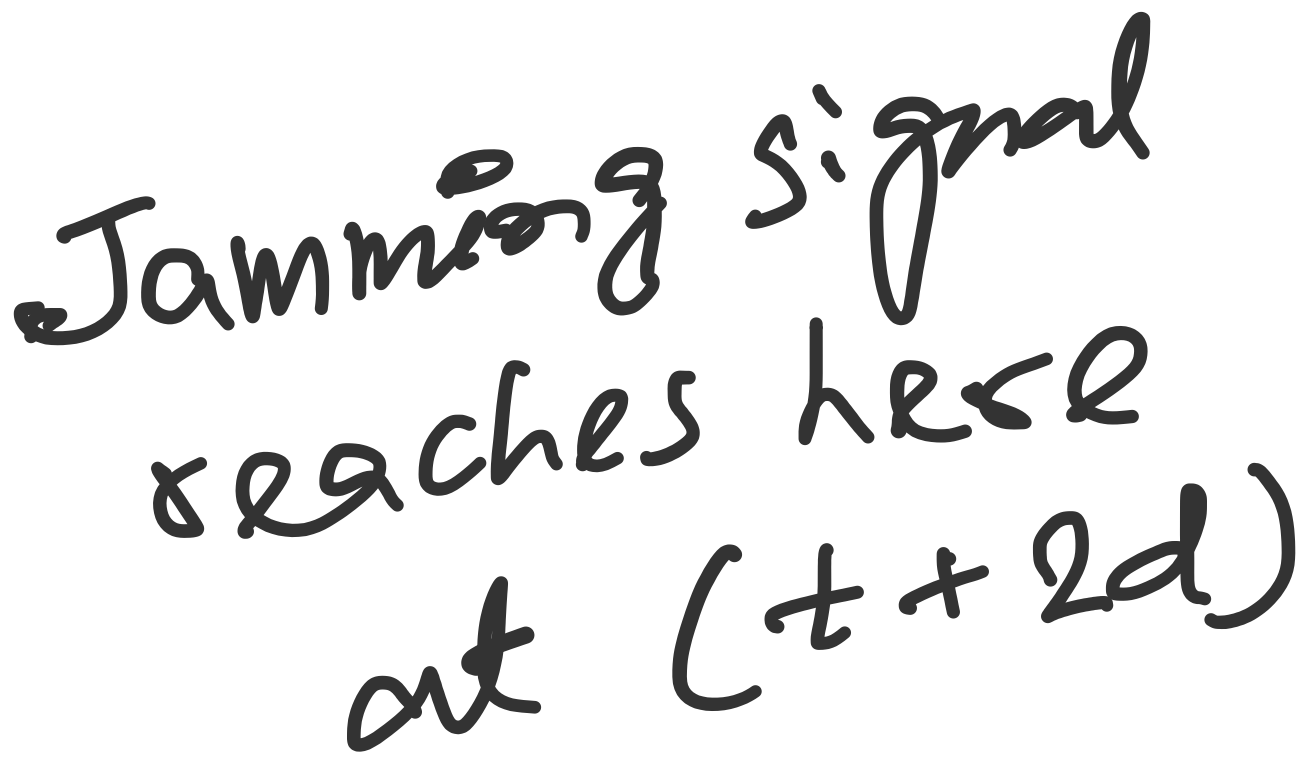 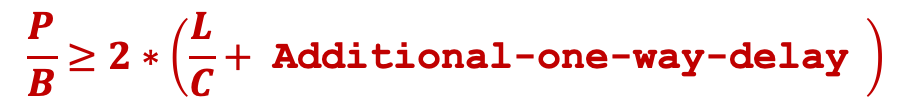 44
Ethernet Frame Structure
Sending adapter encapsulates packet in frame



Preamble: synchronization
Seven bytes with pattern 10101010, followed by one byte with pattern 10101011
Used to synchronize receiver, sender clock rates
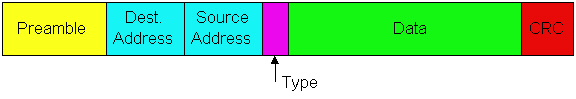 45
Ethernet Frame Structure
Addresses: source and destination MAC addresses 
Adaptor passes frame to network-level protocol
If destination is local MAC address or broadcast address
Otherwise, adapter discards frame
Type: indicates the higher layer protocol 
Usually IP
But also Novell IPX, AppleTalk, …
CRC: cyclic redundancy check
Checked at receiver
If error is detected, the frame is simply dropped
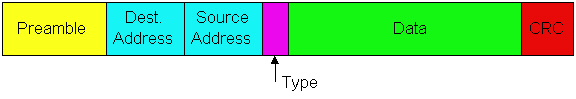 46
Unreliable, Connectionless Service
Connectionless
No handshaking between send and receive adapter
Unreliable
Receiving adapter doesn’t send ACKs or NACKs
Packets passed to network layer can have gaps
Gaps can be filled by transport protocol (e.g., TCP)
Otherwise, the application will see the gaps
47
Star topology and collision-free Ethernet
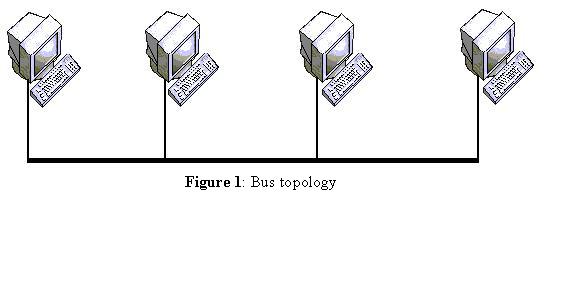 Bus topology
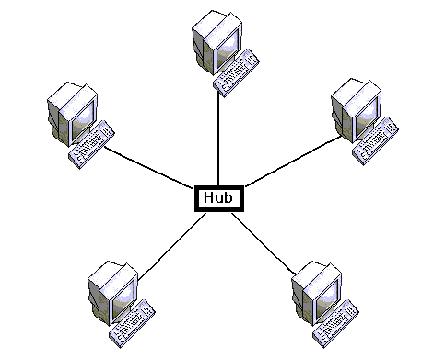 Star topology
48
Star topology and collision-free Ethernet
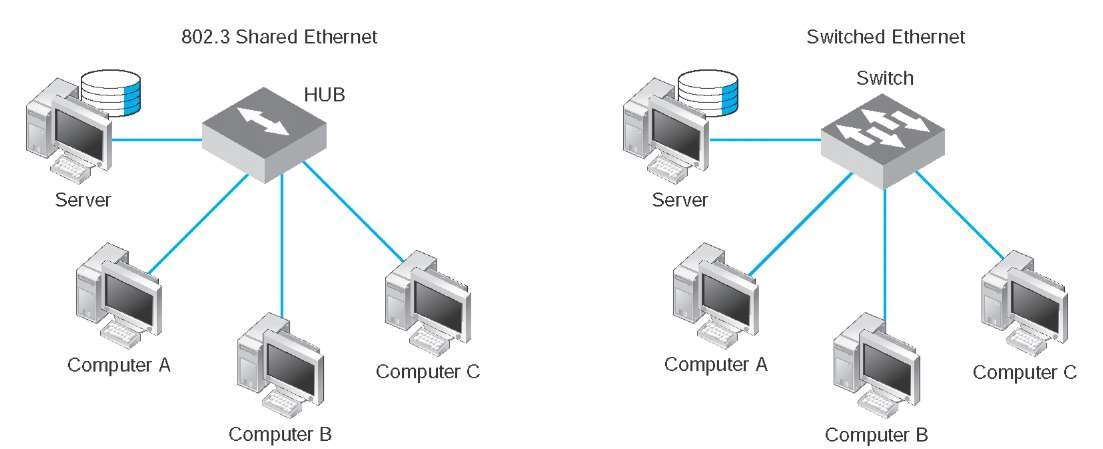 Star topology with hub and switch
49
Repeaters, Hubs, Bridges and Switches
50
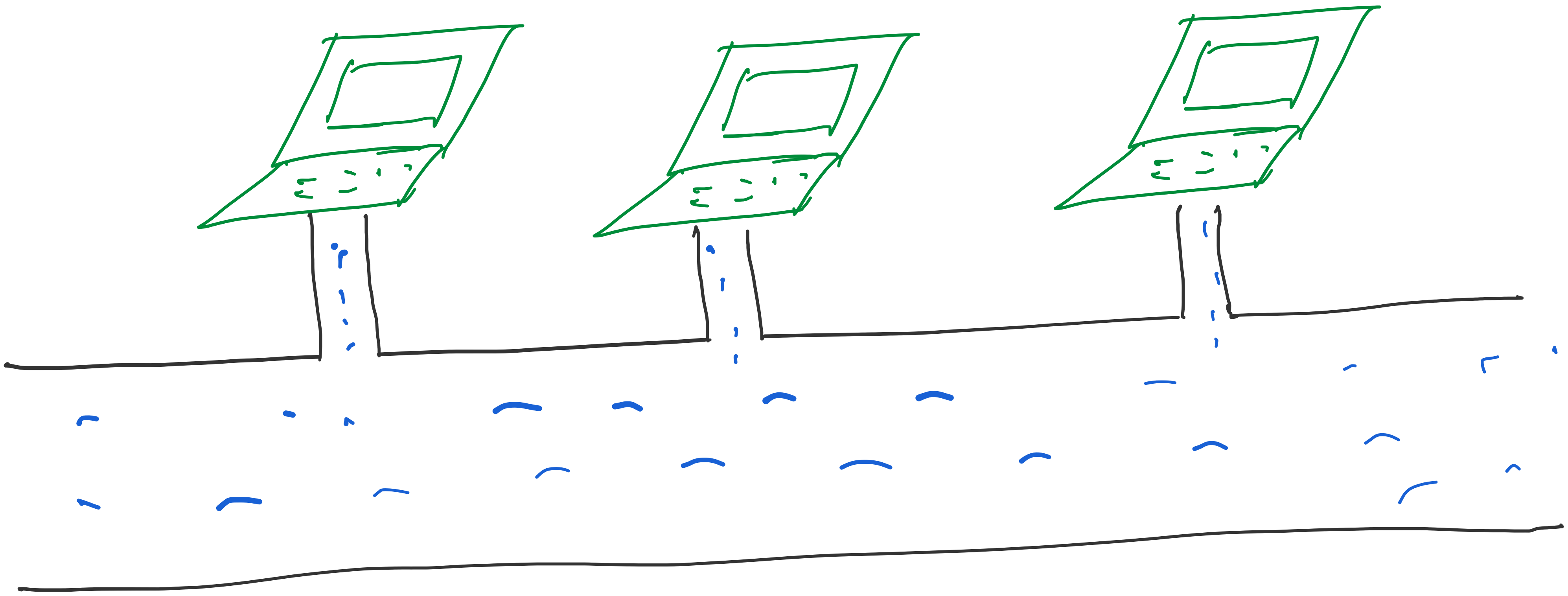 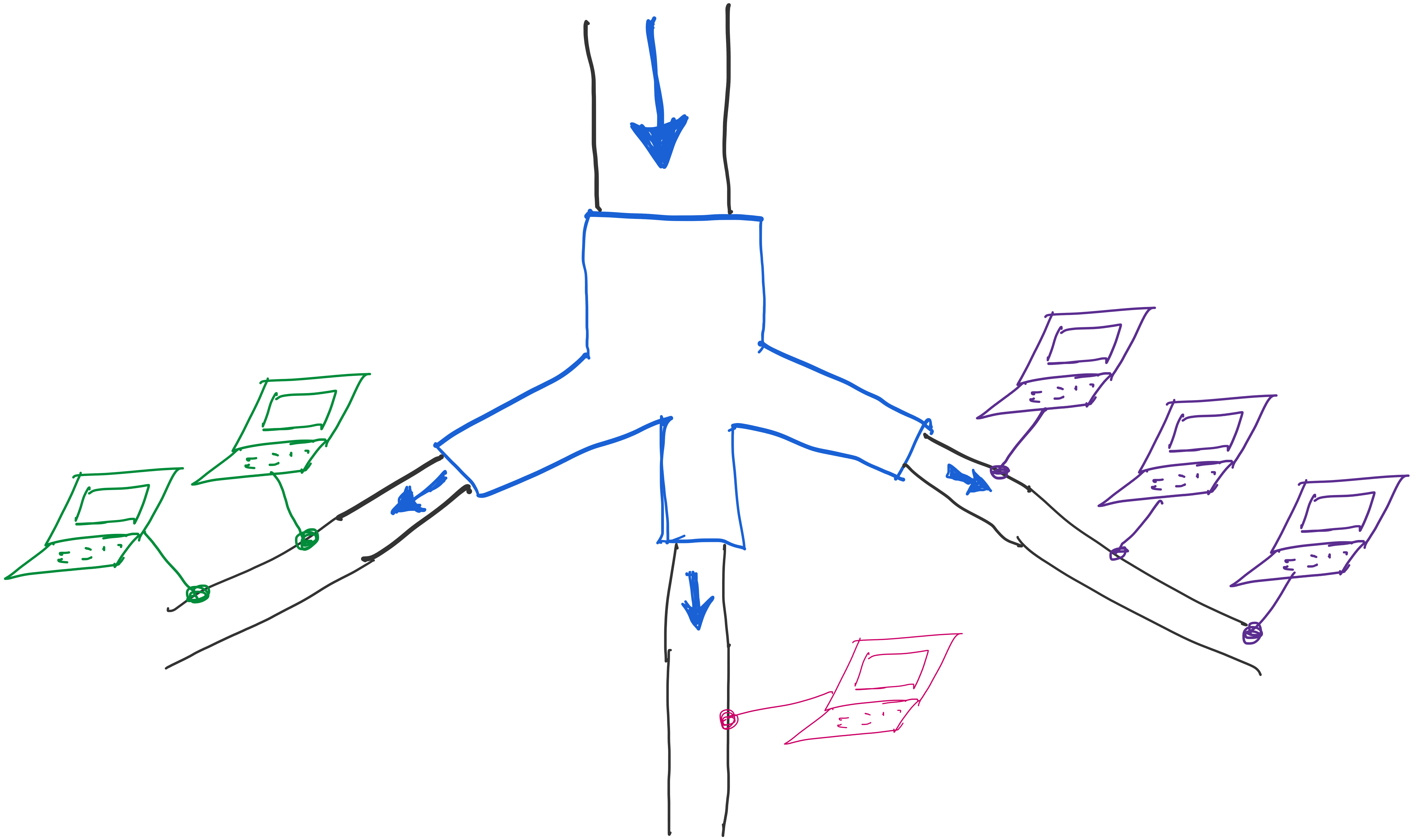 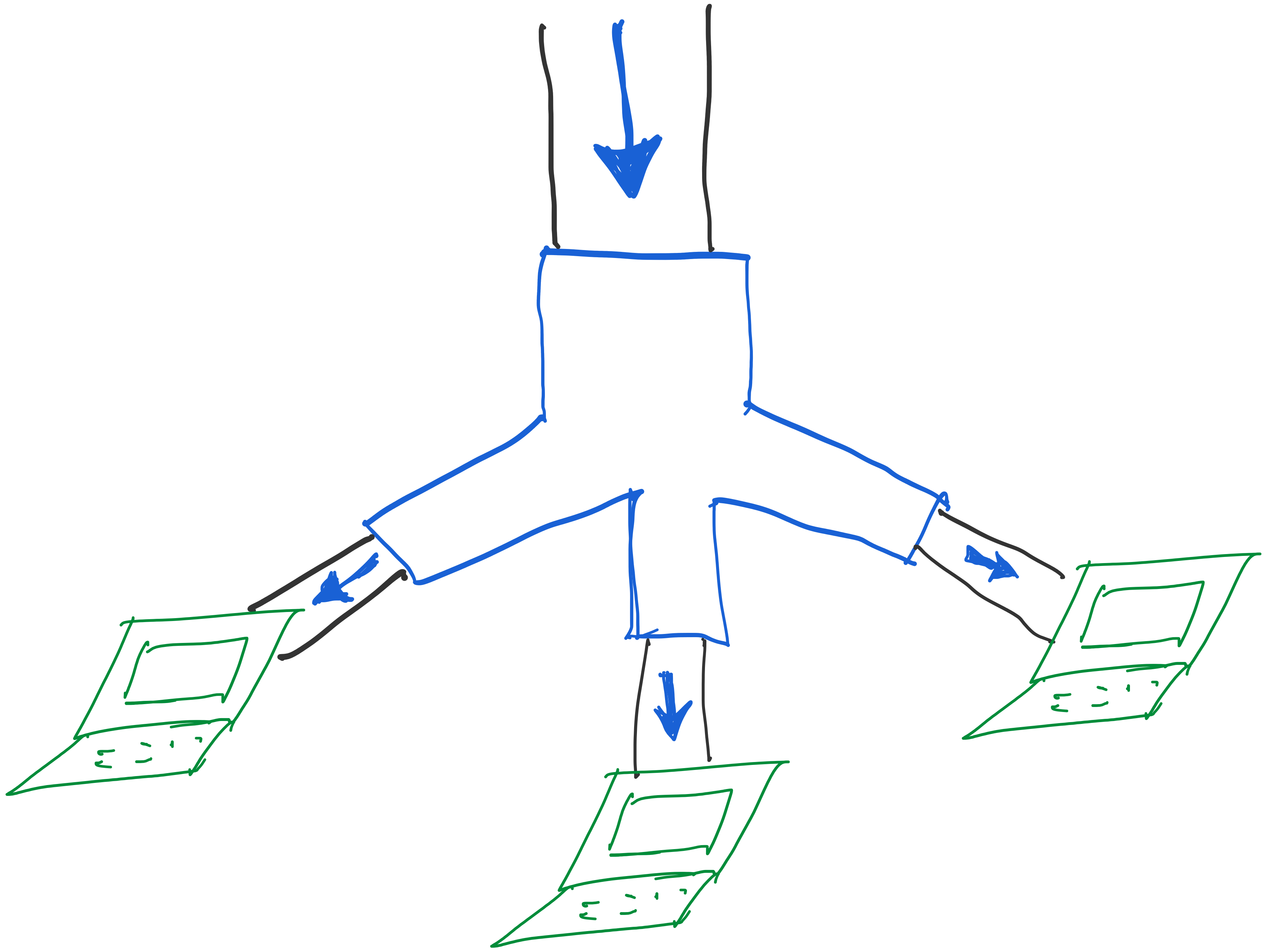 51
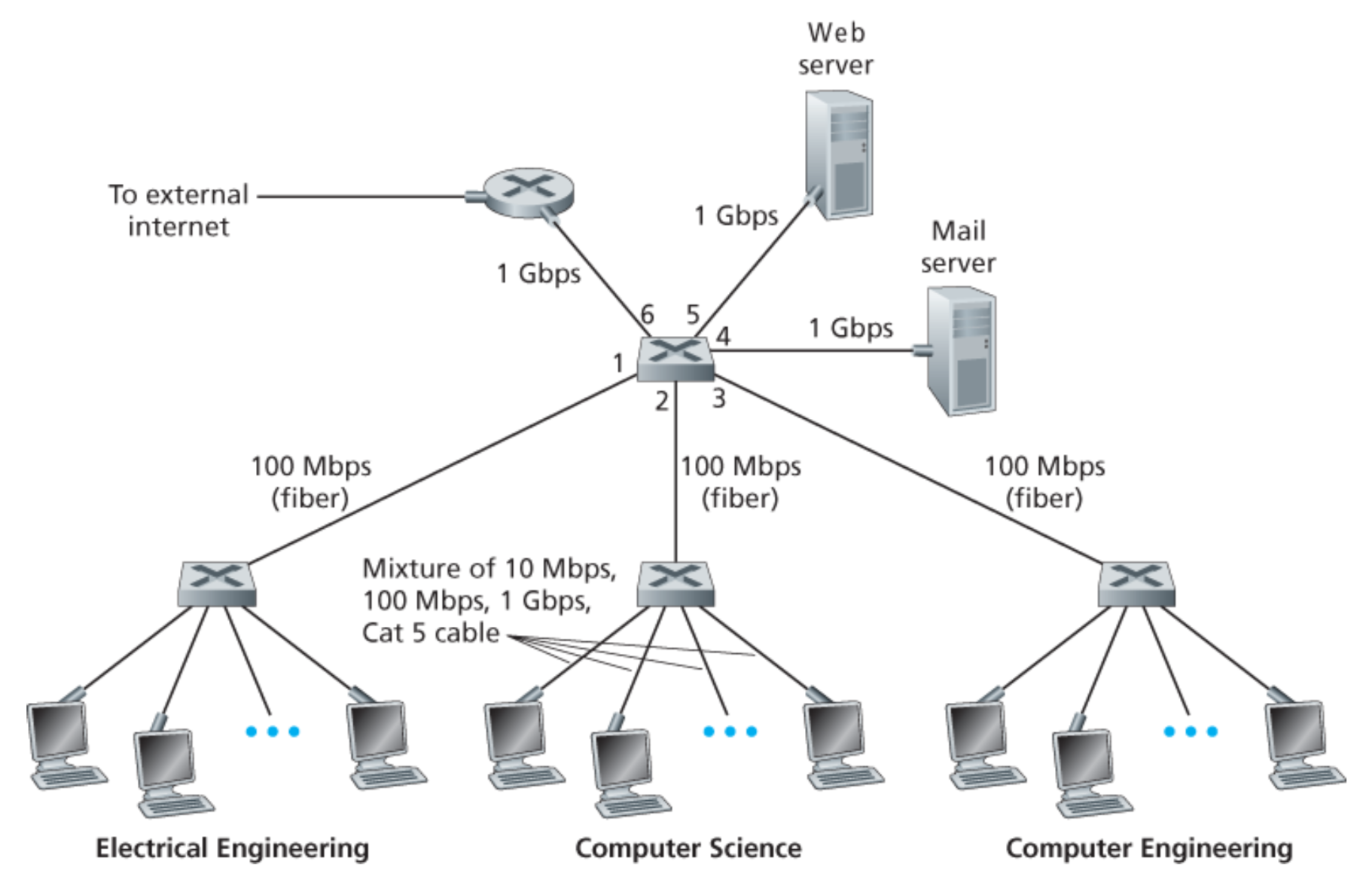 52
Physical Layer: Repeaters
Distance limitation in local-area networks
Electrical signal becomes weaker as it travels
Imposes a limit on the length of a LAN
Repeaters join LANs together
Analog electronic device
Continuously monitors electrical signals
Transmits an amplified copy
53
Physical Layer: Hubs
Joins multiple input lines electrically
Designed to hold multiple line cards
Do not necessarily amplify the signal
Very similar to repeaters
Also operates at the physical layer
hub
hub
hub
hub
54
Physical Layer: Hubs
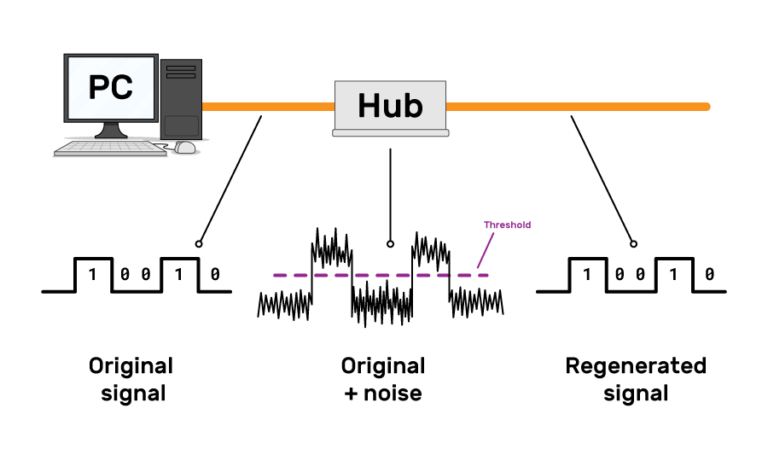 55
Limitations of Repeaters and Hubs
One large shared link
Each bit is sent everywhere
So, aggregate throughput is limited
Cannot support multiple LAN technologies
Does not buffer or interpret frames
Can’t interconnect between different rates/formats
Limitations on maximum nodes and distances
Shared medium imposes length limits
E.g., cannot go beyond 2500 meters on Ethernet
56
Link Layer: Bridges
Connects two or more LANs at the link layer
Extracts destination address from the frame
Looks up the destination in a table
Forwards the frame to the appropriate segment
Each segment can carry its own traffic
host
host
host
host
host
host
Bridge
host
host
host
host
host
host
57
Link Layer: Switches
Typically connects individual computers
A switch is essentially the same as a bridge
… though typically used to connect hosts
Supports concurrent communication
Host A can talk to C, while B talks to D
B
A
C
switch
D
58
Bridges/Switches: Traffic Isolation
Switch filters packets
Frame only forwarded to the necessary segments 
Segments can support separate transmissions
switch/bridge
segment
hub
hub
hub
segment
59
segment
Advantages Over Hubs/Repeaters
Only forwards frames as needed
Avoid unnecessary load on segments
Wider geographic span
Separate segments allow longer distances
Improves privacy
Hosts can “snoop” traffic traversing their segment
… but not all the rest of the traffic
Can join segments using different technologies
60
Traffic Isolation: Example
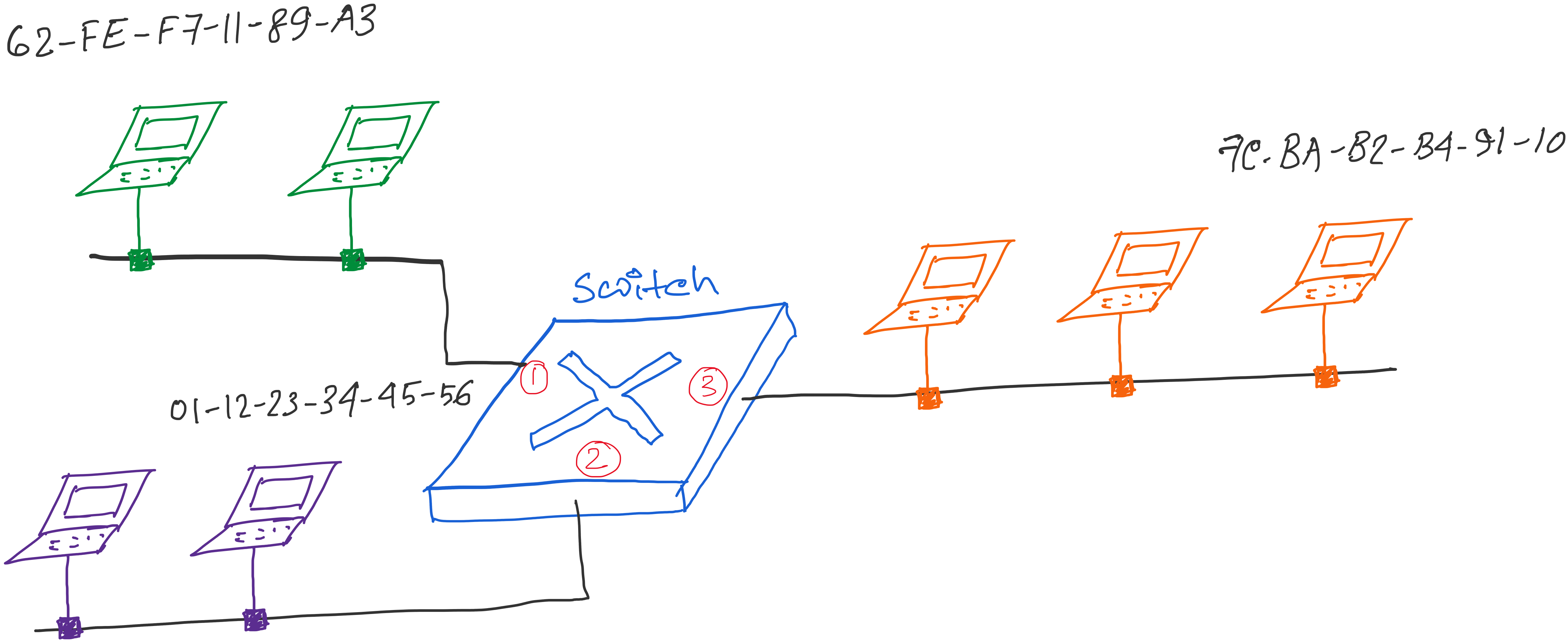 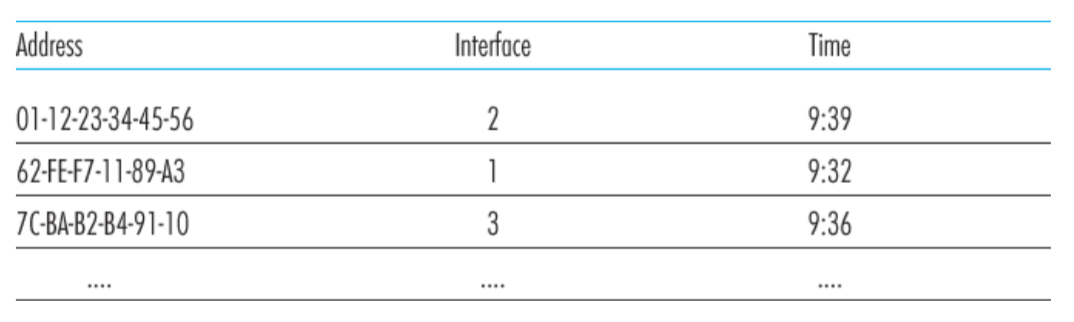 Switch table
61
Self Learning: Building the Table
When a frame arrives
Inspect the source MAC address
Associate the address with the incoming interface
Store the mapping in the switch table
Use a timer to eventually forget the mapping
B
A
C
Switch learns how to reach A.
D
62
Self Learning: Handling Misses
When frame arrives with unfamiliar destination
Forward the frame out all of the interfaces
… except for the one where the frame arrived
Hopefully, this case won’t happen very often!
B
When in doubt, shout!
A
C
D
63
Exercise problems related to
learning-bridges/switches
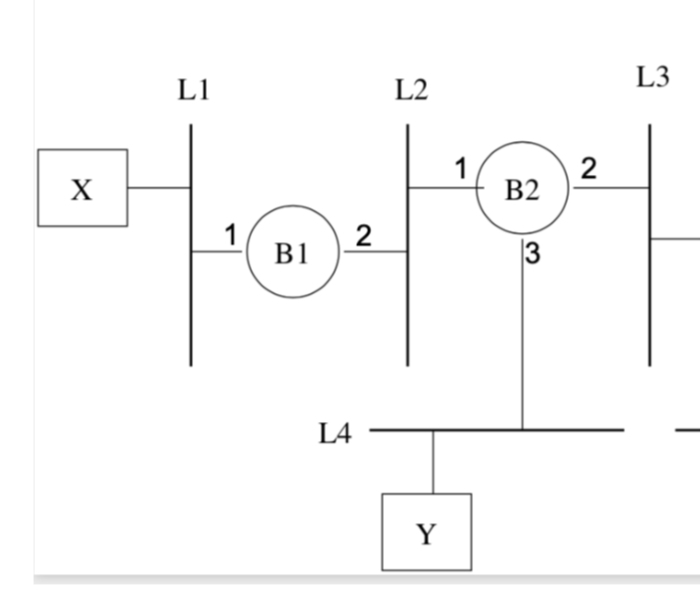 64
Switch vs Router
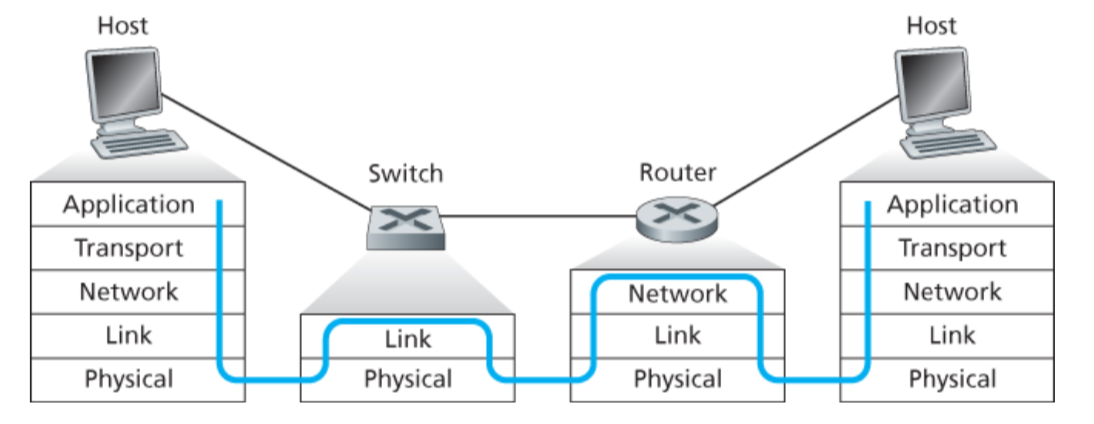 65
Summary: Multiple Layers
Different devices switch different things
Network layer: packets (routers)
Link layer: frames (bridges and switches)
Physical layer: electrical signals (repeaters and hubs)
Application
Transport
Frameheader
Packetheader
TCPheader
User
data
Router
Bridge, switch
Repeater, hub
66